ESF Stakeholder Information Event Opening Slide
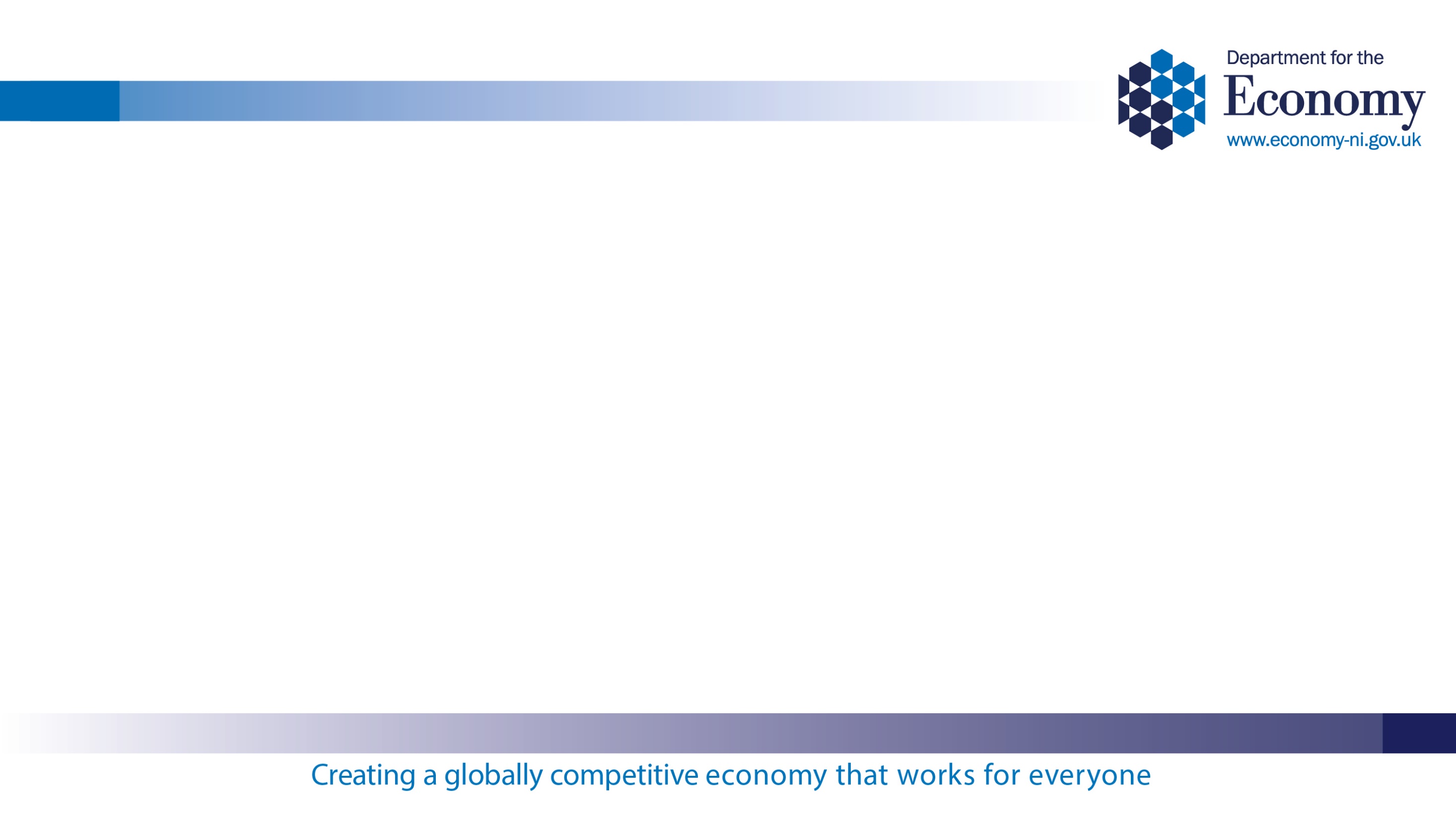 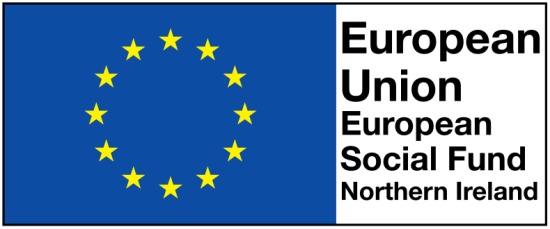 European Social Fund (ESF) Programme 2014-2020 Call 3 – Priorities 1 and 2Stakeholder Information Event8 June 2021
Welcome by Maeve Hamilton, Director of European Fund Management Division
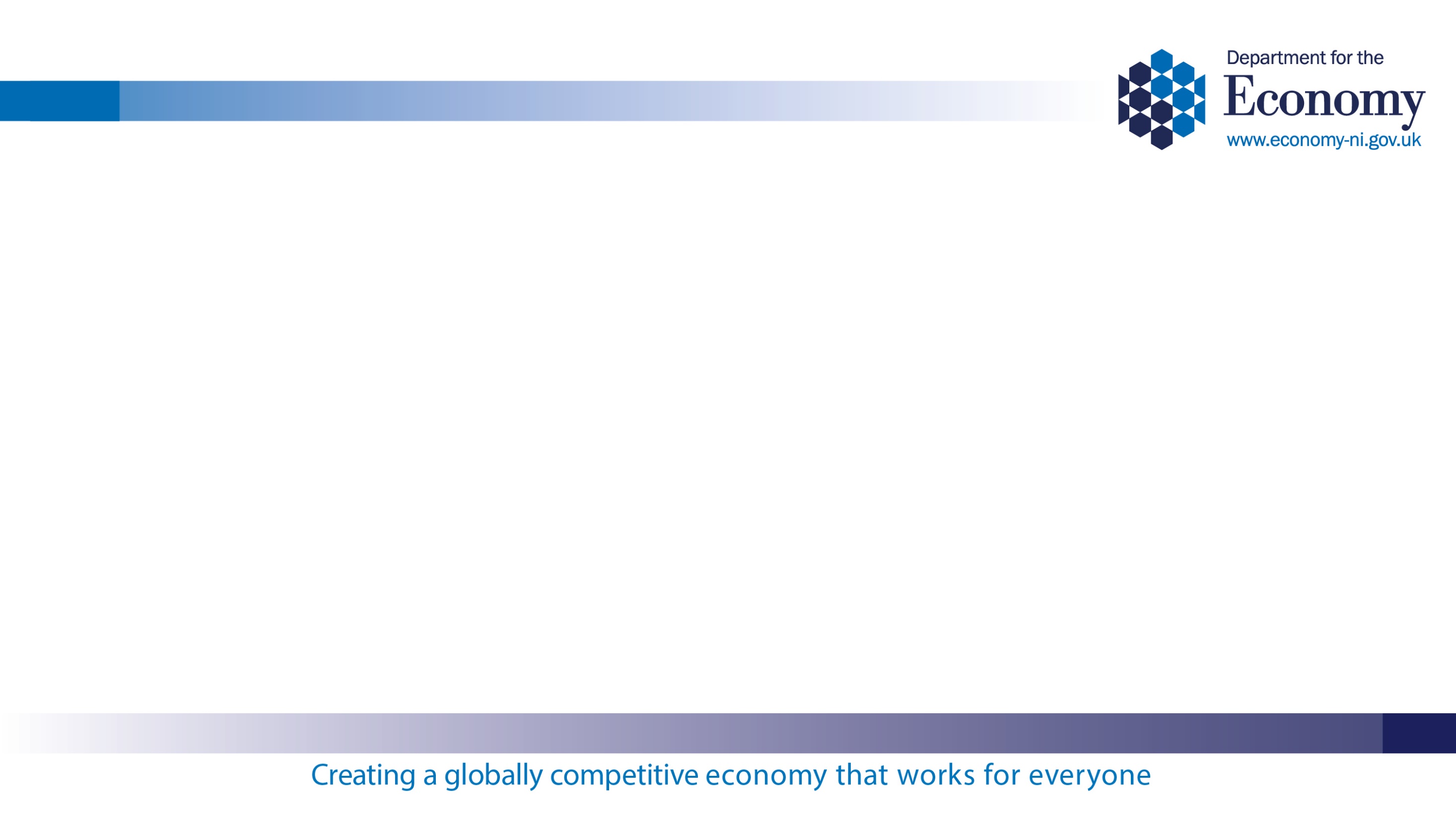 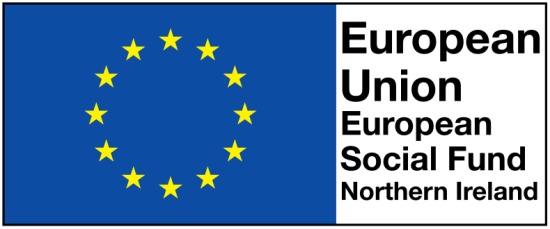 Welcome by
 Maeve Hamilton, Director of European Fund Management Division

The purpose of this event is to:

 provide information to potential applicants on Call 3 of the NI ESF Programme, along with details of the application process; 

 highlight key marking criteria; and

 provide the background to the EU position.
Agenda
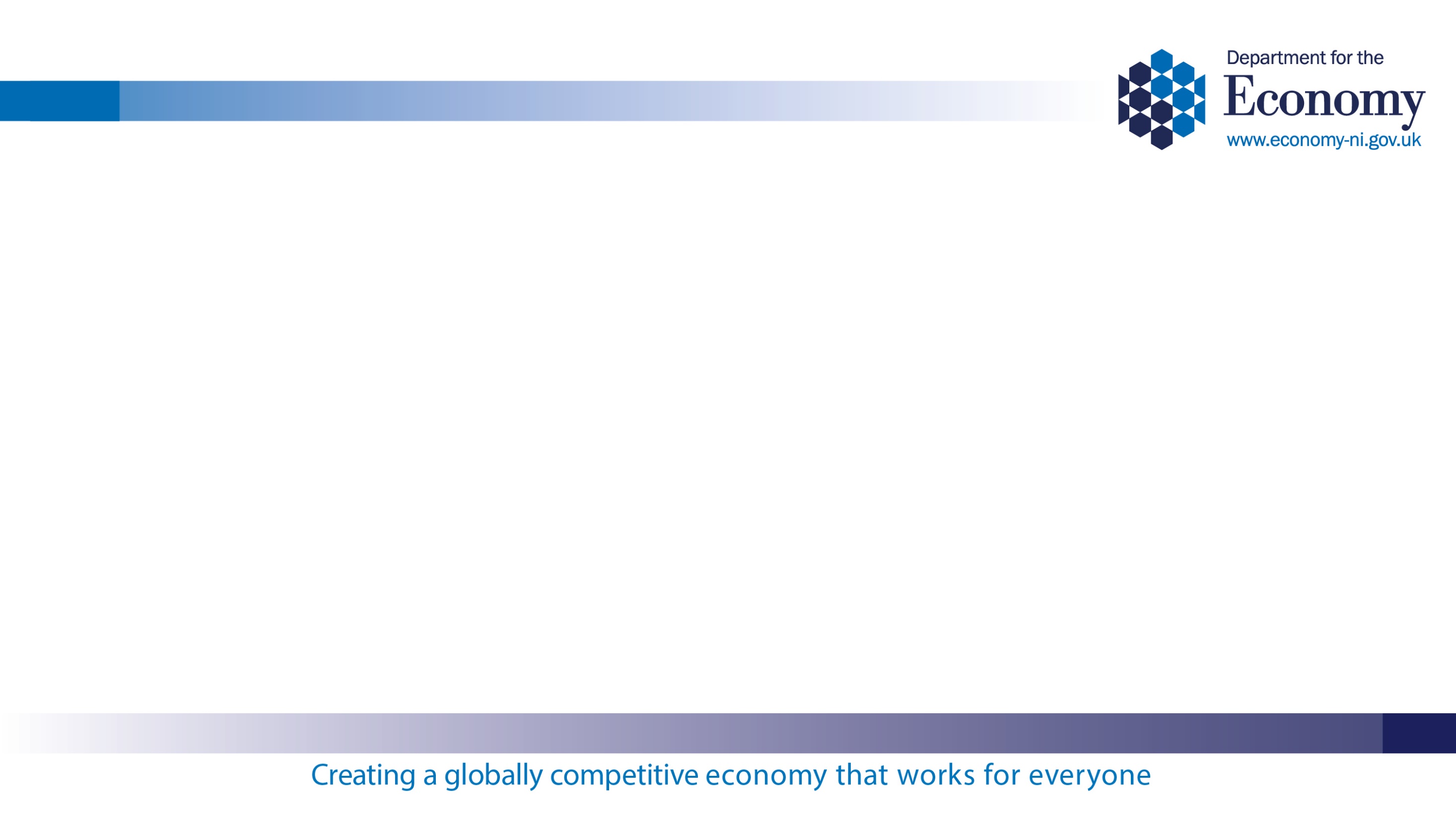 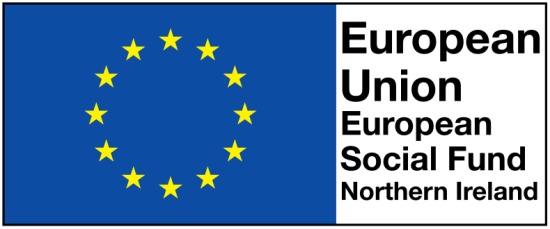 Agenda

 Overview of Programme - Maeve Hamilton

 Performance Indicators - Clare Fay

 Simplified Costs Funding Model - Maeve Hamilton

 Application Process - Gareth Dillon

 Questions and Answers
Programme Overview presented by Maeve Hamilton
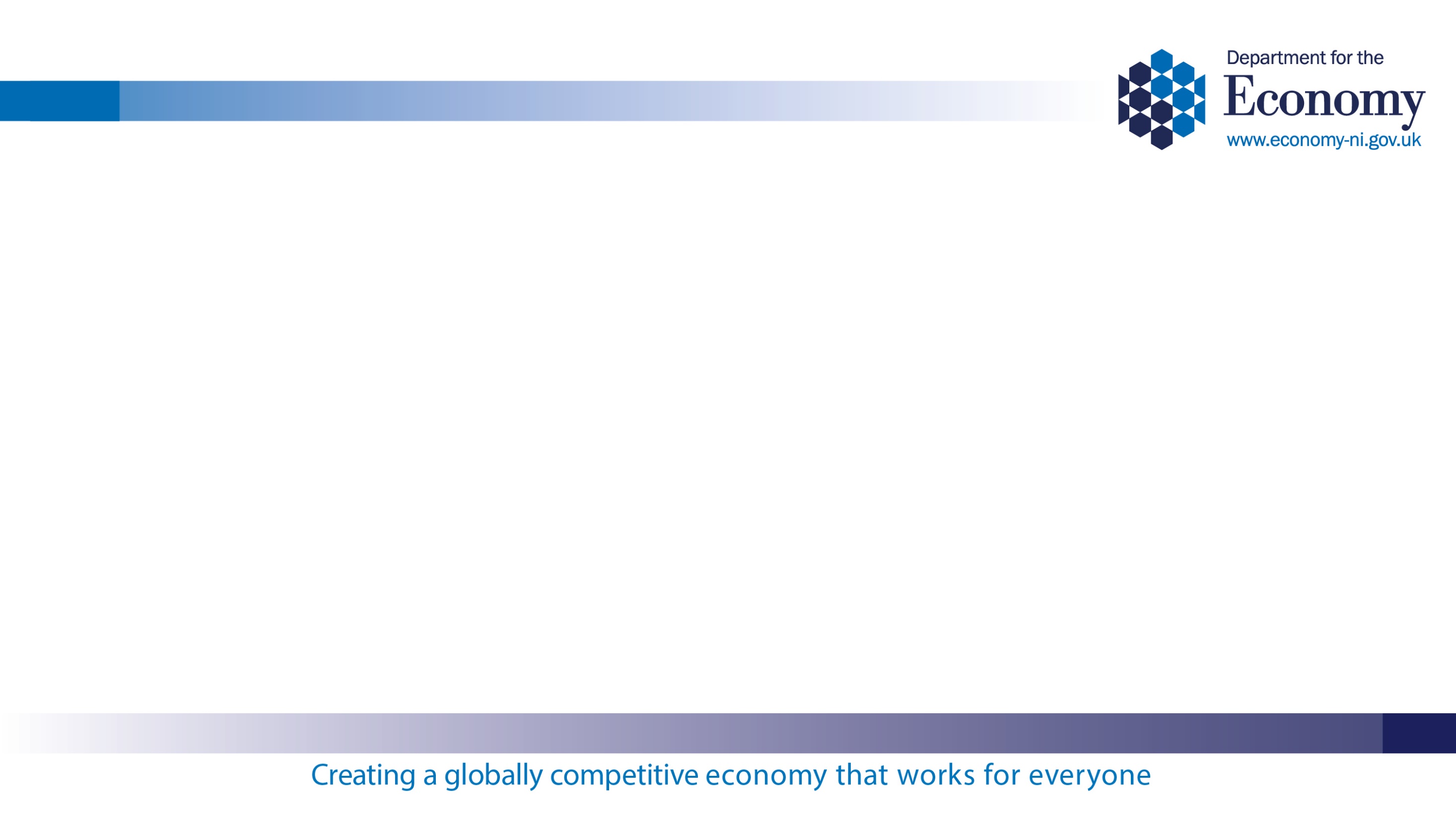 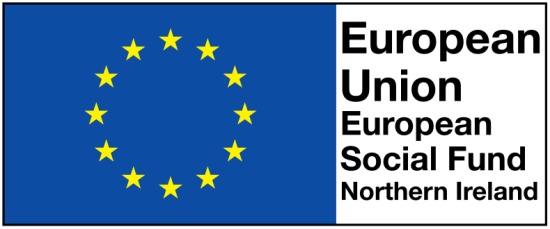 Programme Overview


Maeve Hamilton
Programme Overview
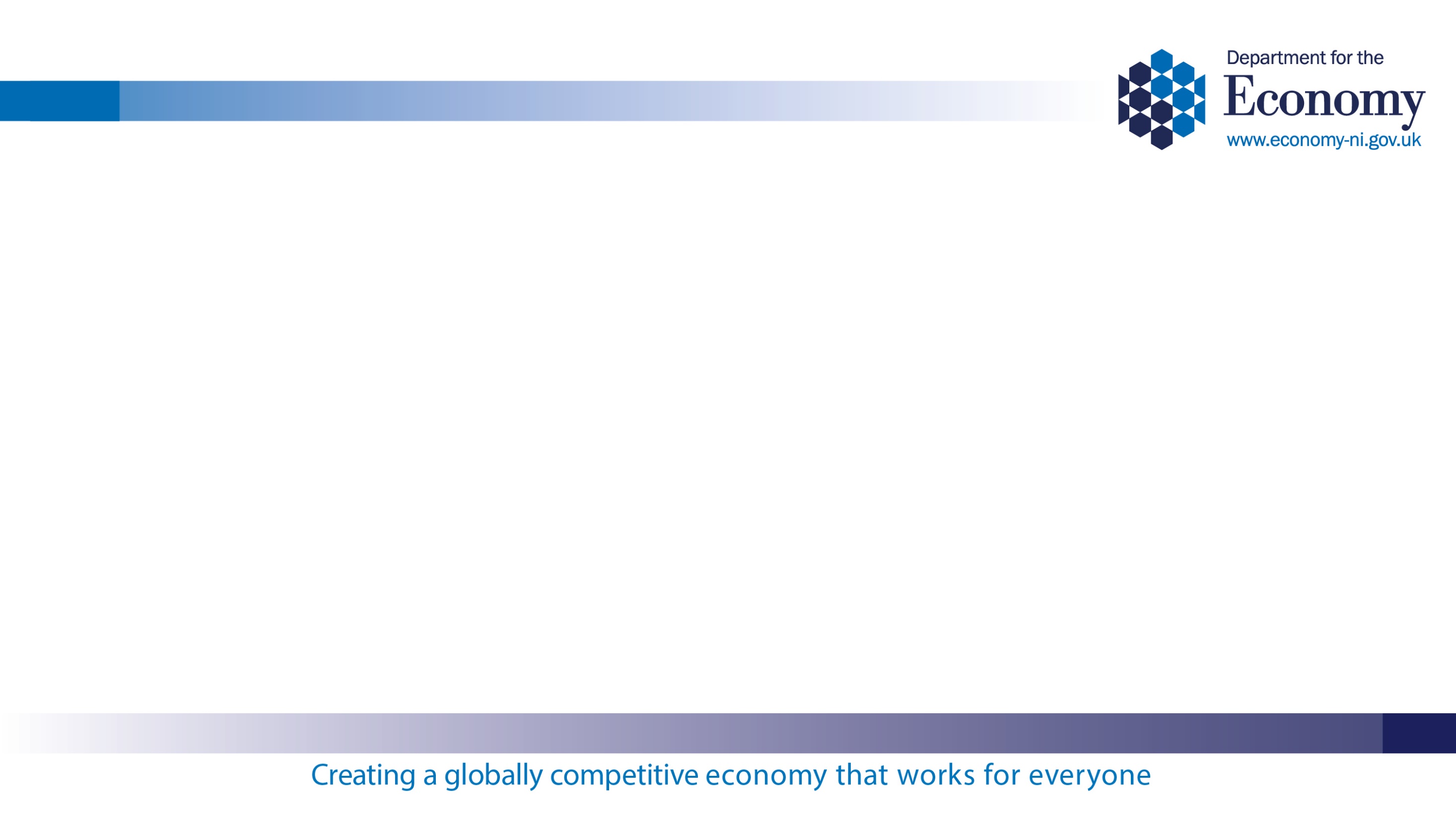 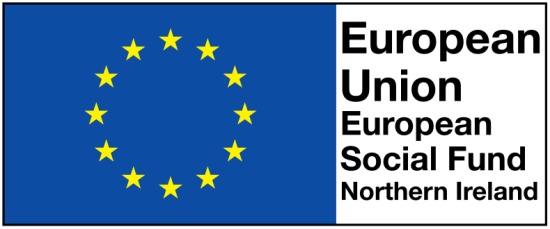 Programme Overview

The Northern Ireland European Social Fund (ESF) Operational 
Programme 2014 – 2020 was submitted to the European Commission 
on 17 July 2014 and formally adopted on 12 December 2014.

The document can be accessed on the DfE website
Strategic Aim of NI ESF Programme 2014 – 2020
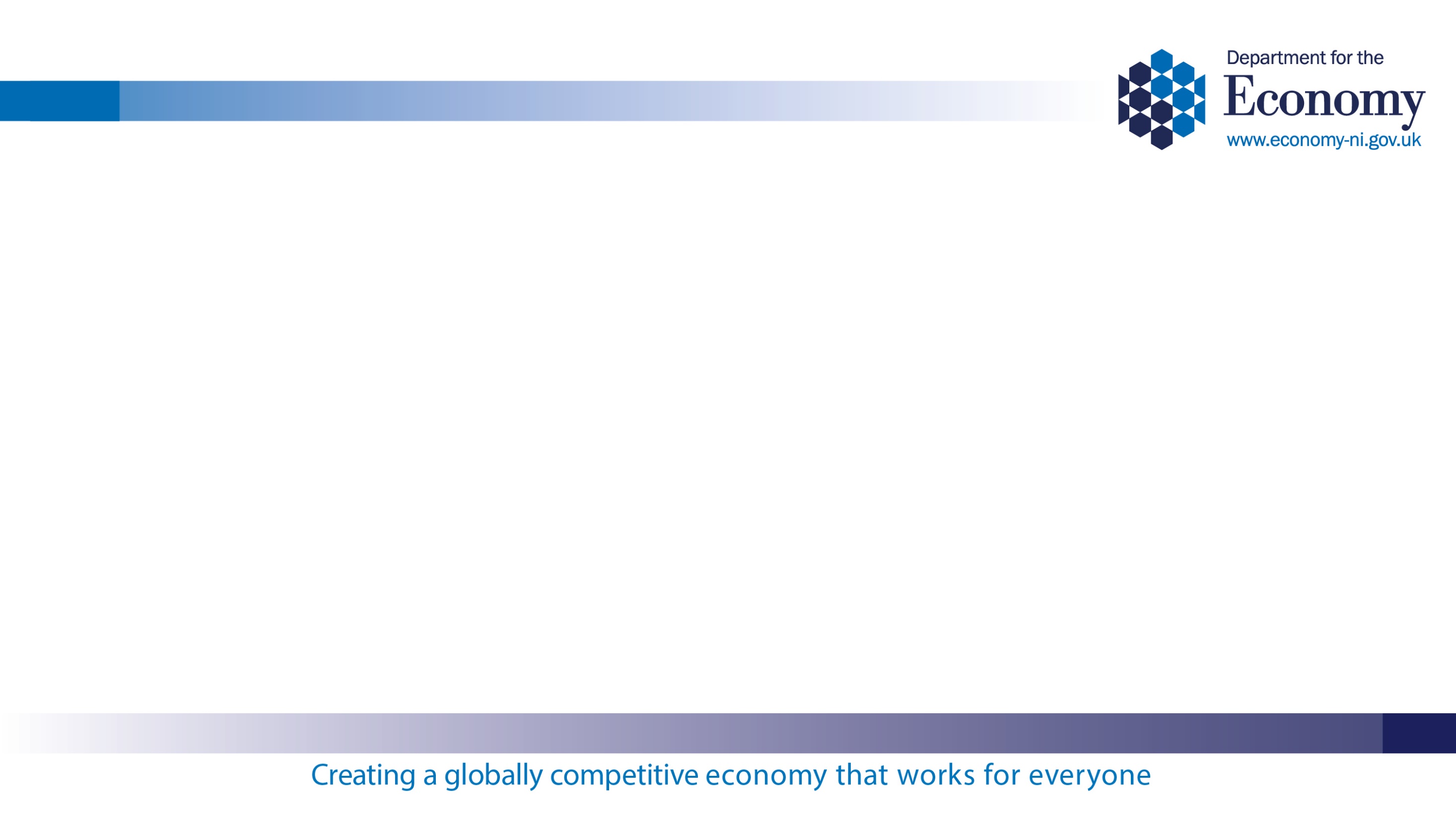 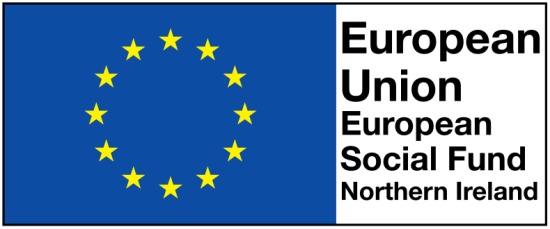 Strategic Aim of NI ESF Programme 2014 – 2020

The NI ESF Programme is aligned to the EU 2020 Strategy for Jobs and 
Growth. 

The overall aim of the Programme is to:-

 combat poverty;

 enhance social inclusion by reducing economic inactivity; and 

 increase the skills base of those currently in work and future potential participants in the workforce.
Priorities 1 & 2
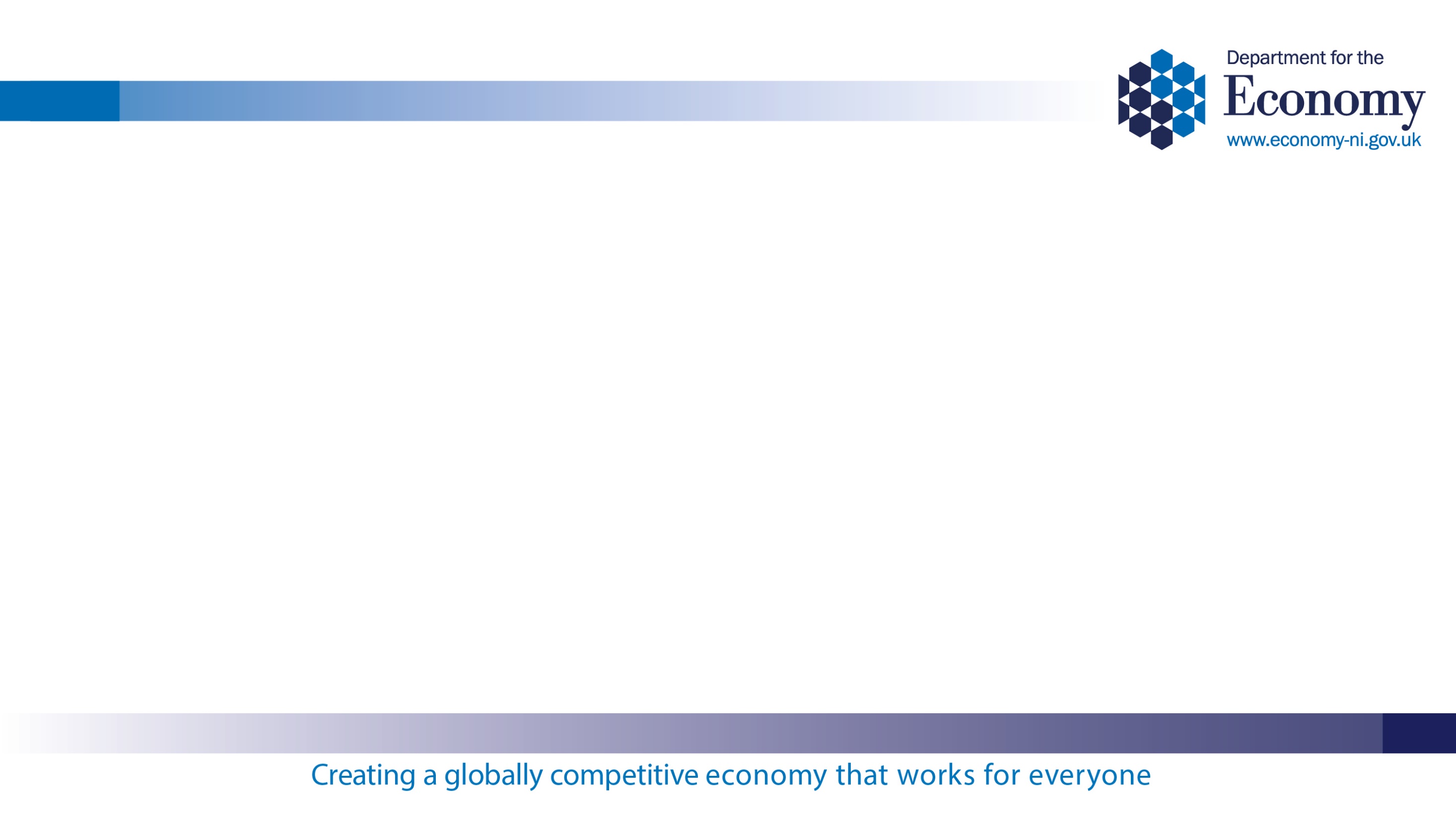 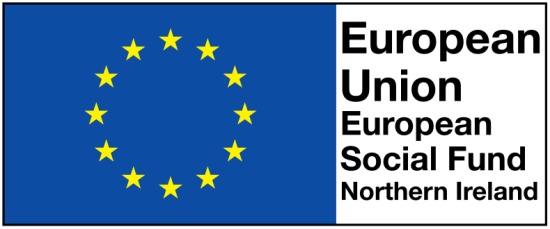 Priorities 1 and 2
 The Programme funds activities which enhance and extend employment 
opportunities, in particular, for those groups at a disadvantage in the labour market who are unemployed, including long term unemployed, or economically inactive
 Focus on performance of projects funded
 Value for Money
Priorities 1 & 2 continued
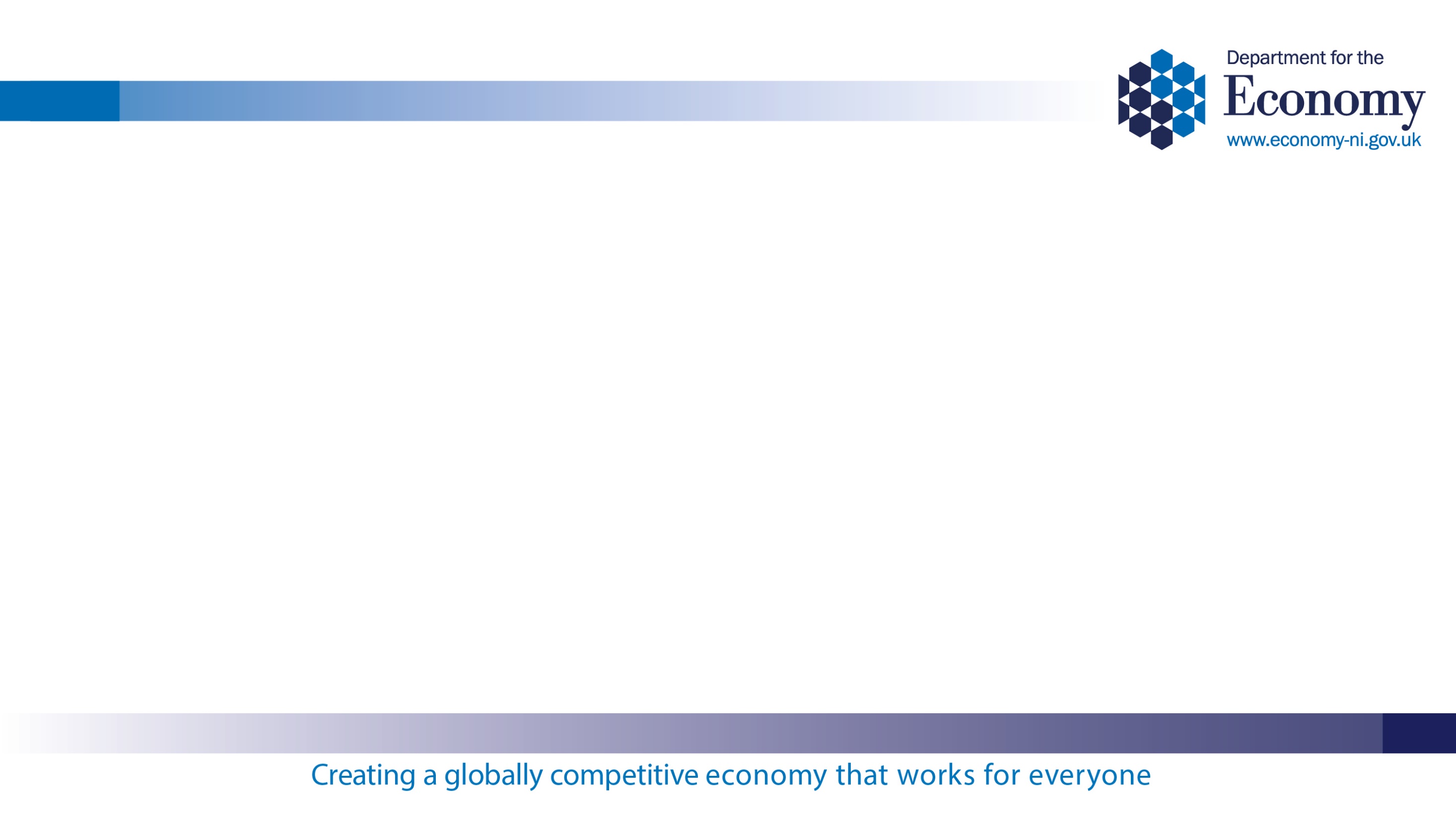 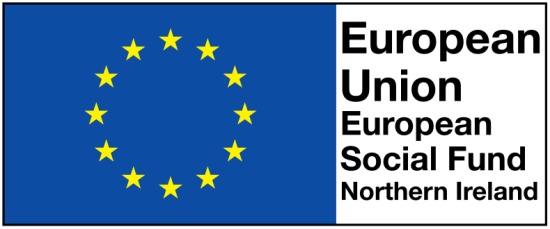 Call 1 - April 2015 to March 2018

 Call 2 - April 2018 to March 2022

 Call 3 - April 2022 to March 2023 with possible extension depending on foreign exchange movements and national match funding availability

 Final call for applications

 Call 3 Match Funding
Priority Axes
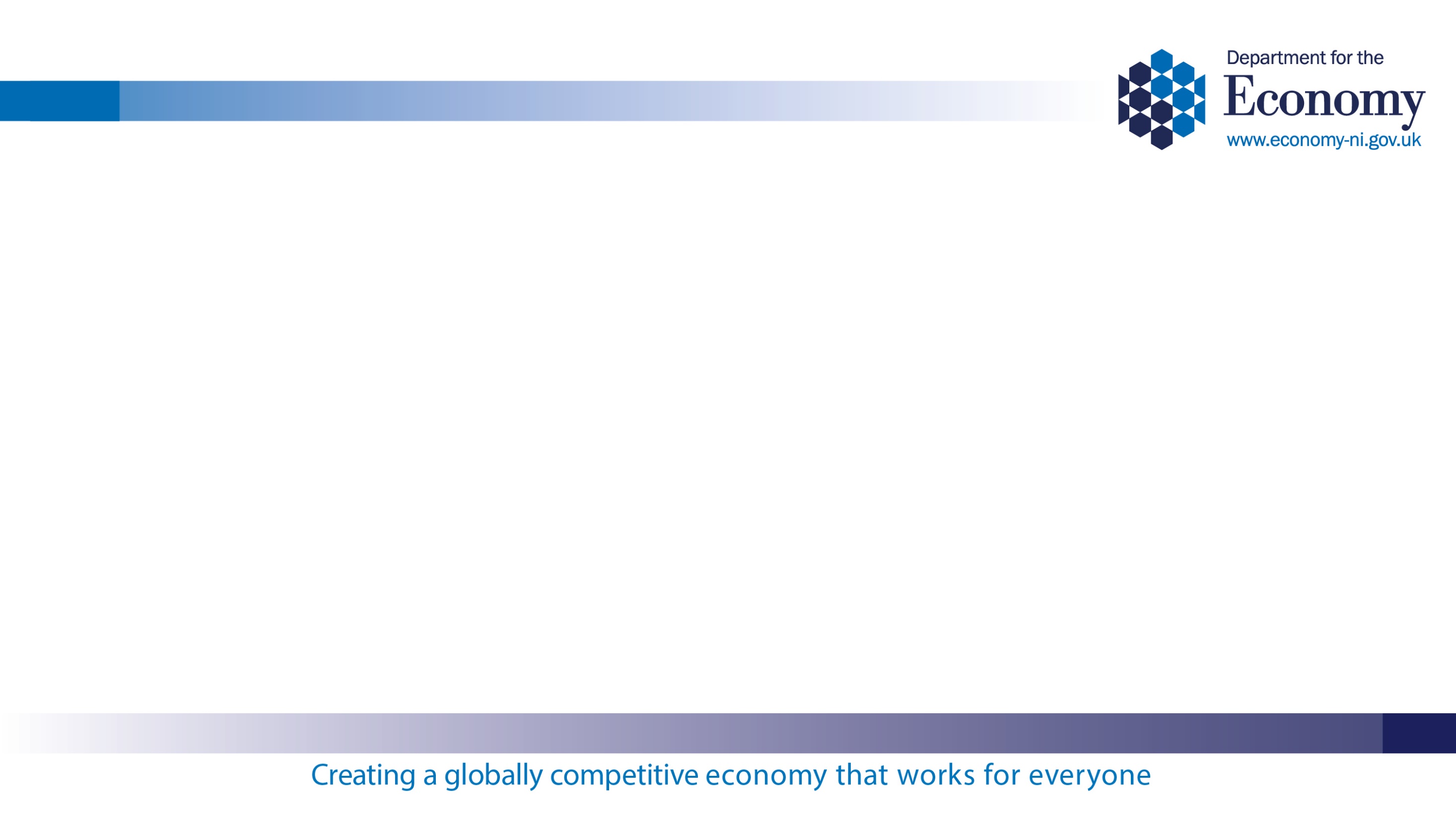 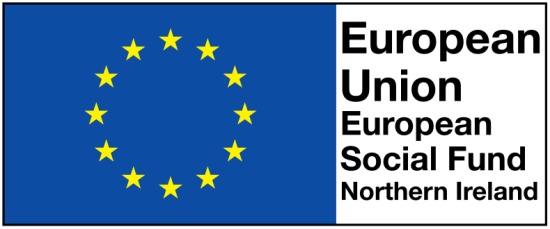 Priority Axes / Thematic Objectives

Priority Axis 1 (Access to Employment)
Thematic Objective 8 – Promoting sustainable and quality employment and supporting labour mobility

Priority Axis 2 (Social Inclusion and Combating Poverty)
Thematic Objectives 9 – Promoting social inclusion, combating poverty and any discrimination
Four Thematic Objectives
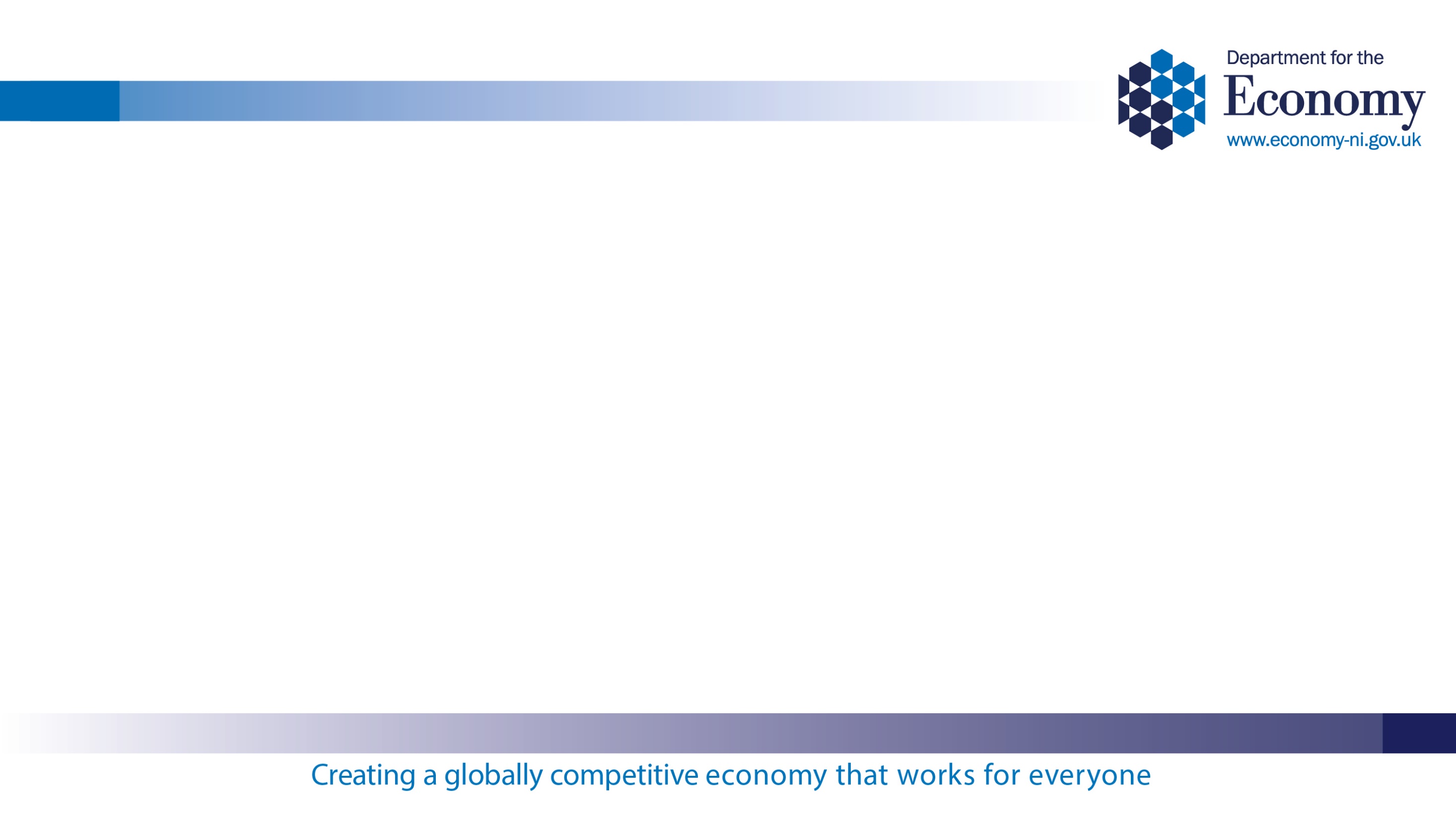 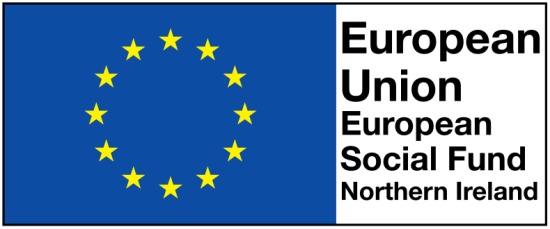 Four Thematic Objectives

Priority Axis 1 (Access to Employment)
TO 8 (i) (a) Unemployed / Long Term Unemployed and TO 8 (i) (b) Economically Inactive
TO 8 (ii) Young People aged 16 - 24 who are Not in Employment, Education or Training (NEET)

Priority Axis 2 (Social Inclusion and Combating Poverty)
TO 9 i (a) People with a Disability
TO 9 i (b) People receiving Community Family Support
Northern Ireland Economic Context
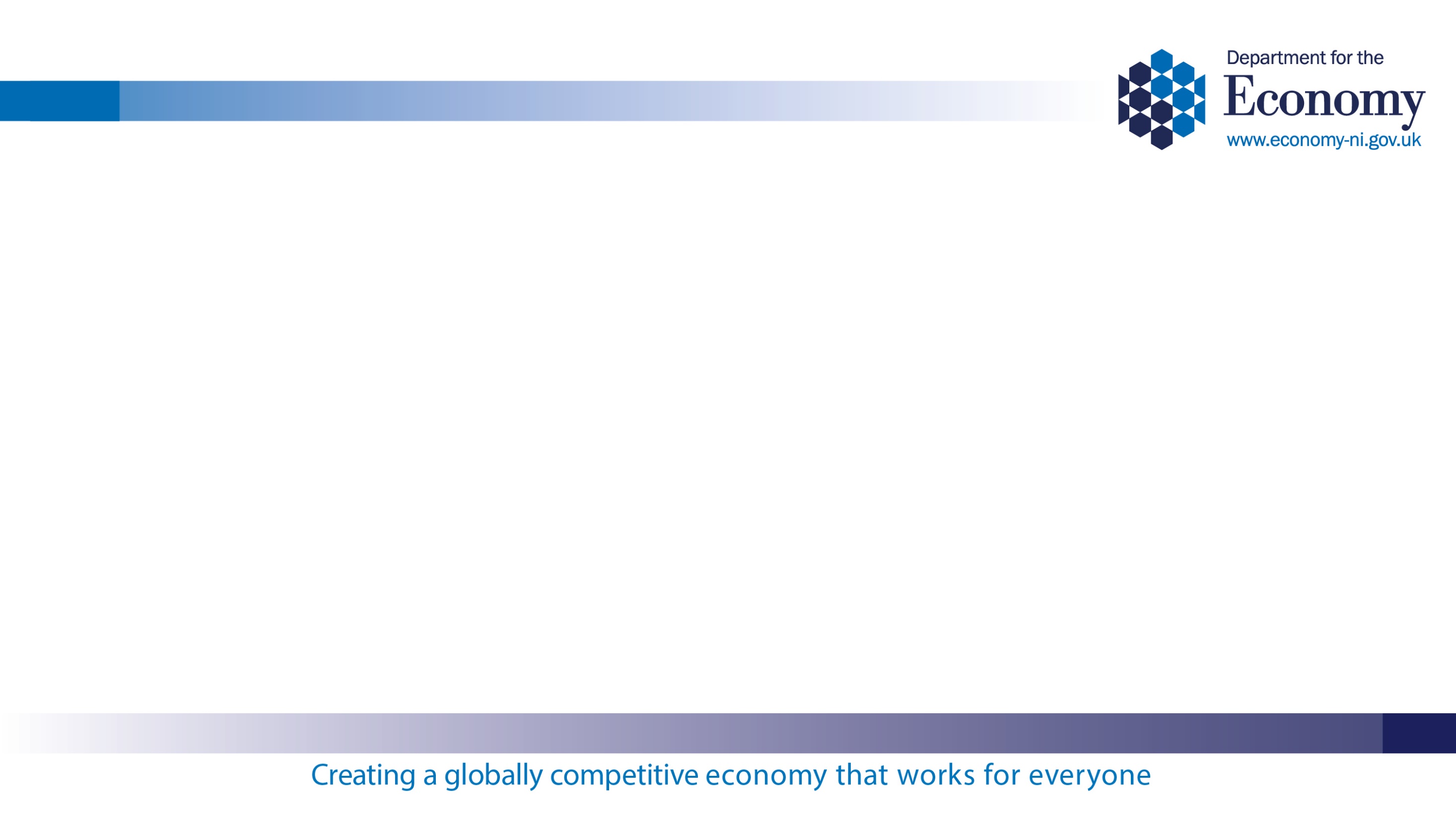 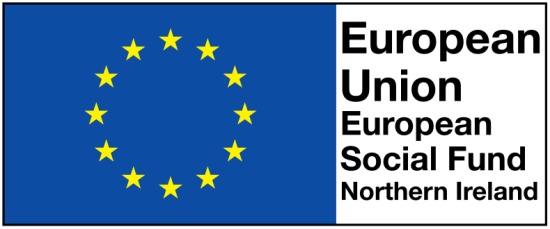 Northern Ireland Economic Context 

 Impact of covid pandemic;

 Economic Inactivity high – particularly high among identifiable groups within the working age population;

 Groups – individuals with work limiting health conditions or disabilities, lone parents and carers;

 Disproportionately high levels with no qualifications; and

 Large proportion of workforce lack employability skills.
Policy Context
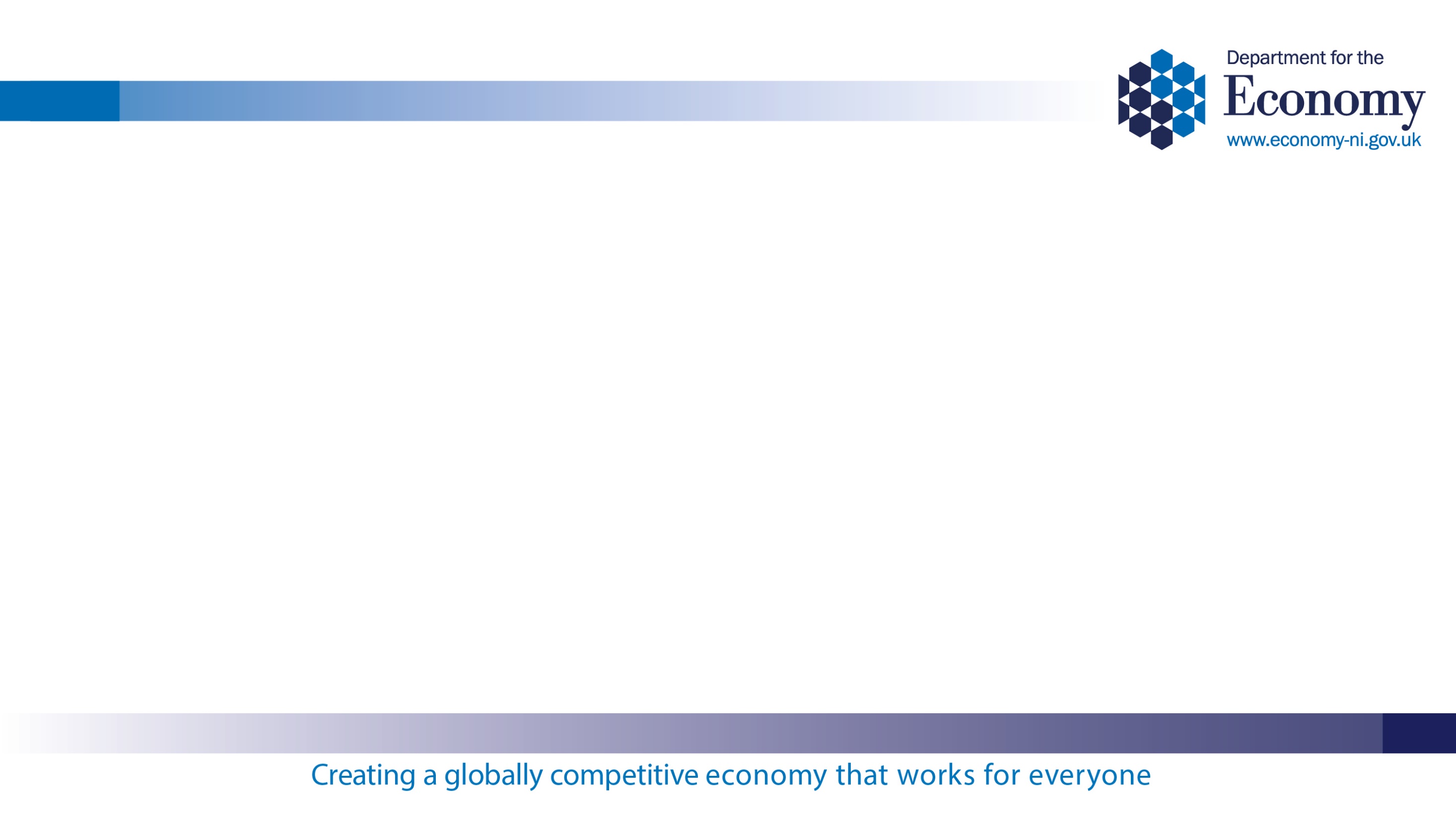 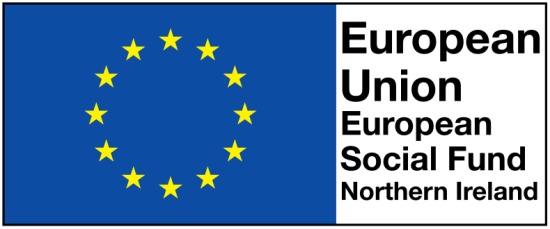 Policy Context
 Draft Programme for Government (PfG)
10 X Economy
 Draft Industrial Strategy
 Anti-poverty Strategies
 Children and Young People’s Strategy
 Disability Strategy
 NI Economic Recovery Action Plan
 Draft NI Skills Strategy
 Draft NI Employability Strategy
 Match Funding; NVQ Level 1; Advance Payment
PEACE IV Priority 2.1 Children and Young People Programme and PEACE PLUS
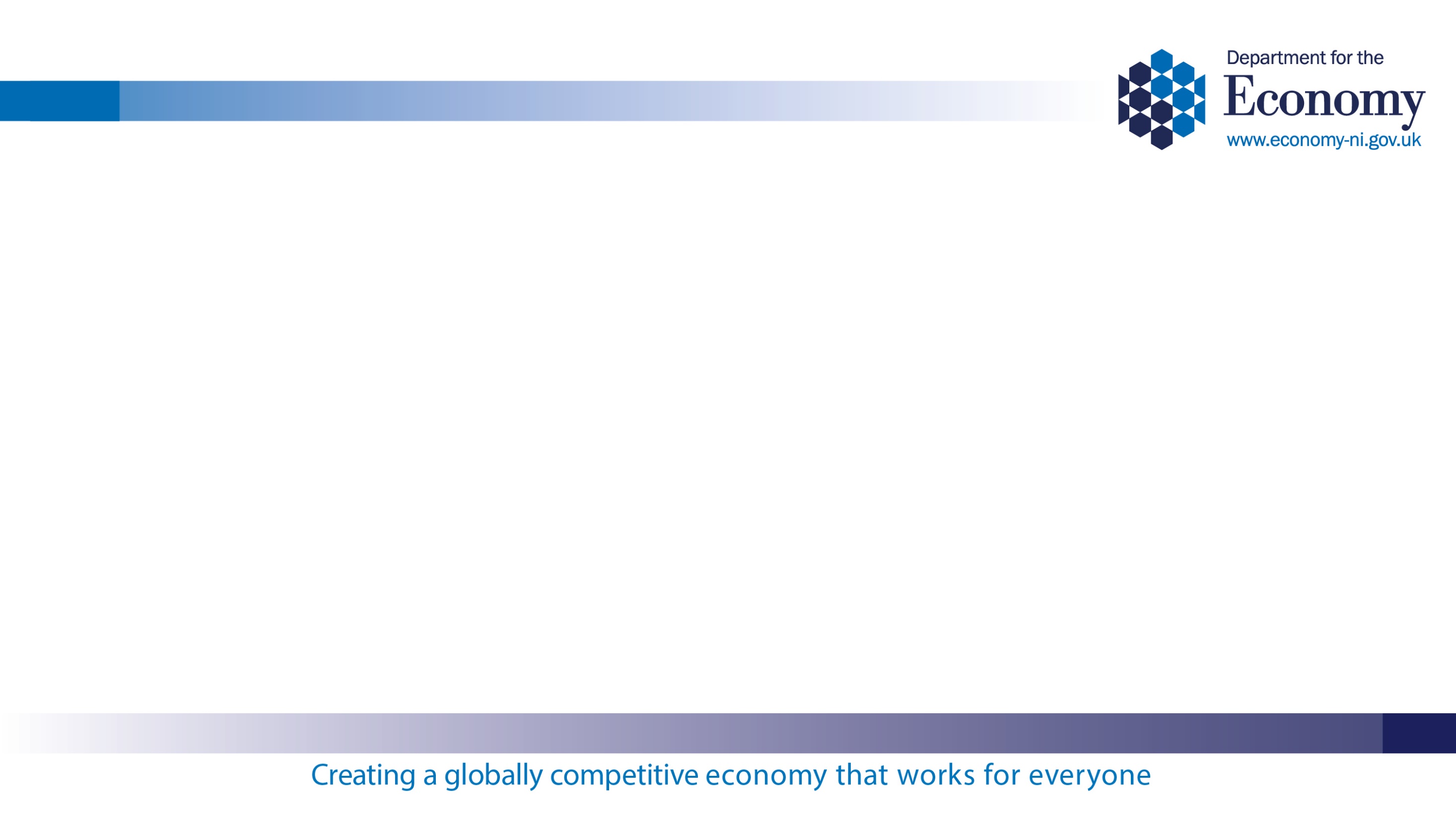 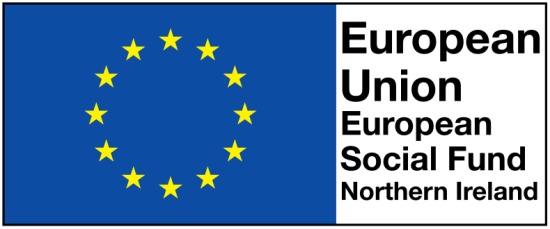 PEACE IV Priority 2.1 Children and Young People Programme and PEACE PLUS

 Aligned to vision and objectives of United Youth Programme, delivery Autumn 2017 – 2021; 
 Target Group – Young People aged 16 to 24 years (1,500 per year for 4 years – 6,000);
 Focus is on three outcomes – personal development, good relations and citizenship;
 Young person cannot participate on the Peace IV and/or a future PEACE PLUS Programme and the ESF Programme at the same time;
PEACE IV Priority 2.1 Children and Young People/ PEACE PLUS Programme cont’d
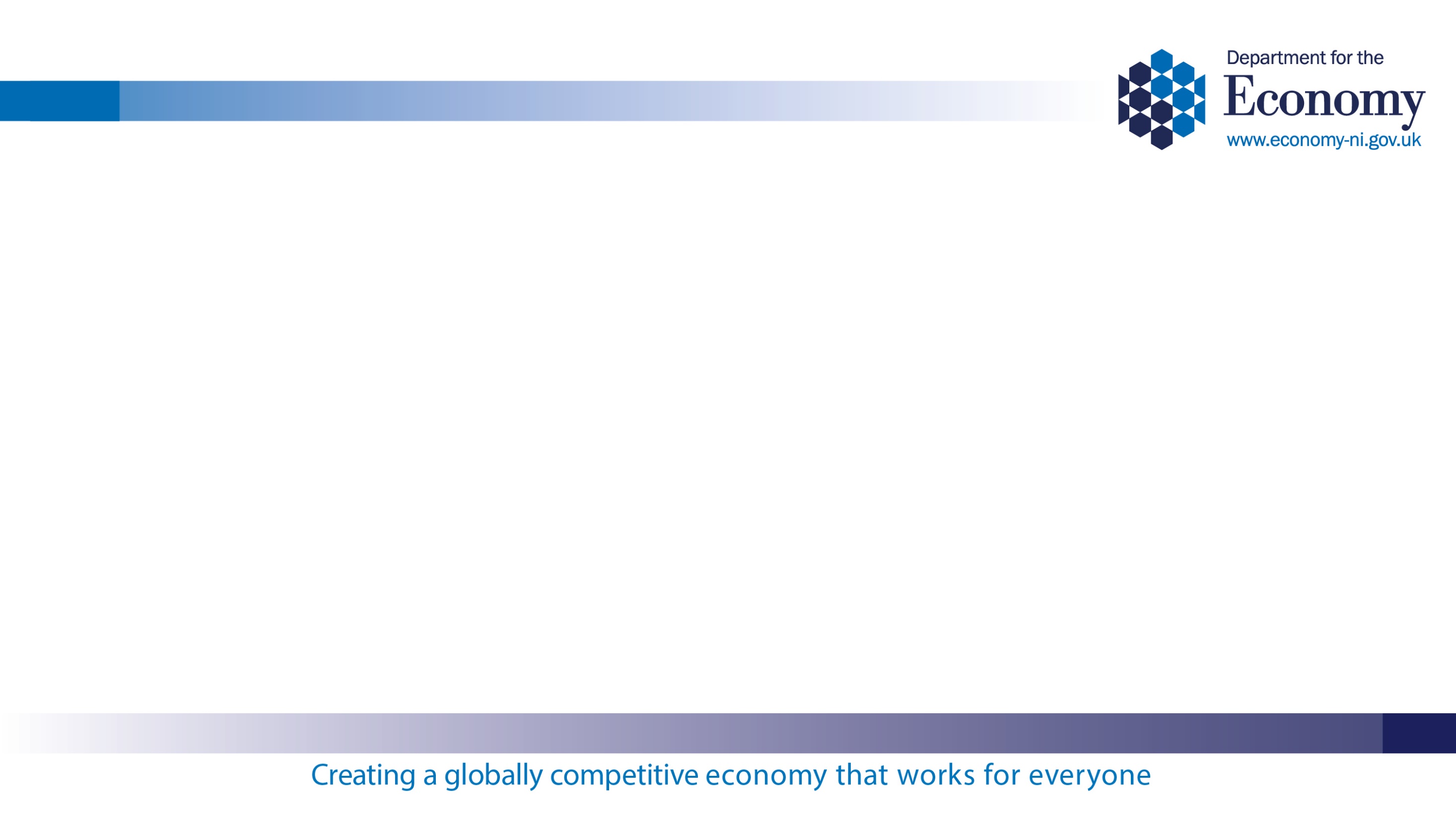 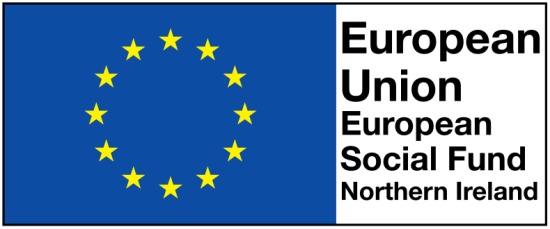 PEACE IV Priority 2.1 Children and Young People/ PEACE PLUS Programme cont’d

 Progression from Peace IV/PEACE PLUS to ESF is a possible pathway for young people depending on their needs;

 Opportunity in the future for collaborative and complementary working relationships between delivery organisations for the two programmes; and

 Does not take away from the need for clear distinction between the programmes, but opportunity nonetheless.
Performance Indicators
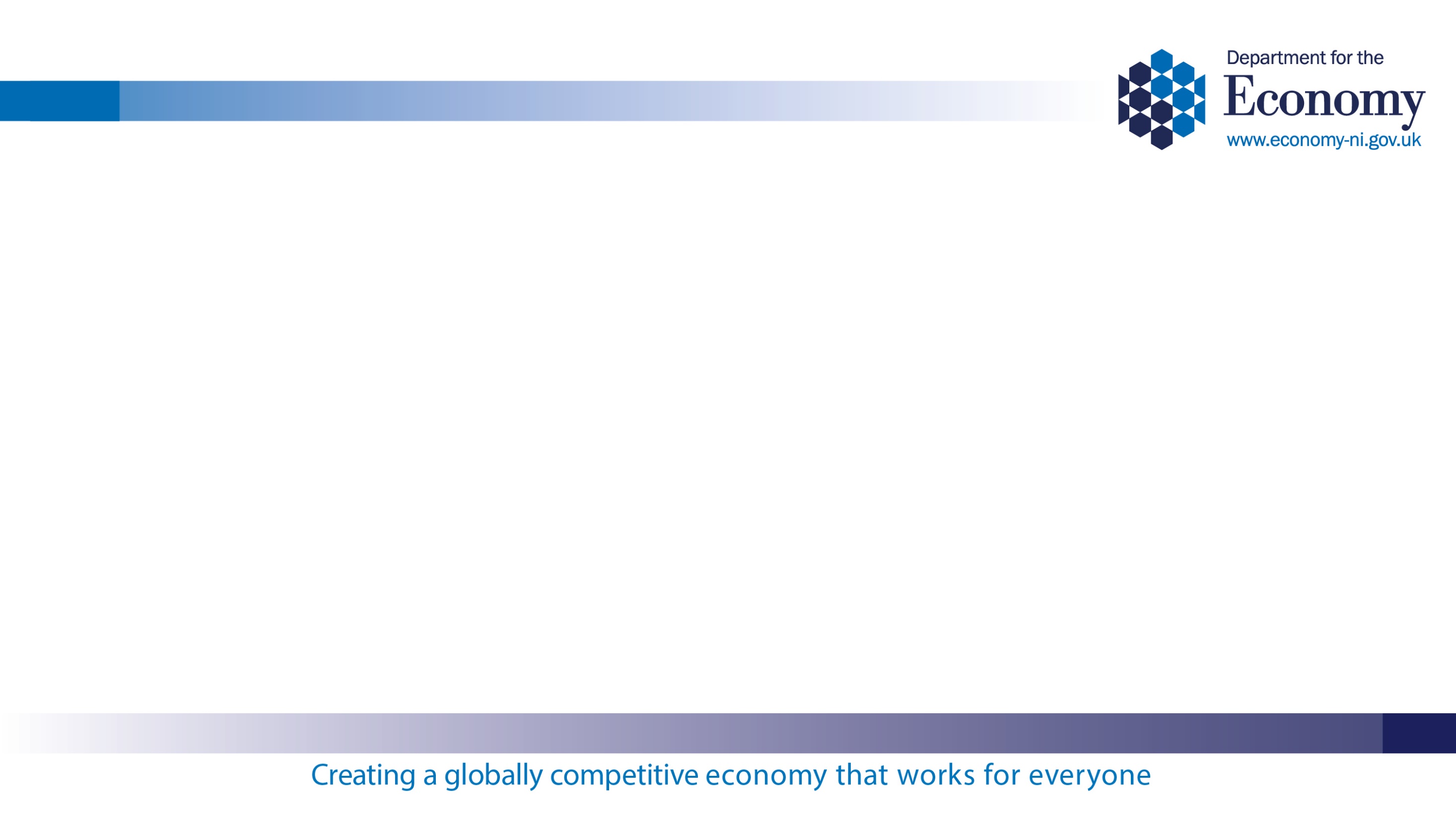 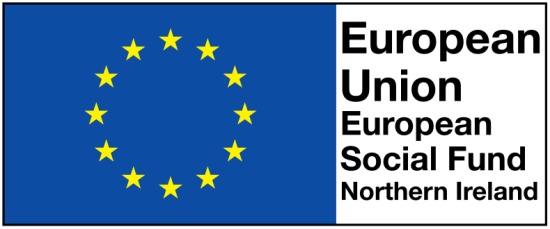 Performance Indicators

Clare Fay
Overview of Performance Indicators - European Commission’s Output and Result Indicator Framework
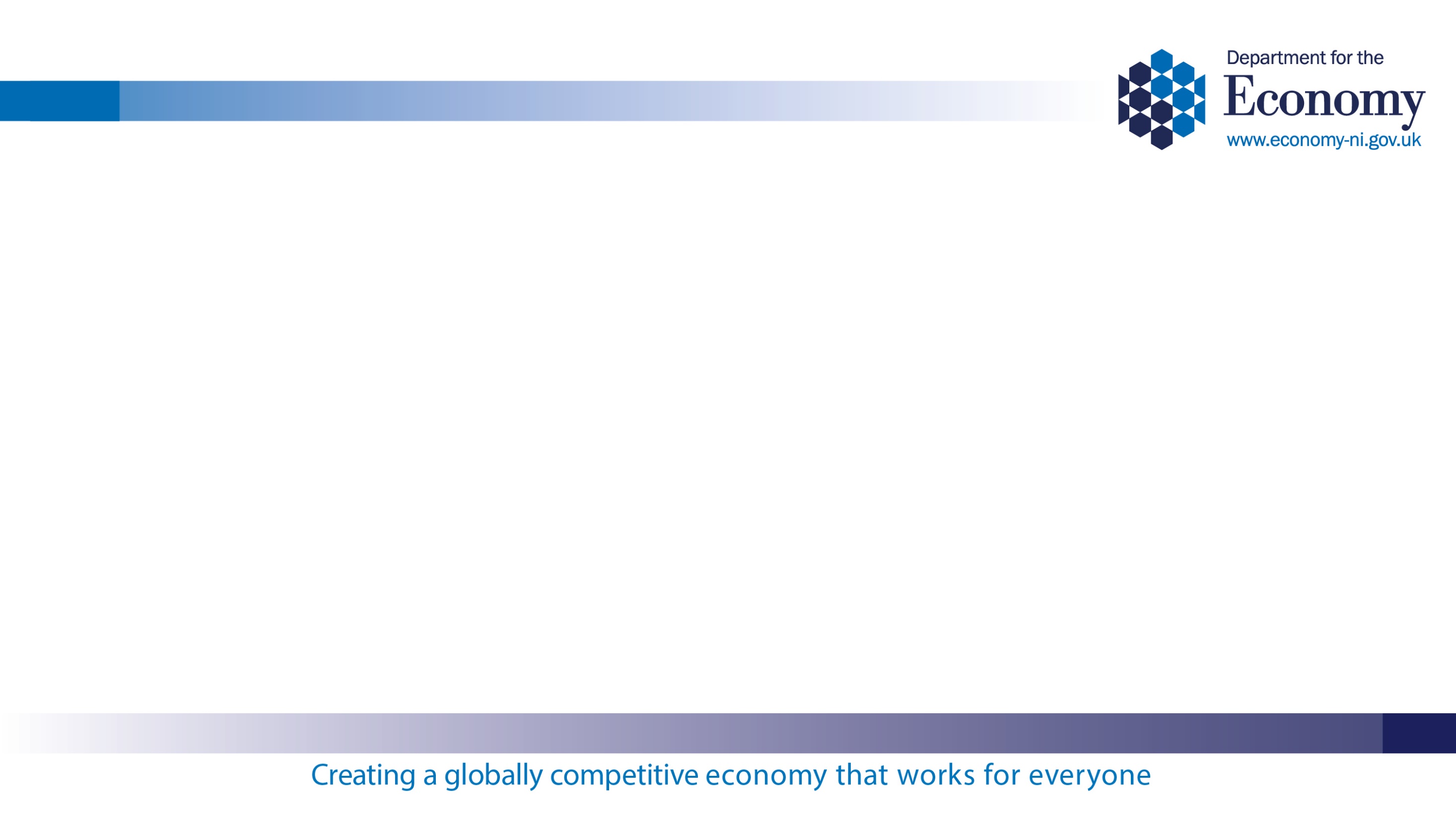 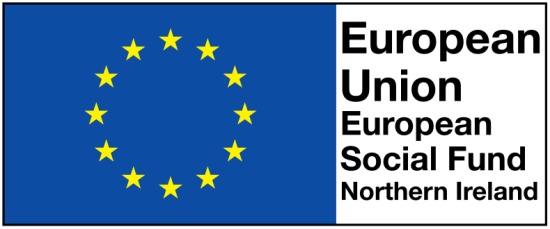 Overview of Performance Indicators
European Commission’s Output and Result Indicator Framework

Four categories of ESF Performance Indicators:-

 Common Output Indicators; 

 Common Immediate Result Indicators (upon leaving); 

 Common Long-term Result Indicators (six months after leaving); and

 Programme Specific Indicators.
1. Common Output Indicators
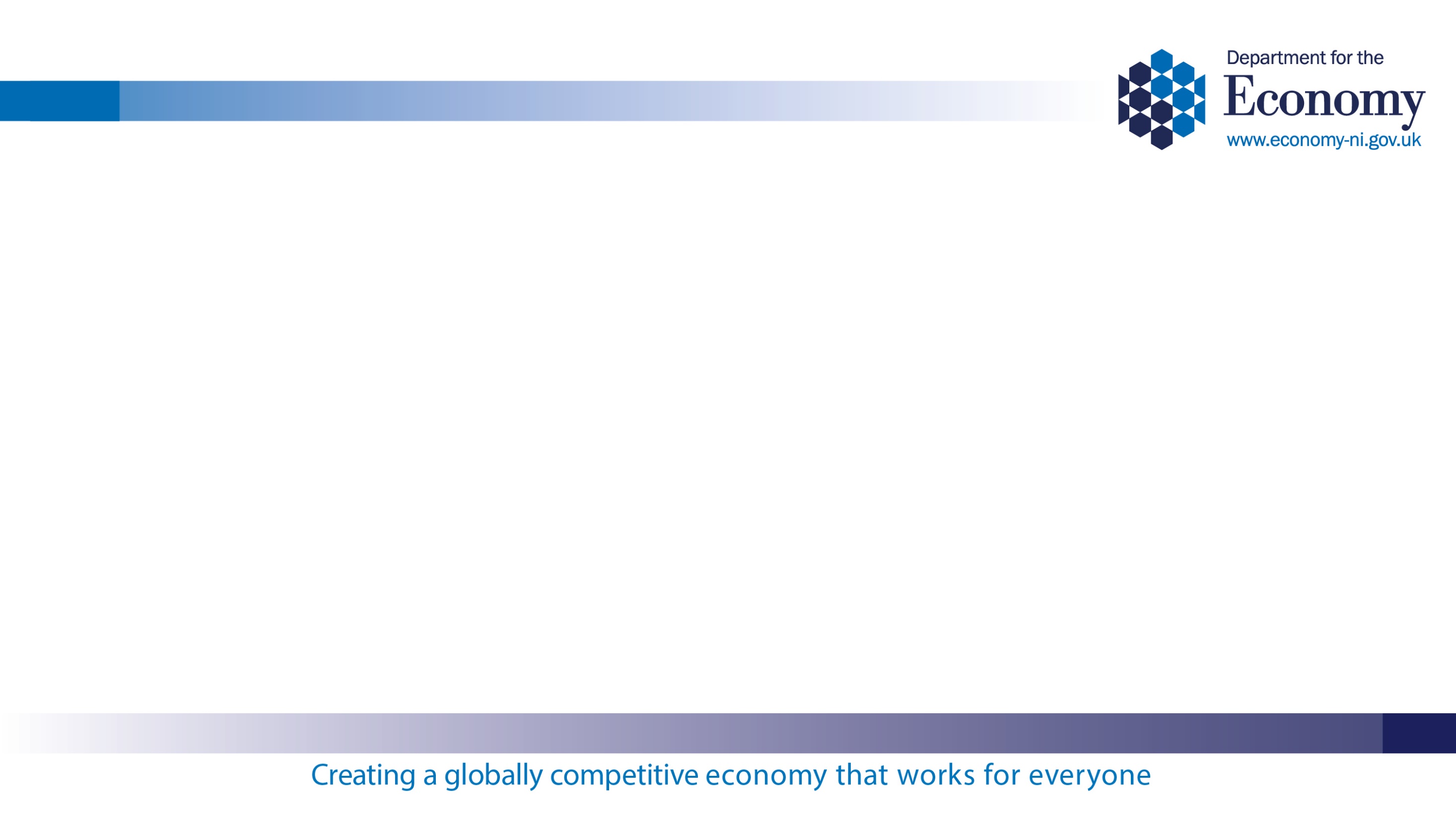 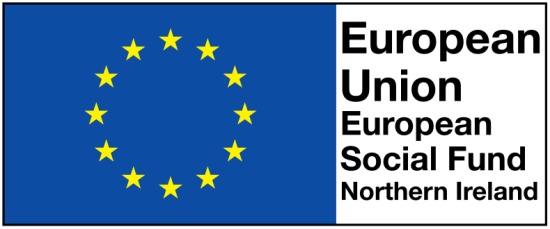 Overview of Performance Indicators

1. Common Output Indicators 

Relates to Participants’ data, for example:-

 Labour Market Status – unemployed / economically inactive;
 Gender;
 Age;
 Educational Attainment; and
 Disadvantage – disability, ethnic minority, disadvantaged area.
Common Output Indicators
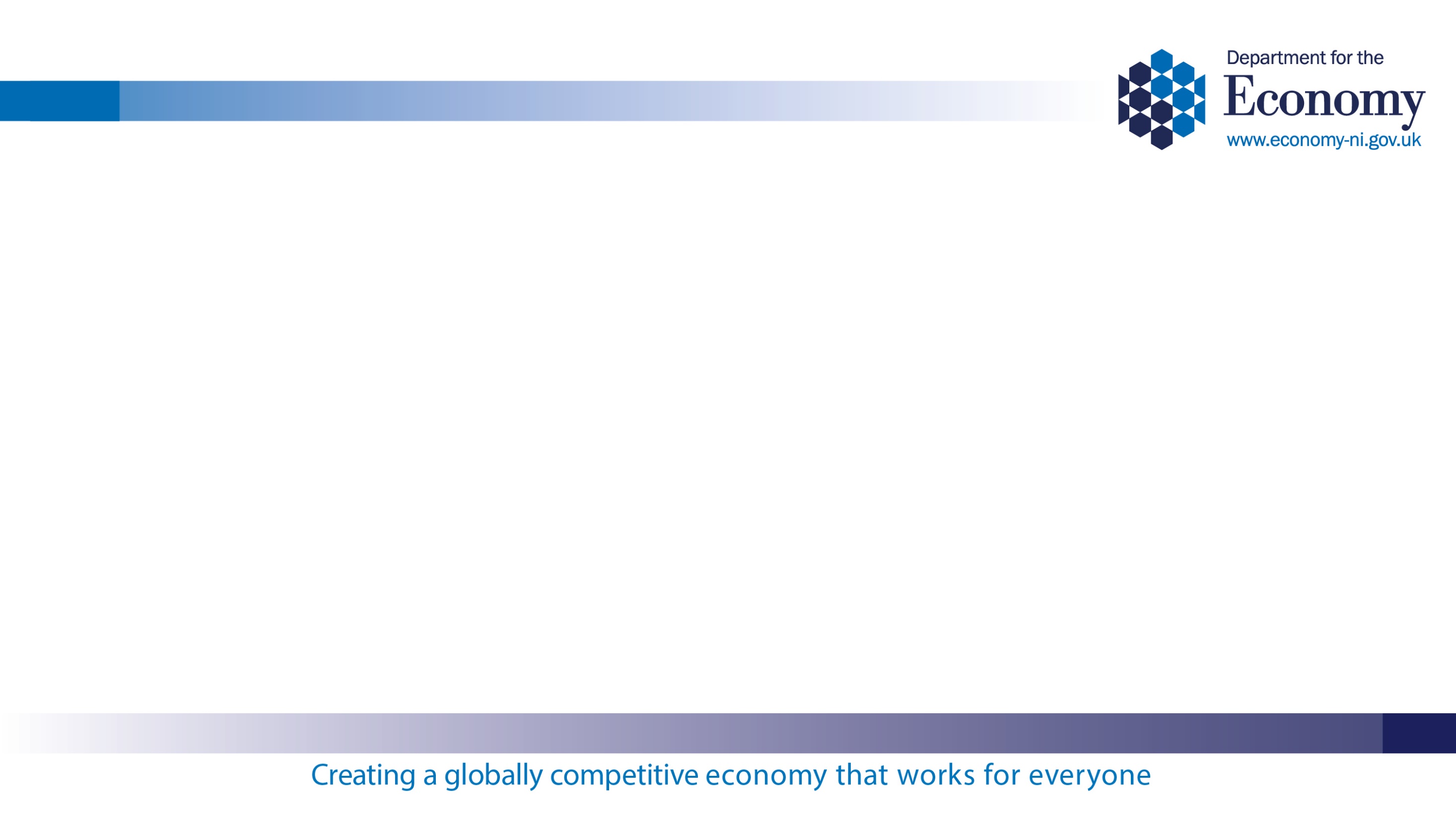 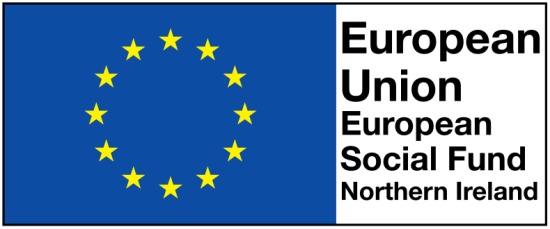 Overview of Performance Indicators
Common Output Indicators 
1. unemployed, including long-term unemployed
2. long-term unemployed
 inactive
 inactive, not in education or training
 employed, including self employed
 below 25 years of age
 above 54 years of age
 above 54 years of age who are unemployed, including long-term unemployed, or inactive not in education or training
 with primary (ISCED 1) or lower secondary education (ISCED 2)
 with upper secondary (ISCED 3) or post-secondary education (ISCED 4)
 with tertiary education (ISCED 5 to 8)
 migrants, participants with a foreign background, minorities
 participants with disabilities
 other disadvantaged
2. Common Immediate Result Indicators (upon leaving)
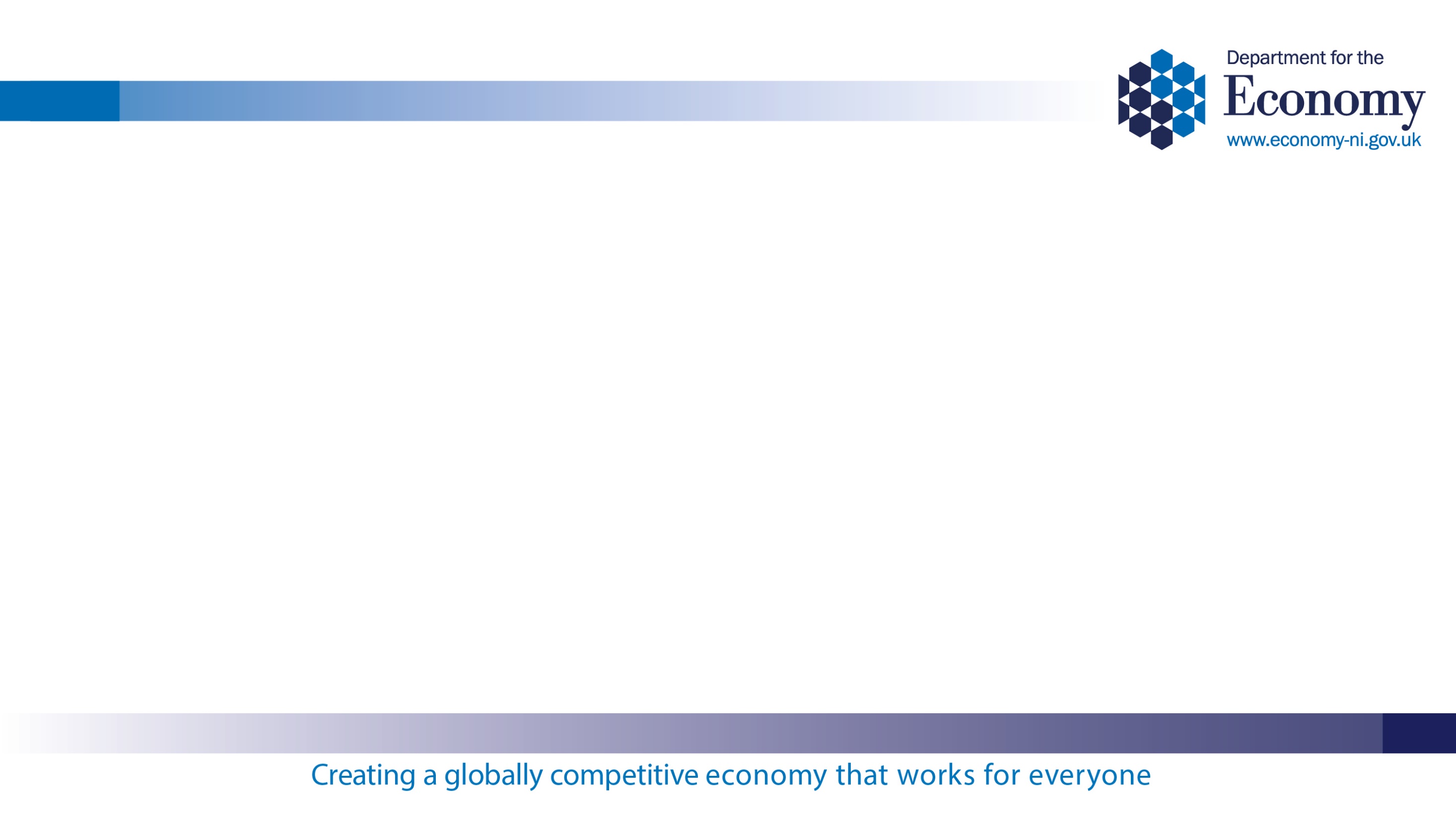 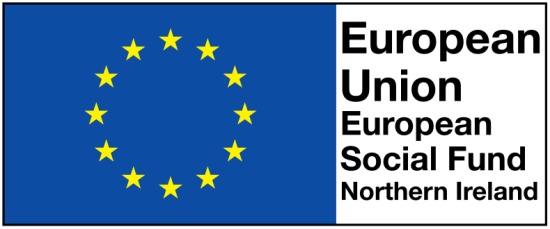 Overview of Performance Indicators

2. Common Immediate Result Indicators (upon leaving)

 Participants in employment upon leaving (including self employment);

 Participants in education / training upon leaving;

 Participants gaining a qualification upon leaving; 

 Economically Inactive Participants engaged in job searching upon leaving.
3. Common Long–term Result Indicators (6 months after  leaving)
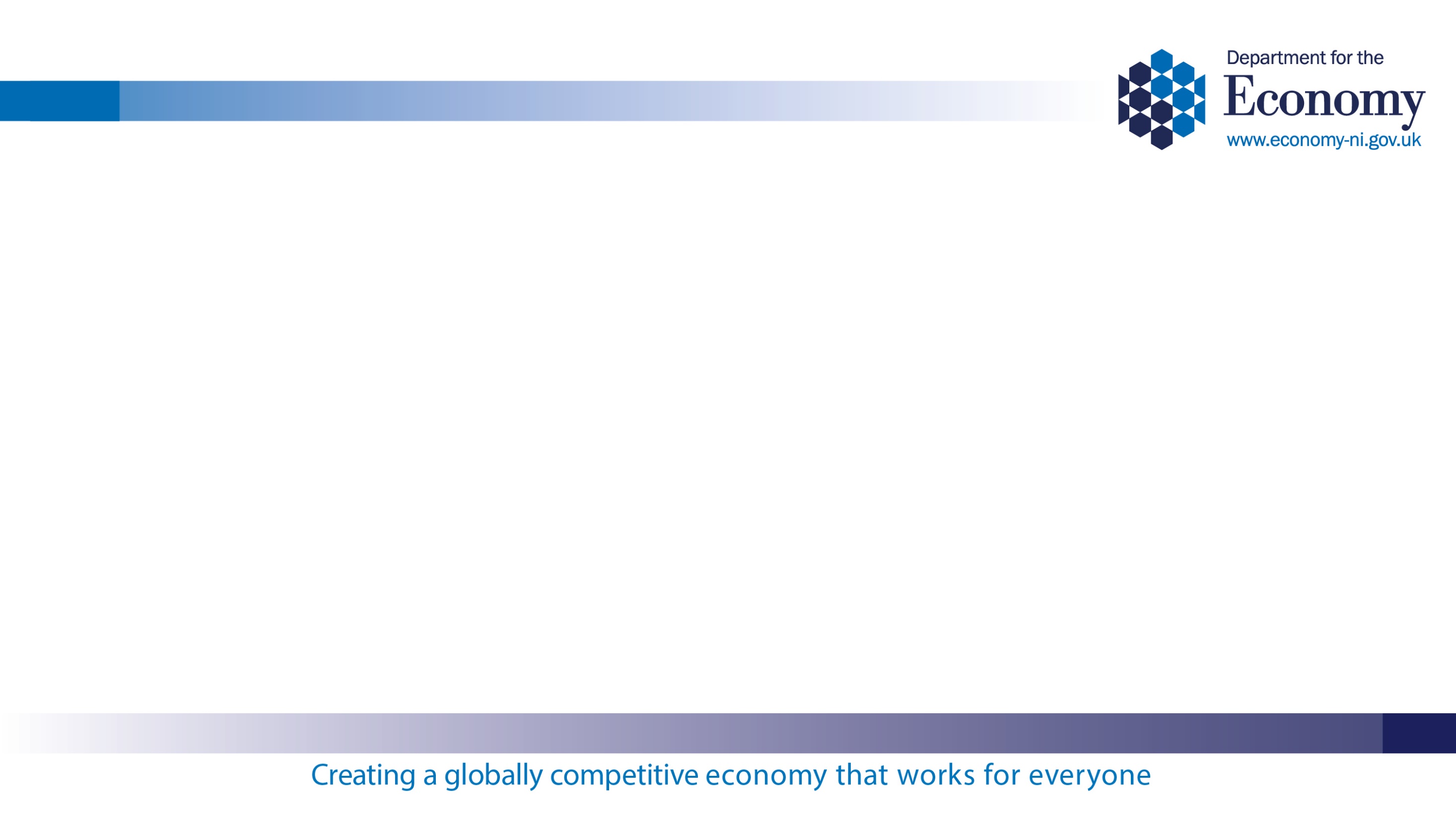 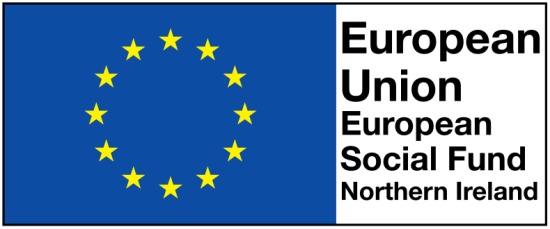 Overview of Performance Indicators

3. Common Long–term Result Indicators (six months after  leaving)

 Participants in employment six months after leaving (including self employment).

 These apply to Unemployed and Economically Inactive and Disability TOs only.
4. Programme Specific Indicators - NI
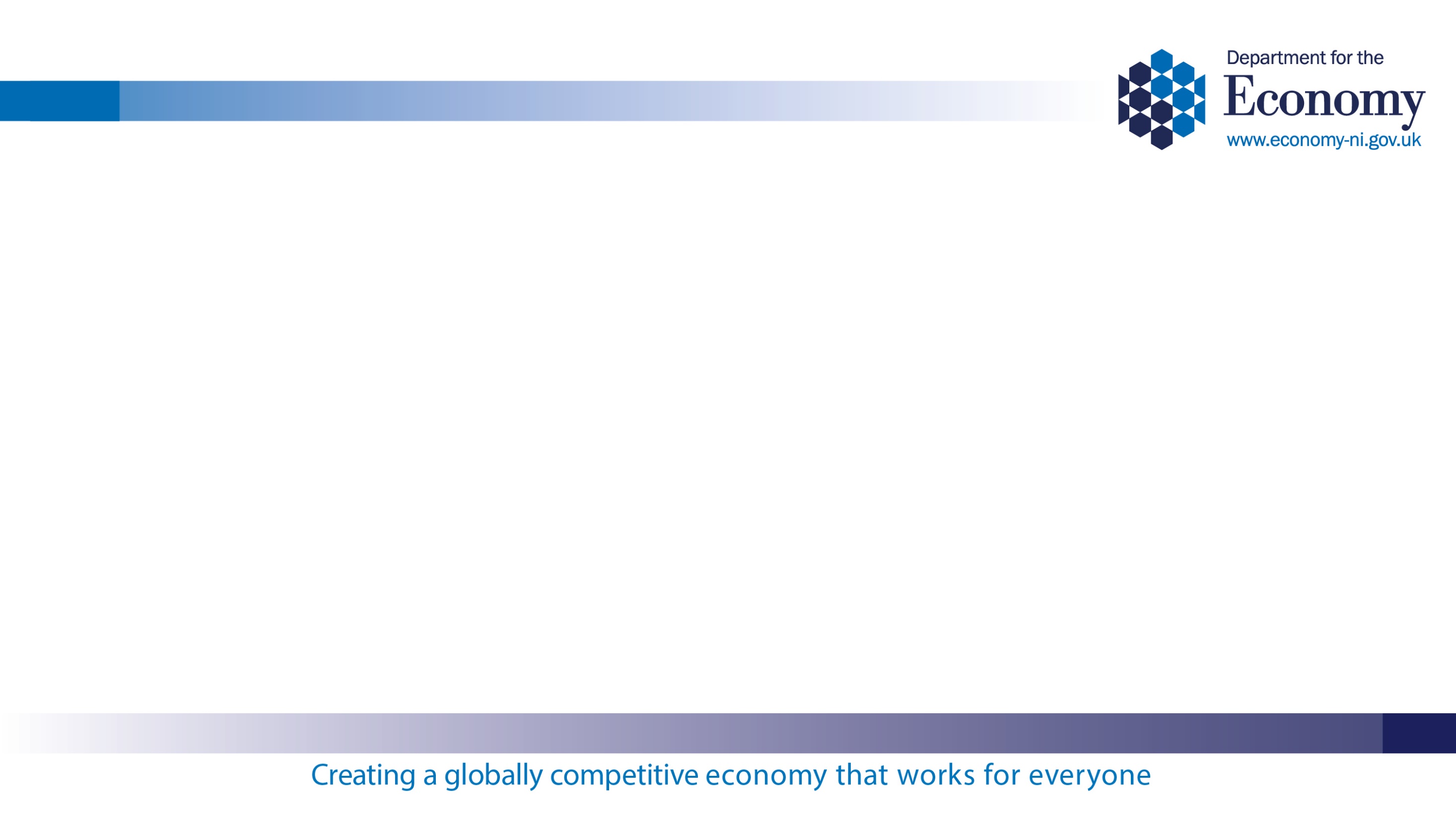 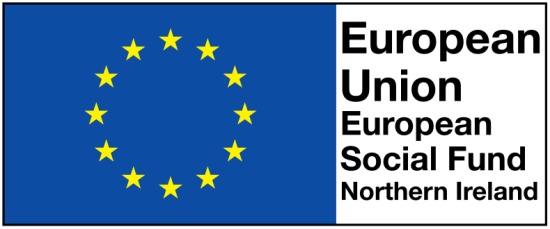 Overview of Performance Indicators

4. Programme Specific Indicators - NI
 Participants aged 16 to 24 not in employment, education or training - NEET;
 In Education or Training on leaving – NEET;
 In Employment on leaving – NEET;
 In Education or Training on leaving – Disability;
 In Employment on leaving – Disability;
 In Employment six months after leaving – Disability;
 In Education or Training on leaving – Community Family Support Programme (CFSP);
 In Employment on Leaving – CFSP;
 Participants aged 16+ not in employment, education or training – CFSP.
Thematic Objective Performance Targets – Unemployed and Economically Inactive
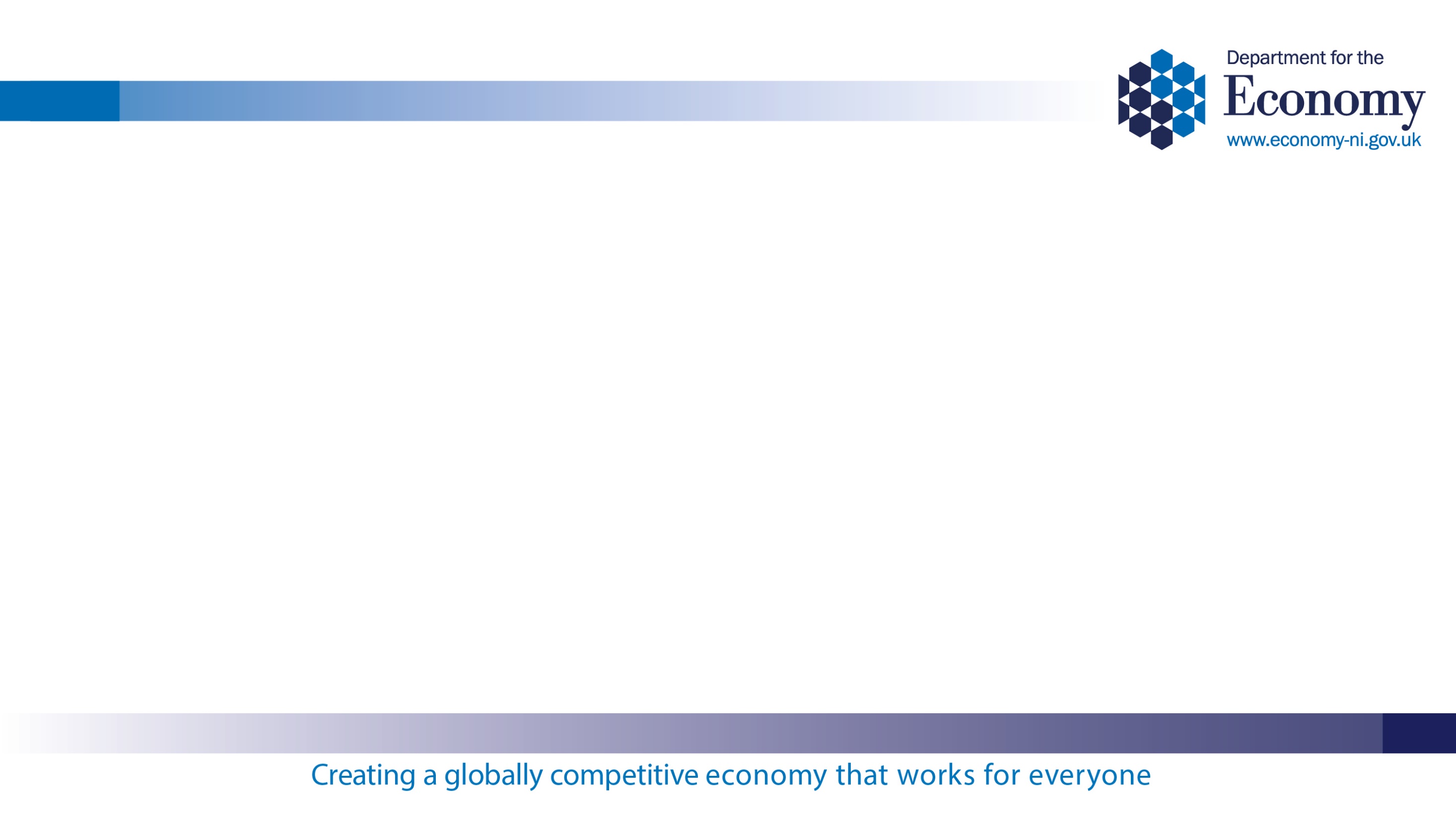 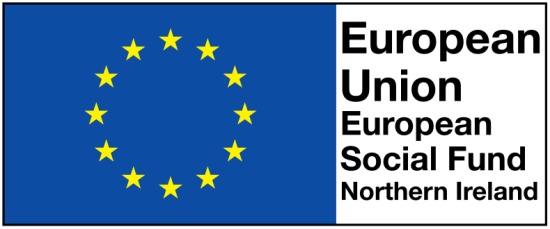 NI ESF Programme Performance Indicator Targets
Thematic Objective Performance Targets – Young People aged 16-24, not in employment, education or training
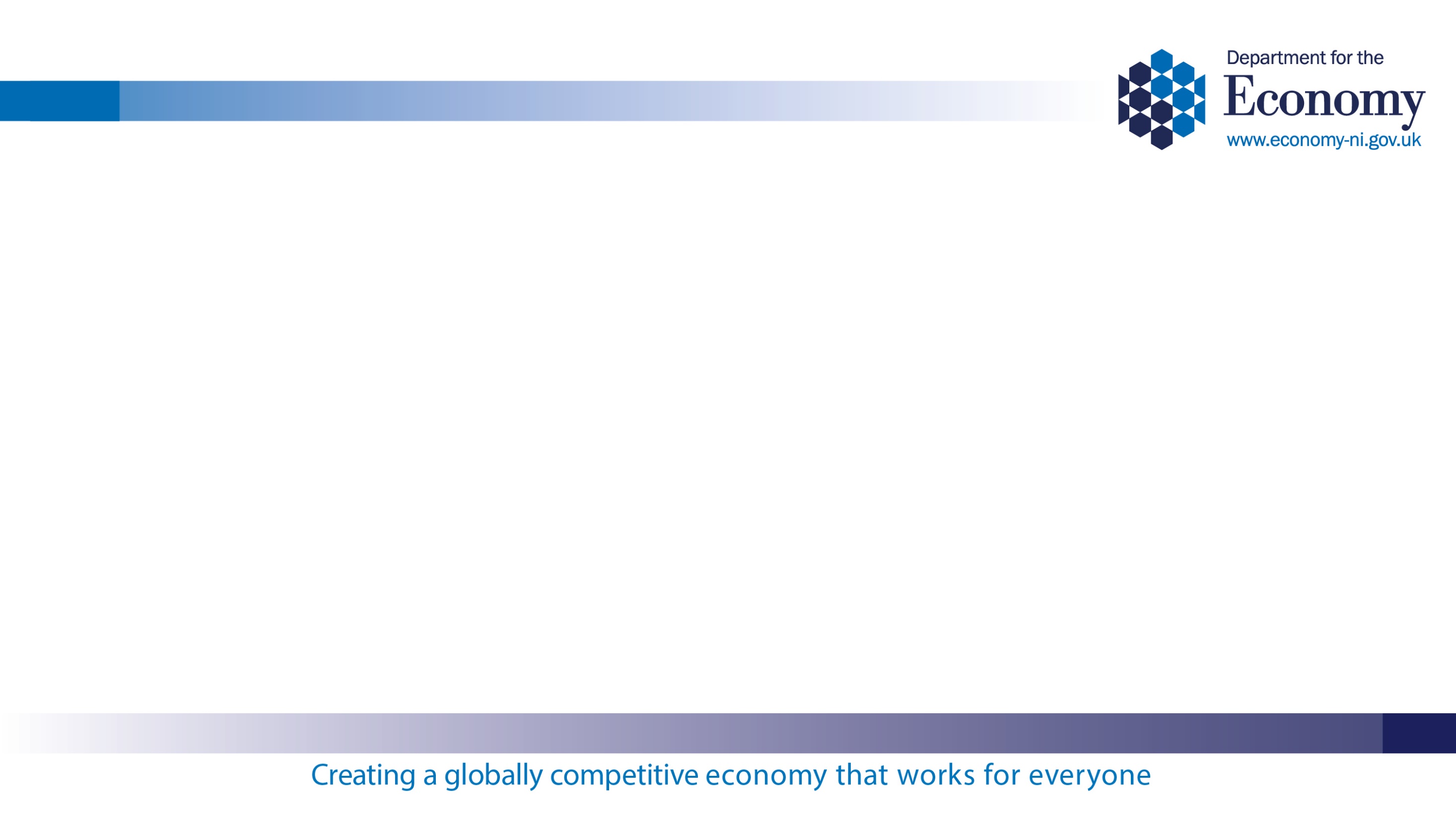 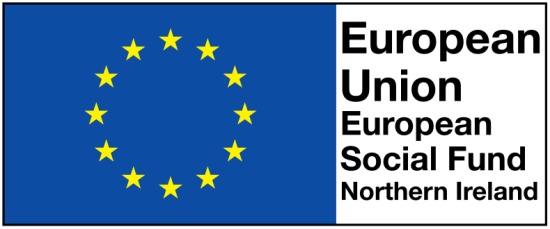 NI ESF Programme Performance Indicator Targets
Thematic Objective Performance Targets – People with a Disability
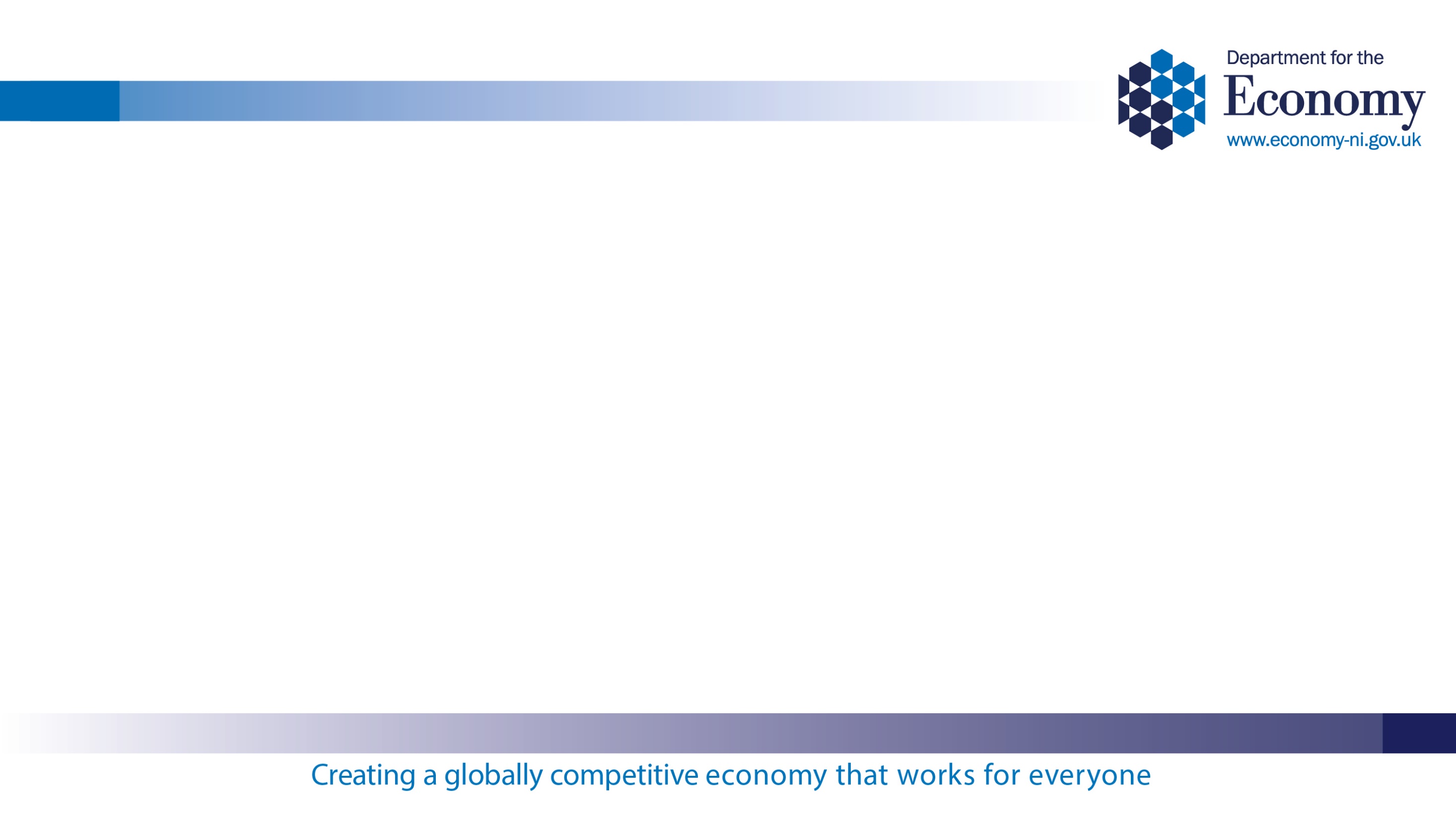 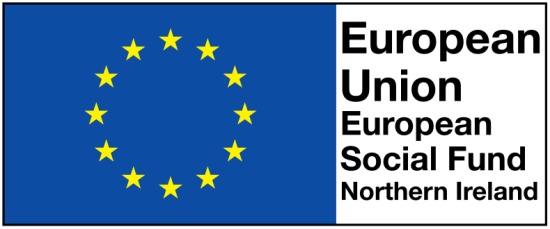 NI ESF Programme Performance Indicator Targets
Thematic Objective Performance Targets – Community Family Support (CFSP)
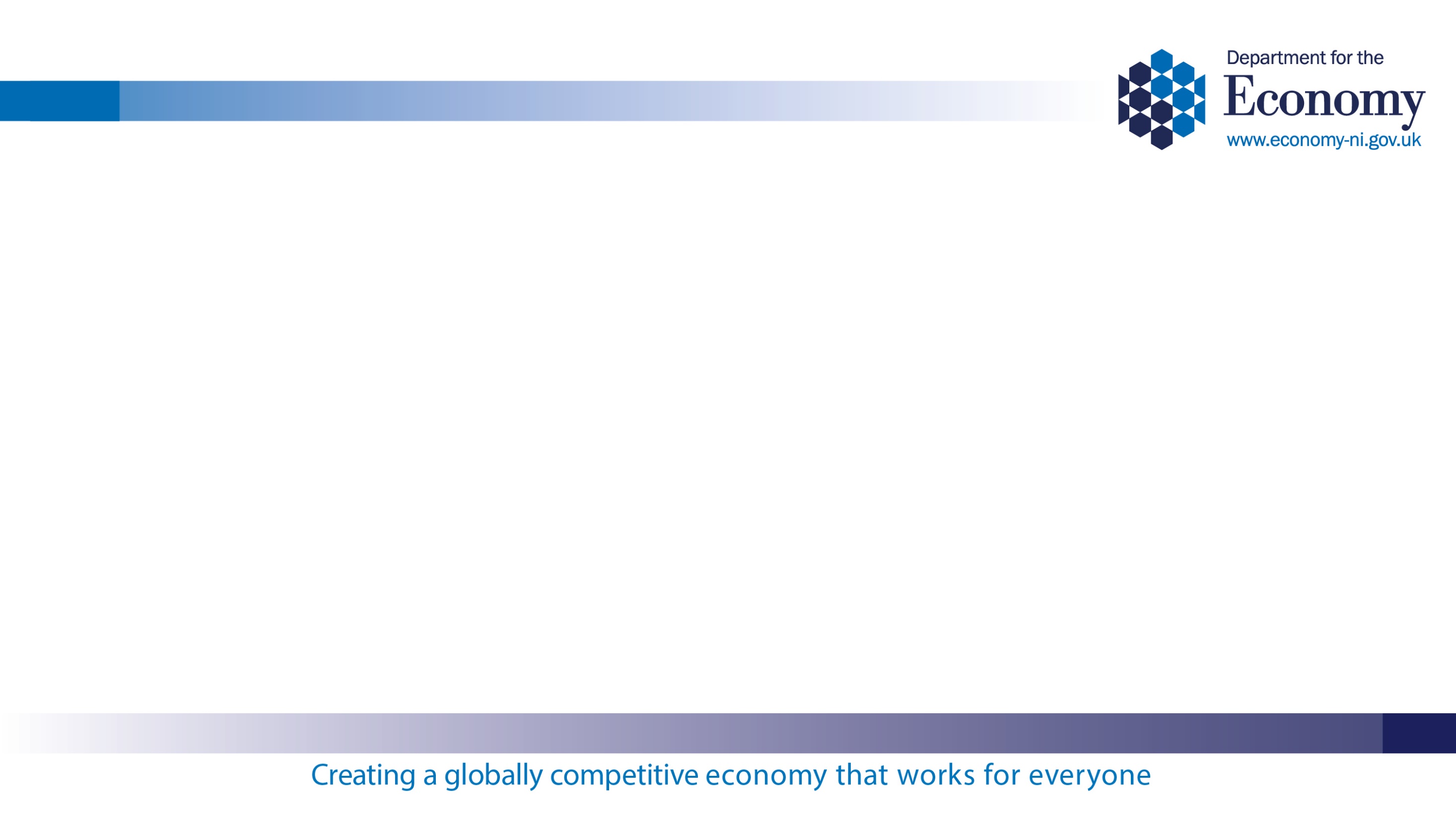 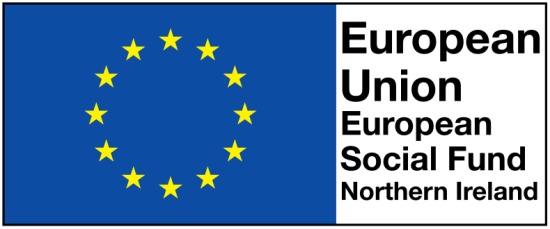 NI ESF Programme Performance Indicator Targets
Other Result and Performance Indicators
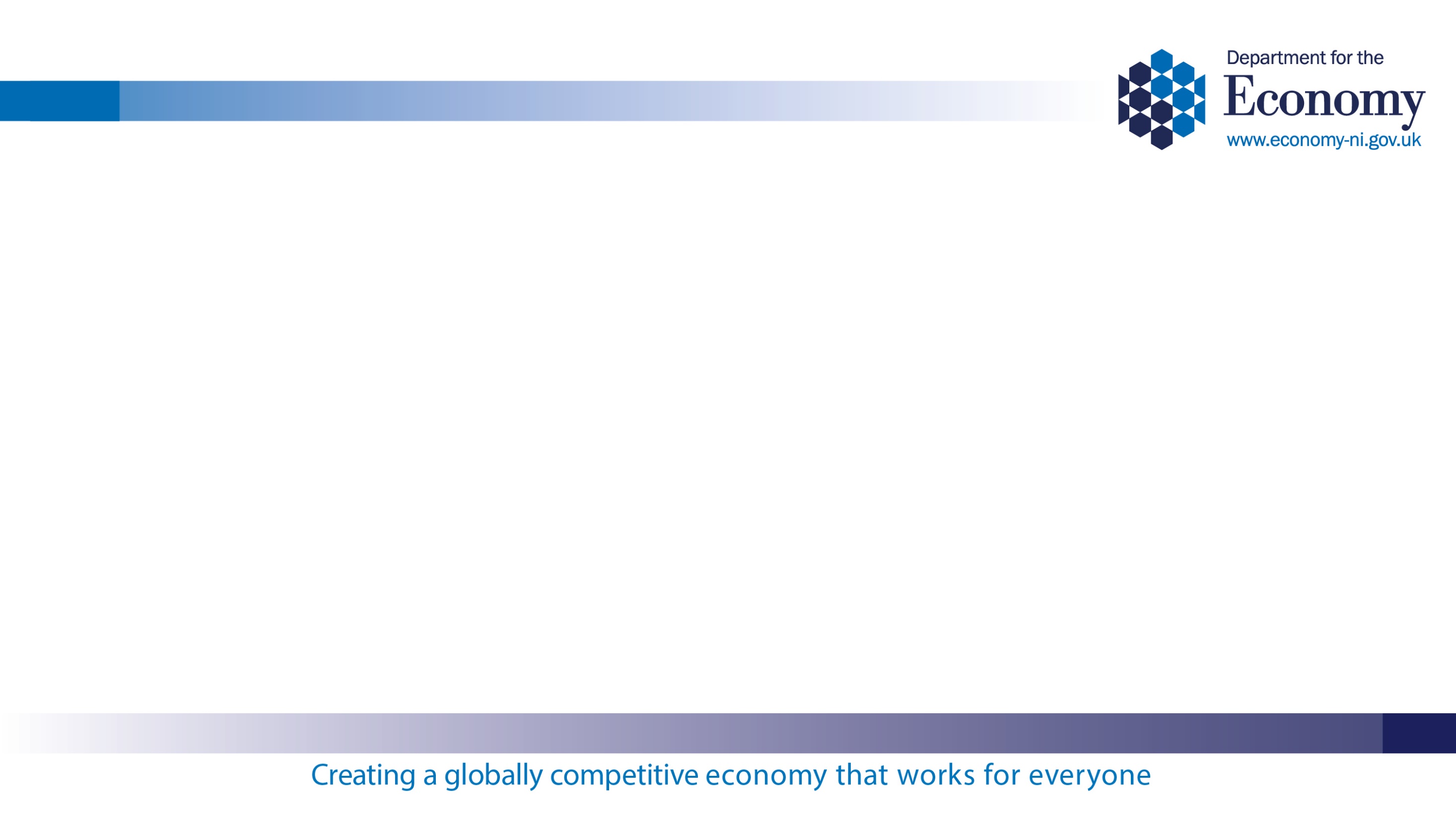 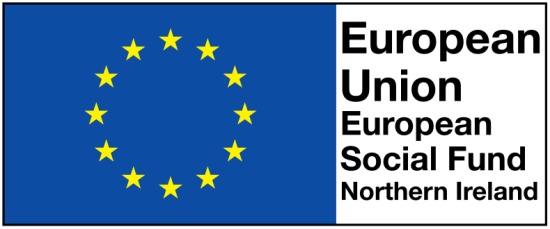 NI ESF Programme Performance Indicator Targets 

Other Result Indicators

 Engaged in Job Searching and Gained a Qualification.

Other Performance Indicators

 Qualifications, soft skills, voluntary or other positive outcomes achieved by participants during participation on the Programme.
Estimated Call 3 Targets
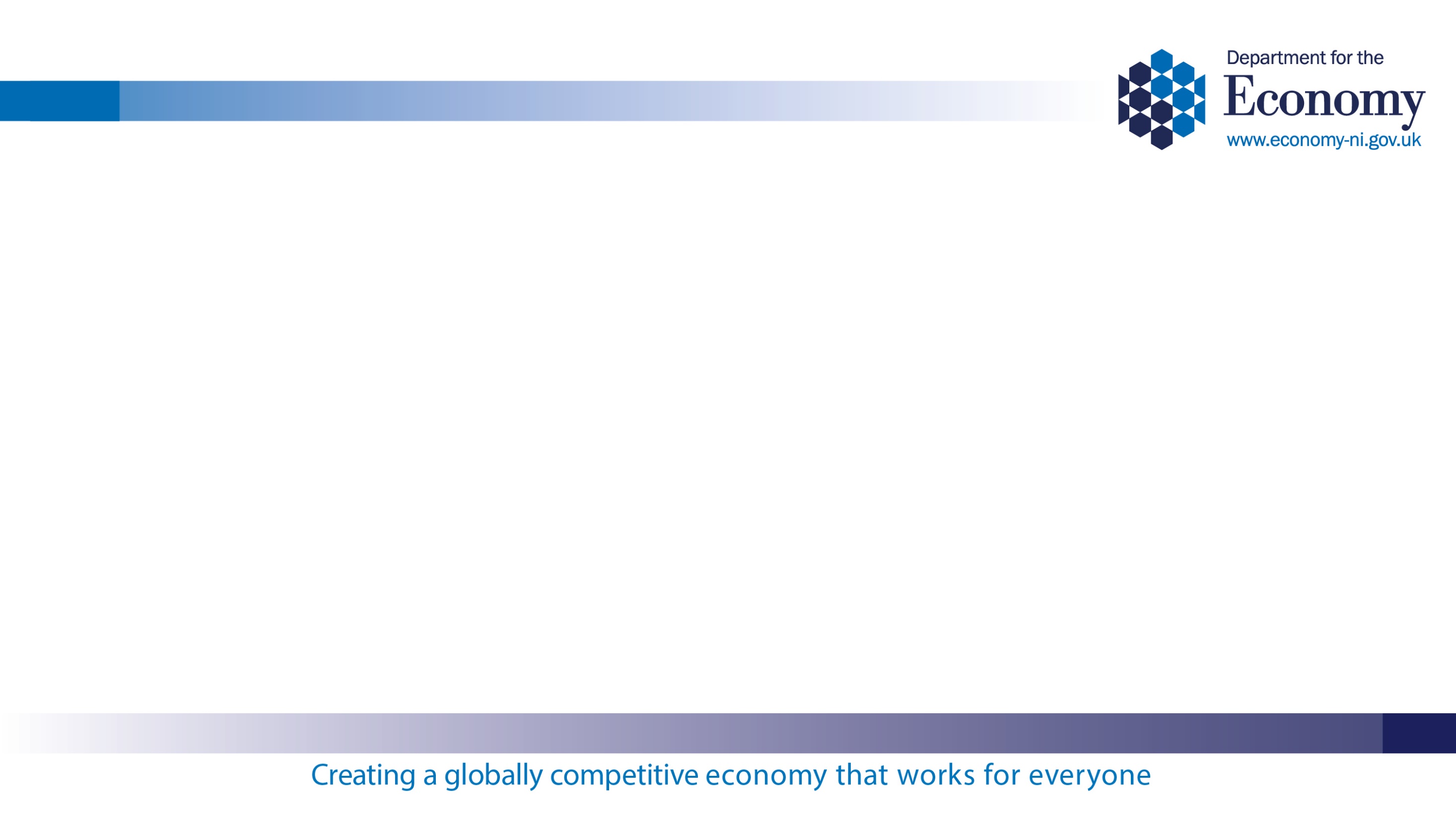 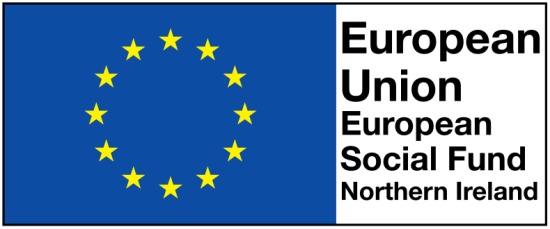 NI ESF Programme Performance Indicator Targets
Simplified Costs Funding Model
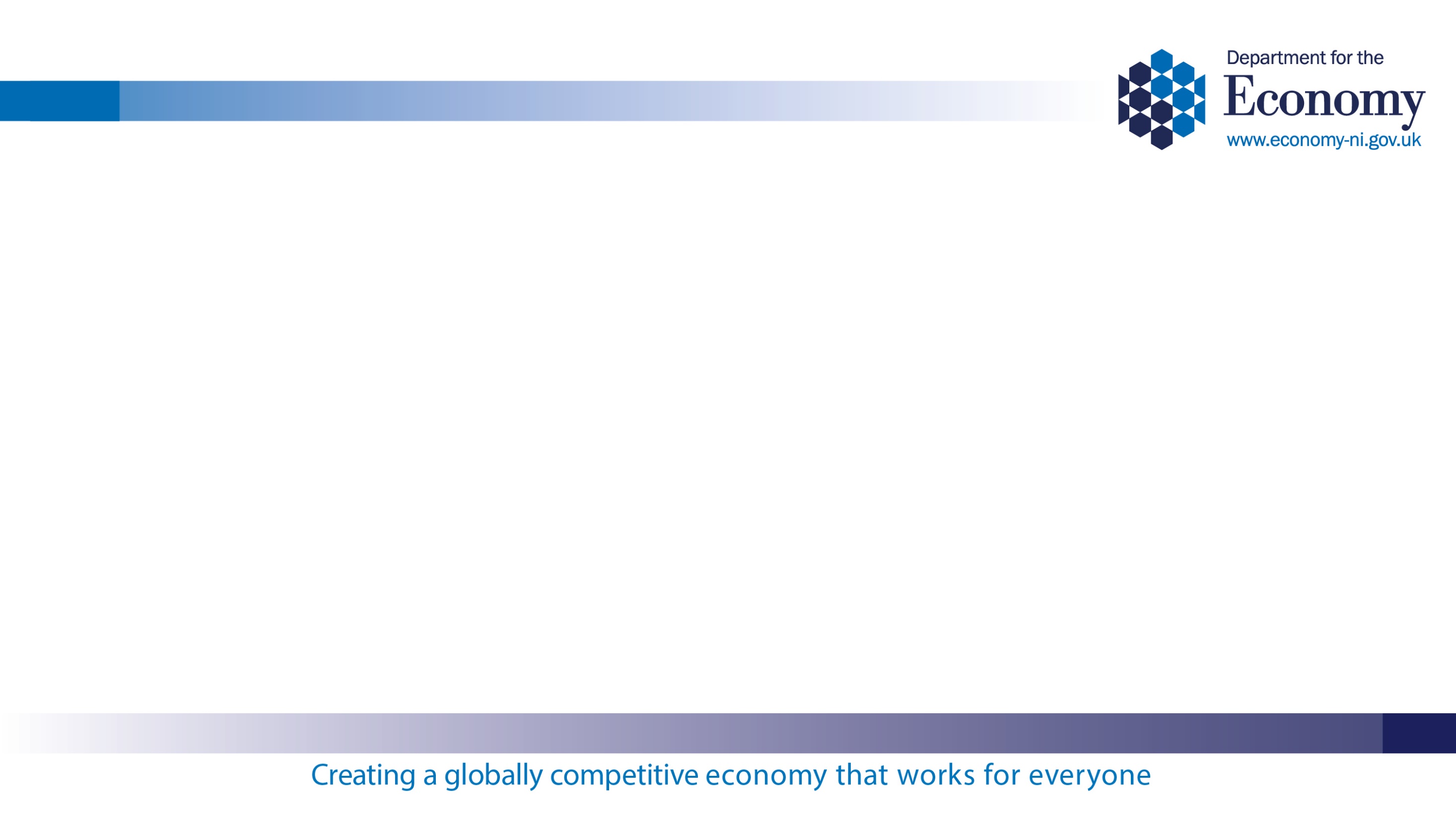 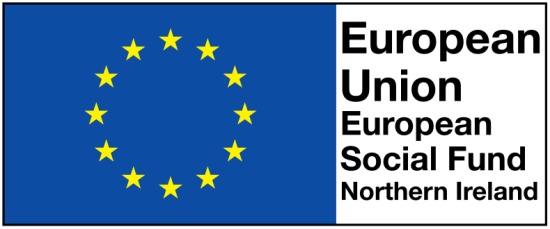 Simplified Costs Funding Model


Maeve Hamilton
Simplified Cost Options (SCO)
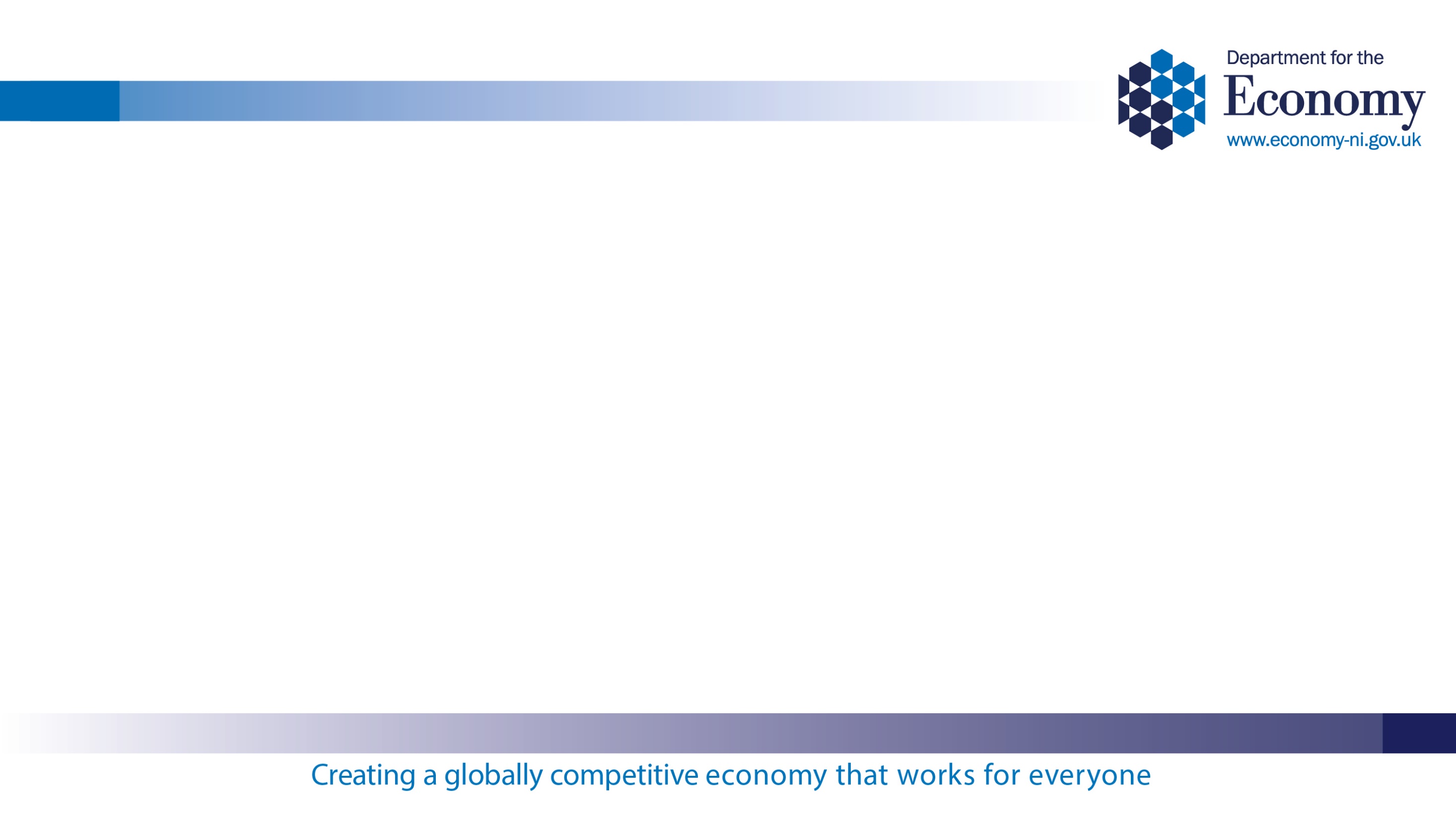 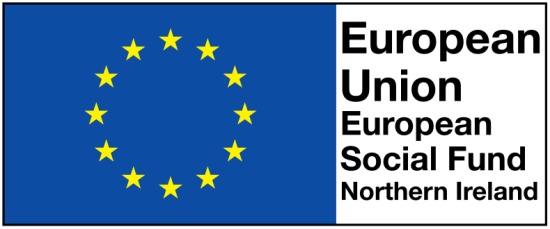 Simplified Cost Options (SCO)

Aims to:

Reduce the administrative burden on beneficiaries;
Carry on benefits from Call 2 with CPI uplift for Call 3;
Make claims process more efficient for beneficiaries;
Simplify the claims process to reduce work for beneficiaries;
Reduce risk of errors; and
Focus on what really matters, participants’ needs and performance.
Proposed Call 3 Simplified Cost Rates
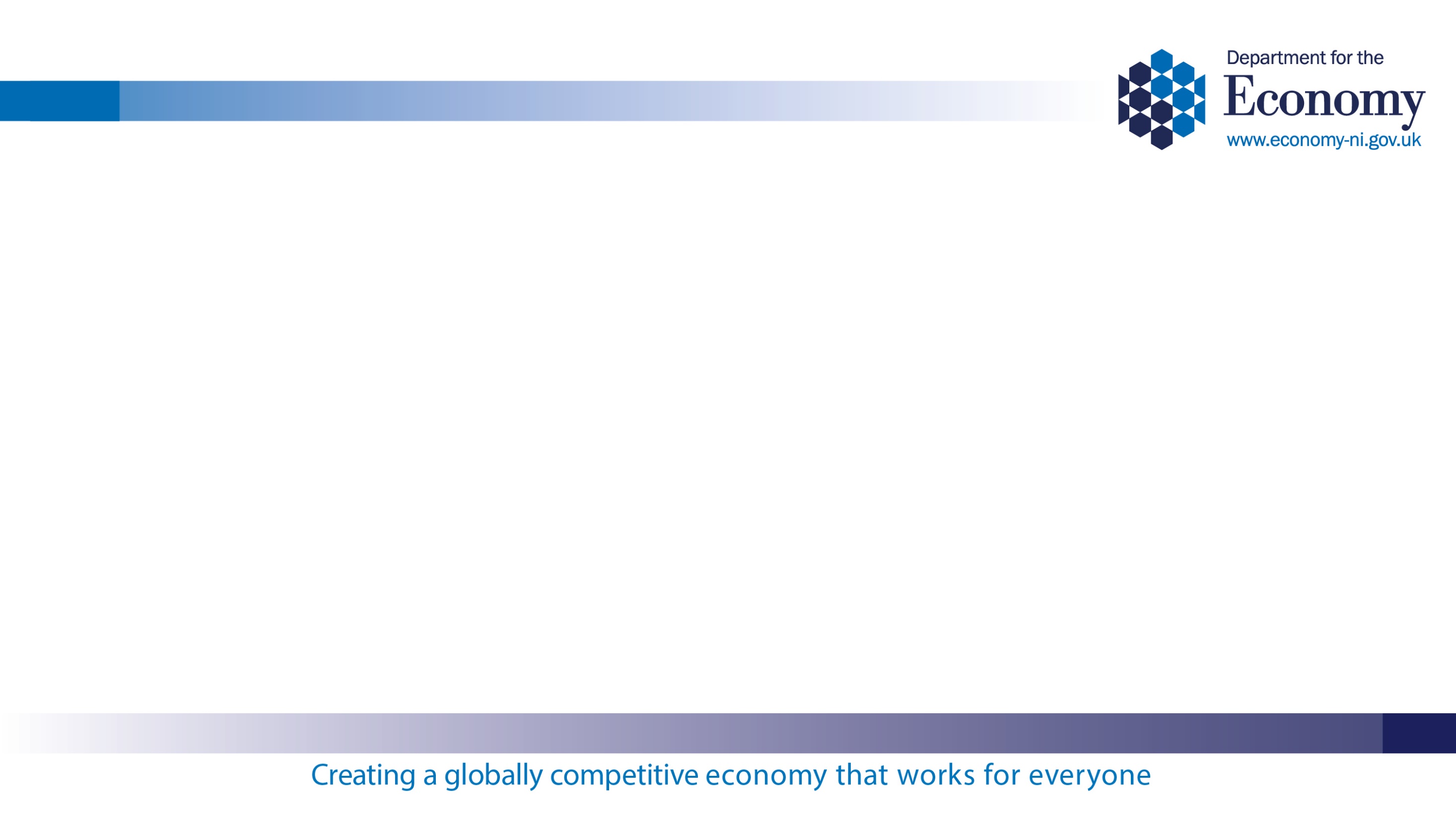 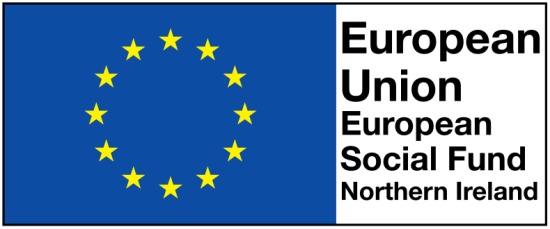 Proposed Call 3 Simplified Cost Rates
Application Process
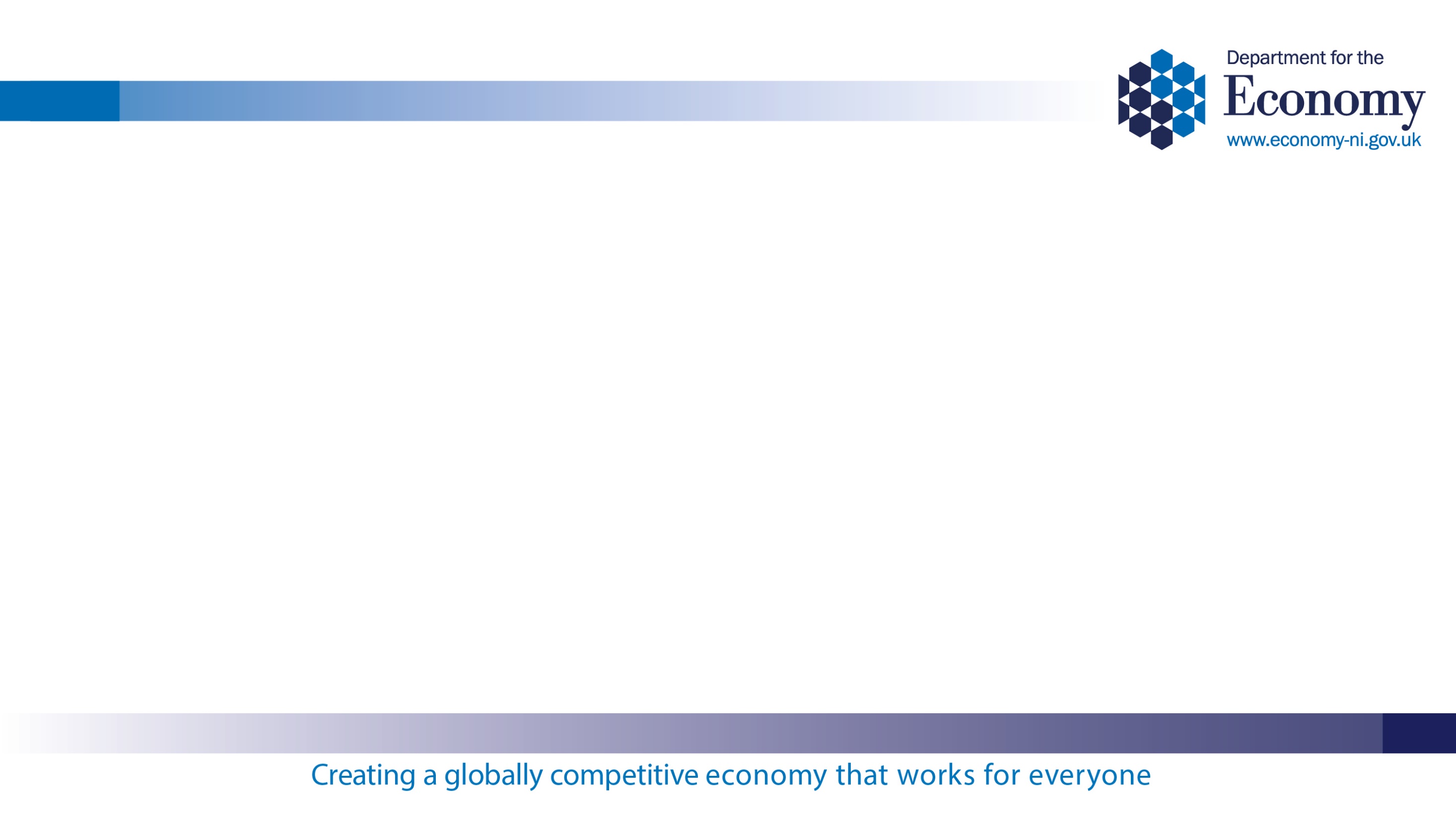 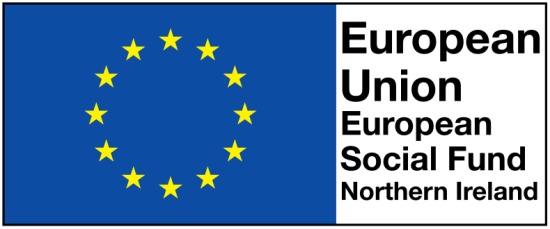 Application Process


Gareth Dillon
Call 3 Application Process
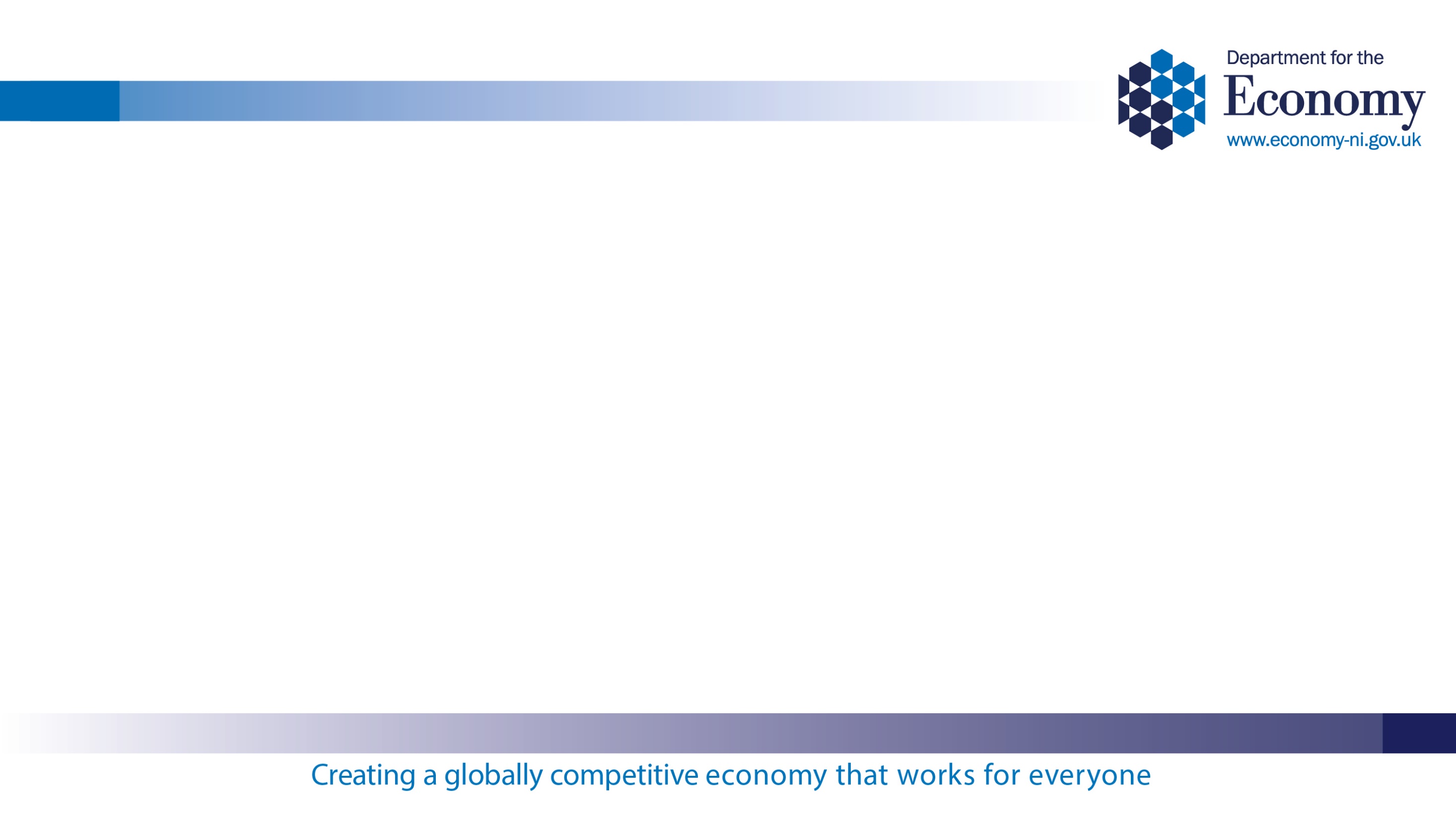 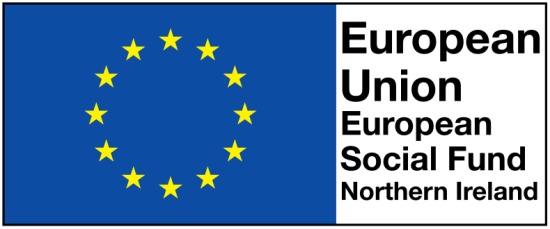 Call 3 Application Process

 Single stage competitive grant process;

 Builds on and simplifies the application form and guidance from Call 2;

 Single application form per each of four Thematic Objectives;

 Simplified form split into seven sections and supporting guidance;

 Only electronic applications will be considered;

 Call 3 will be open for applications for a four week period;
Call 3 Application Process continued (1)
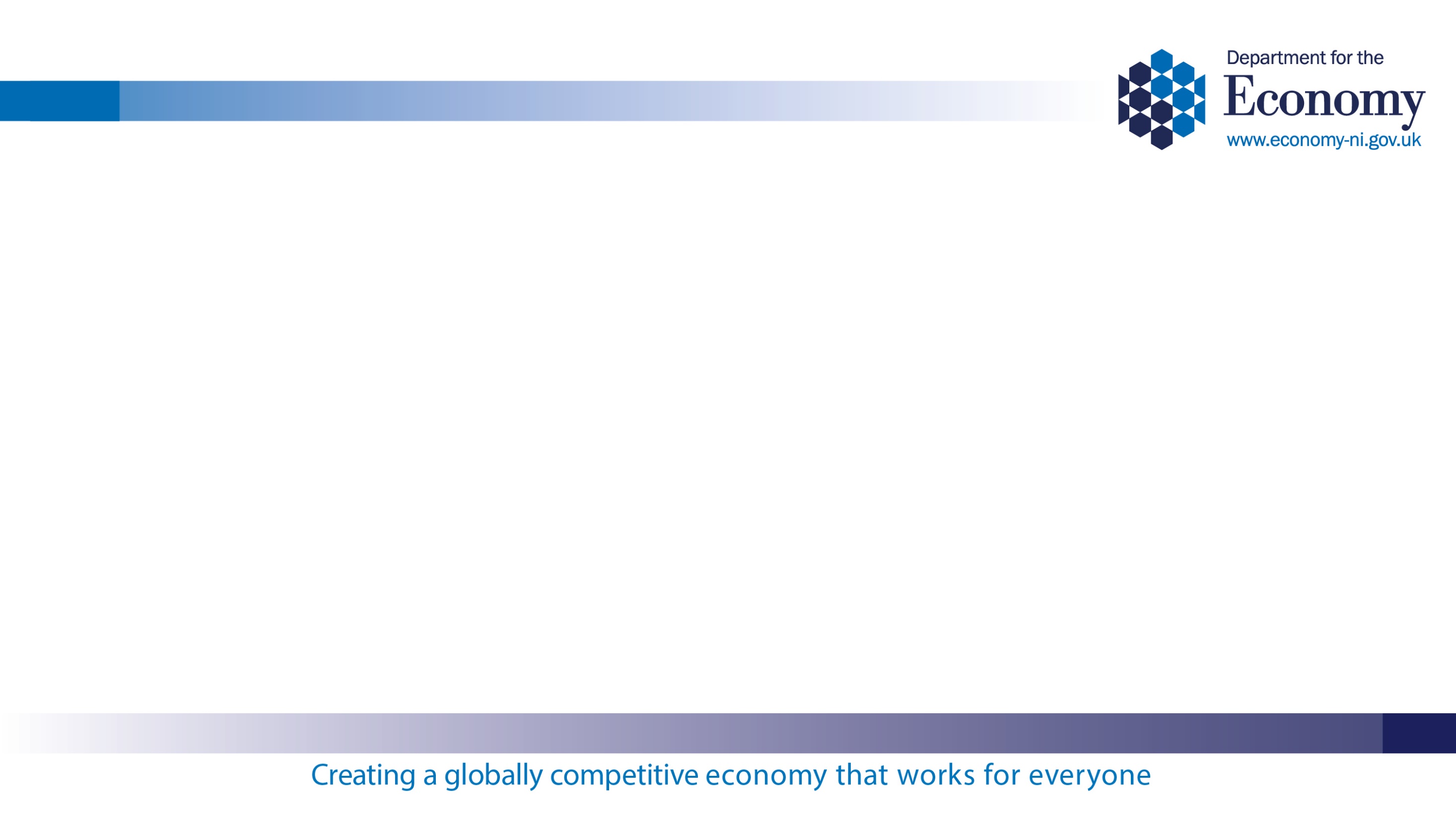 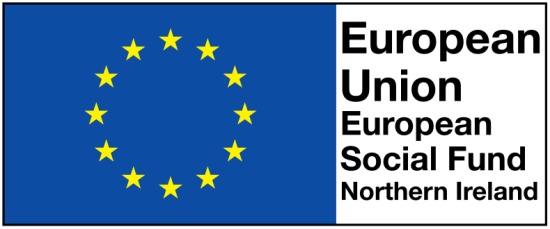 Call 3 Application Process Cont’d

 Applicants are strongly advised to read the guidance and Operating Programme before completing the application form;

 Revised scoring matrix underpinned by VFM, performance indicators and approach to project management;

 Only information contained in application and requested attachments will be considered during the assessment process;

 Responsibility of applicants to complete all sections in sufficient detail and attach all requested supporting documentation;
Call 3 Application Process continued (2)
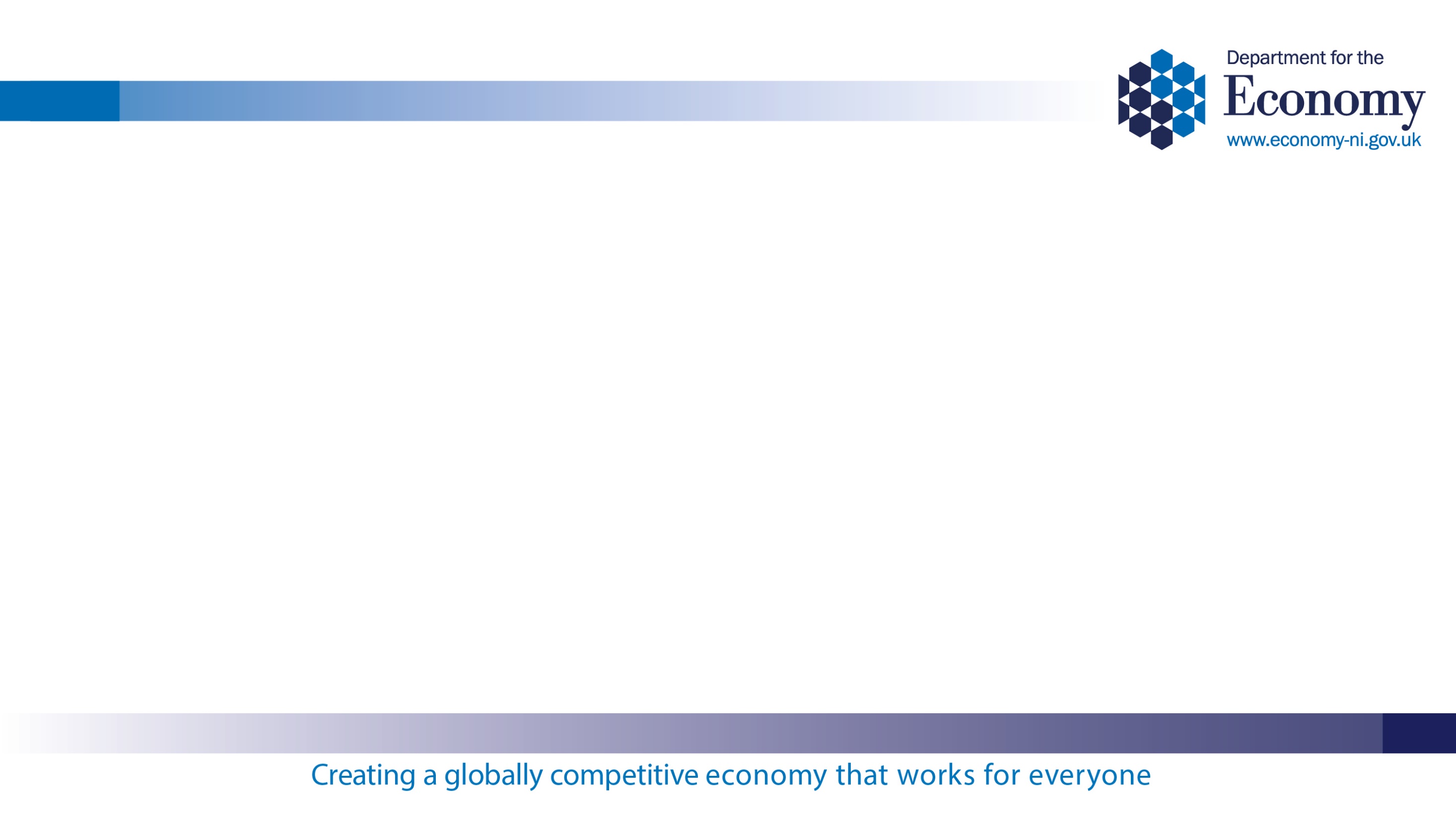 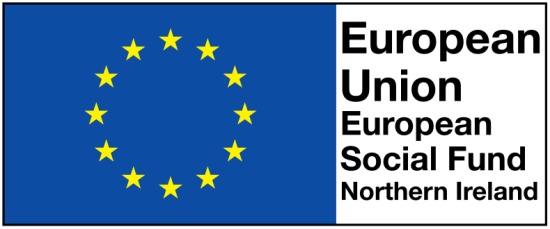 Call 3 Application Process Cont’d

Once an application has been submitted, no amendments or further documentation can be added in support of that application;

Applications meeting the minimum threshold in each section will be ranked in order of merit;

CFSP - single award per each of the six contract areas; and

PEACE IV / PEACE PLUS funding.
Call 3 Application Process continued
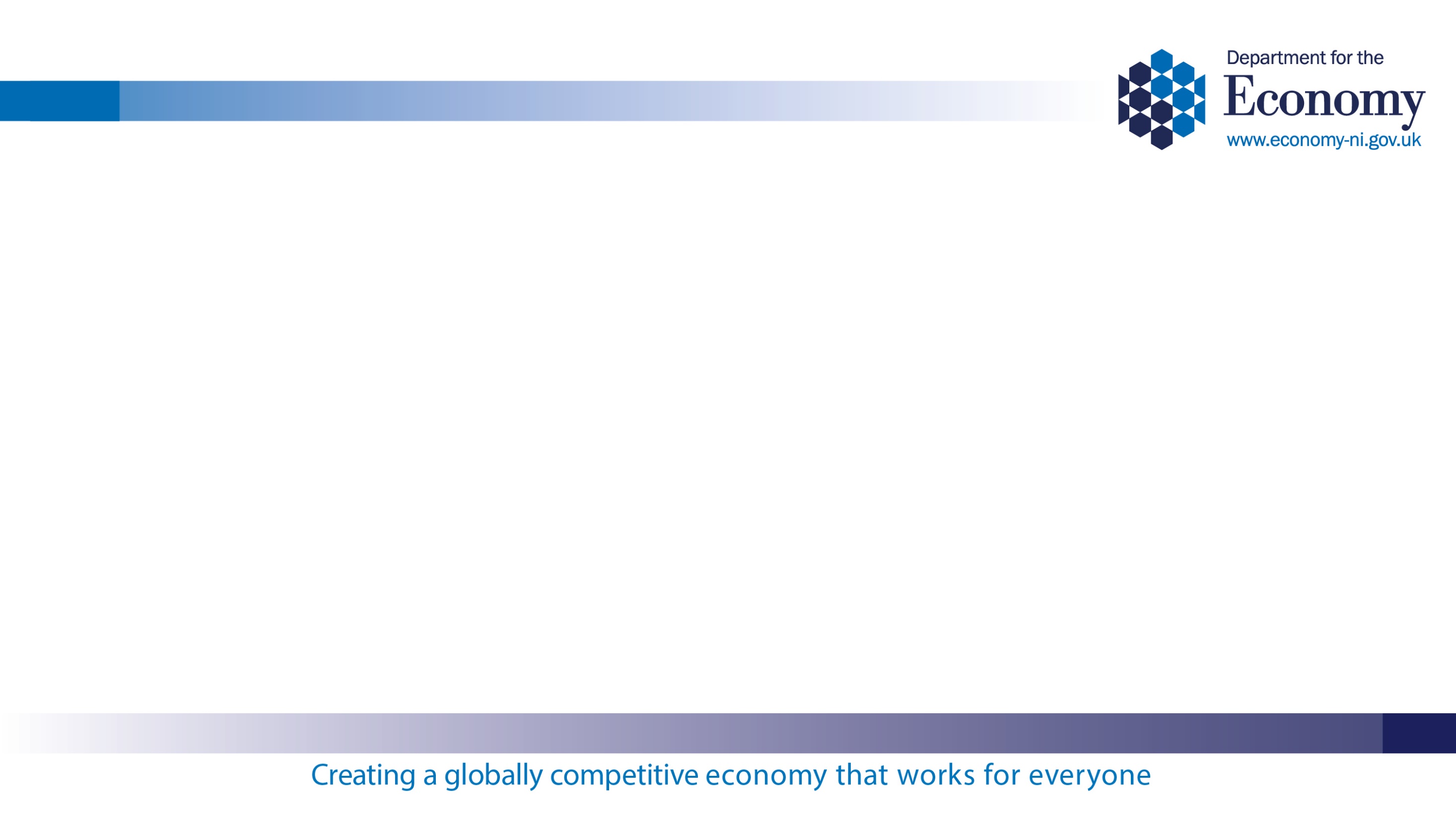 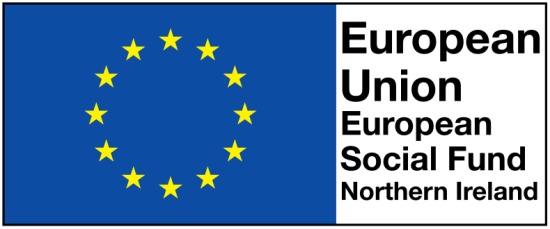 Changes to Scoring Matrix - Finance and Equality

Assessment Panels

Match Funding

Advance Payments

Estimated budget £46m (Subject to exchange rate)

NVQ Level 1 and 2

Soft Skills
High Level Timetable
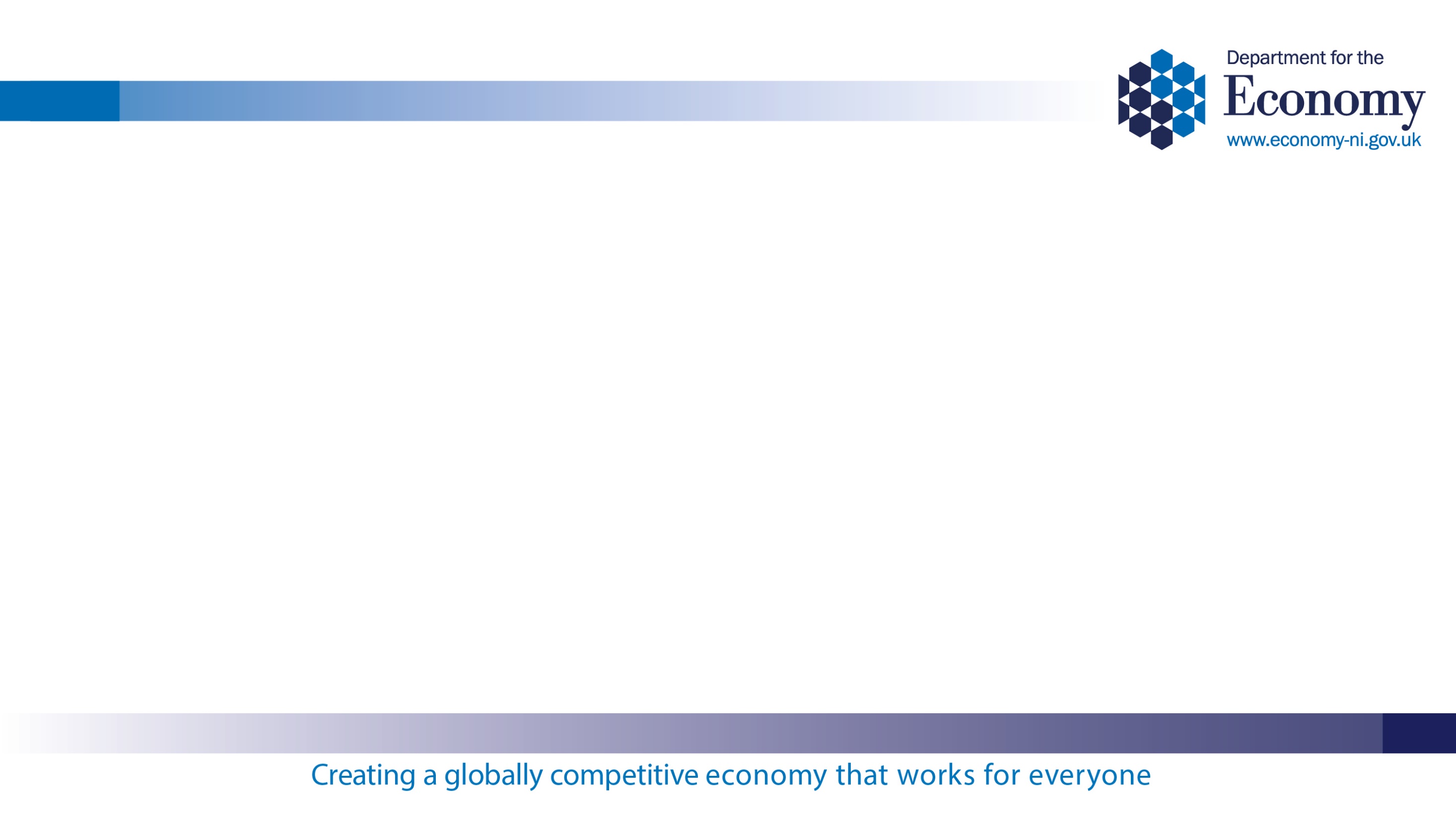 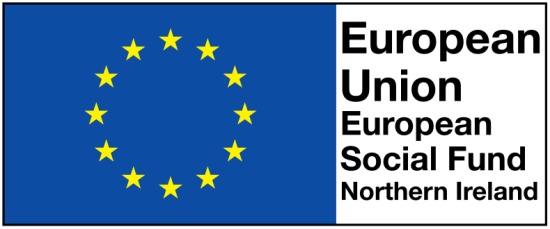 High Level Timetable
Call 3 will open to applications at 10.00am on 14 June 2021
The call will be open for four weeks
Call 3 will close to applications at 12 noon on 9 July 2021
The Call 3 application forms and guidance notes will be available to download via the DfE website
Applicants must familiarise themselves with the guidance notes and ESF Operational Programme BEFORE completing the application form
A separate application form will be available for each of the four Thematic Objectives 
Choose the correct application form for the Thematic Objective you are applying under
Application Eligibility
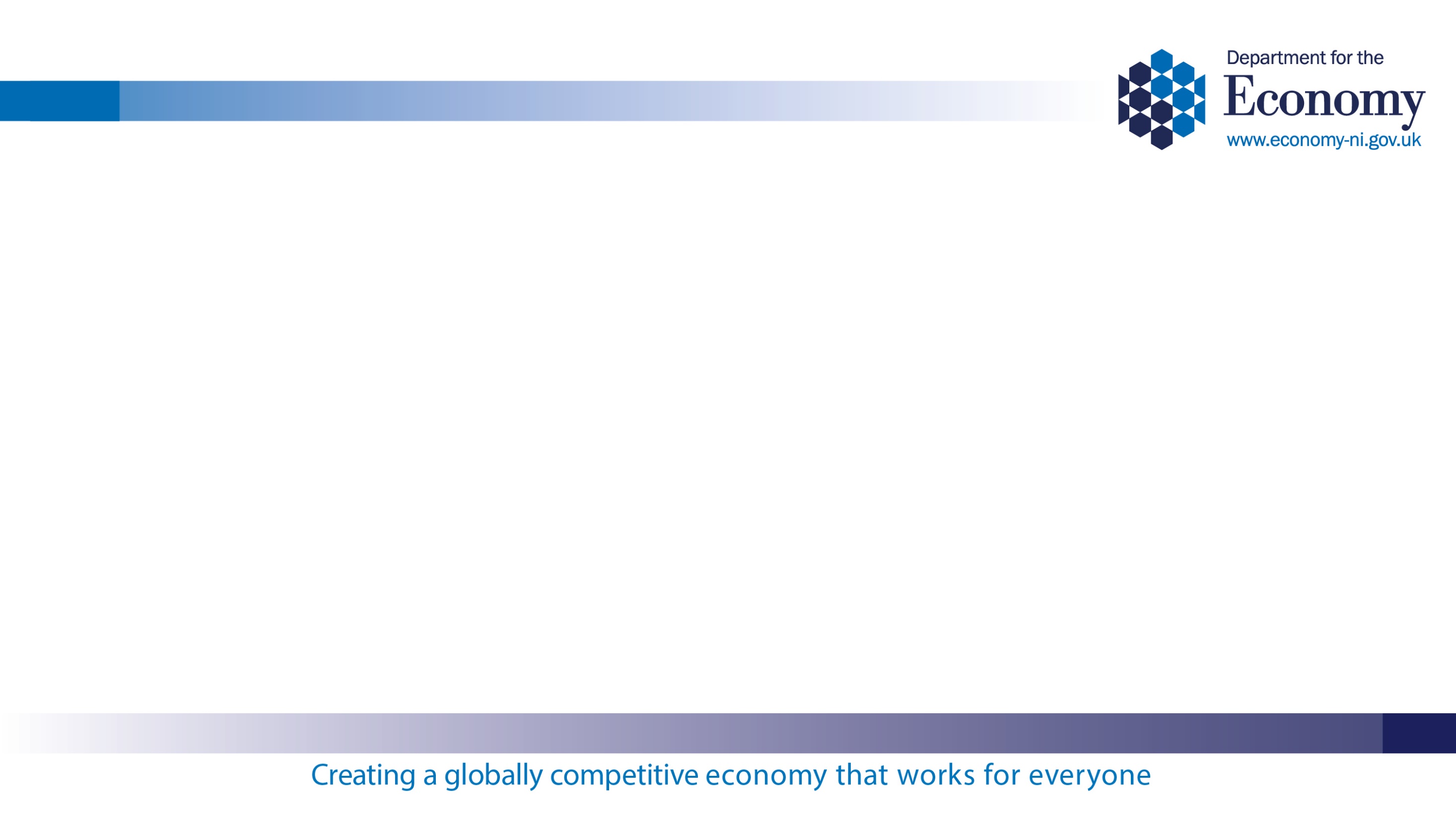 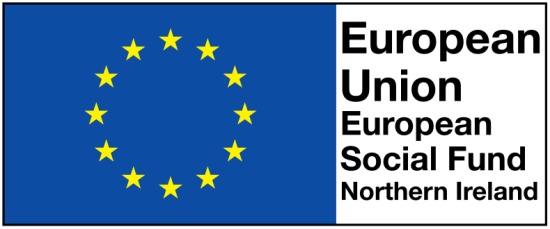 Application Eligibility

All applications MUST be submitted via email to esfcall3@economy-ni.gov.uk before 12 noon on 9 July 2021 
ALL questions in ALL sections MUST be completed
Answers must be in the English language and costs in pounds sterling
ALL requested documentation MUST be included with your application
Applicants MAY NOT amend or further develop their application once submitted
Application form must be signed by a duly authorised person on behalf of the organisation
Signature can be Electronic and/or typed name and role in organisation
Assessment of Applications
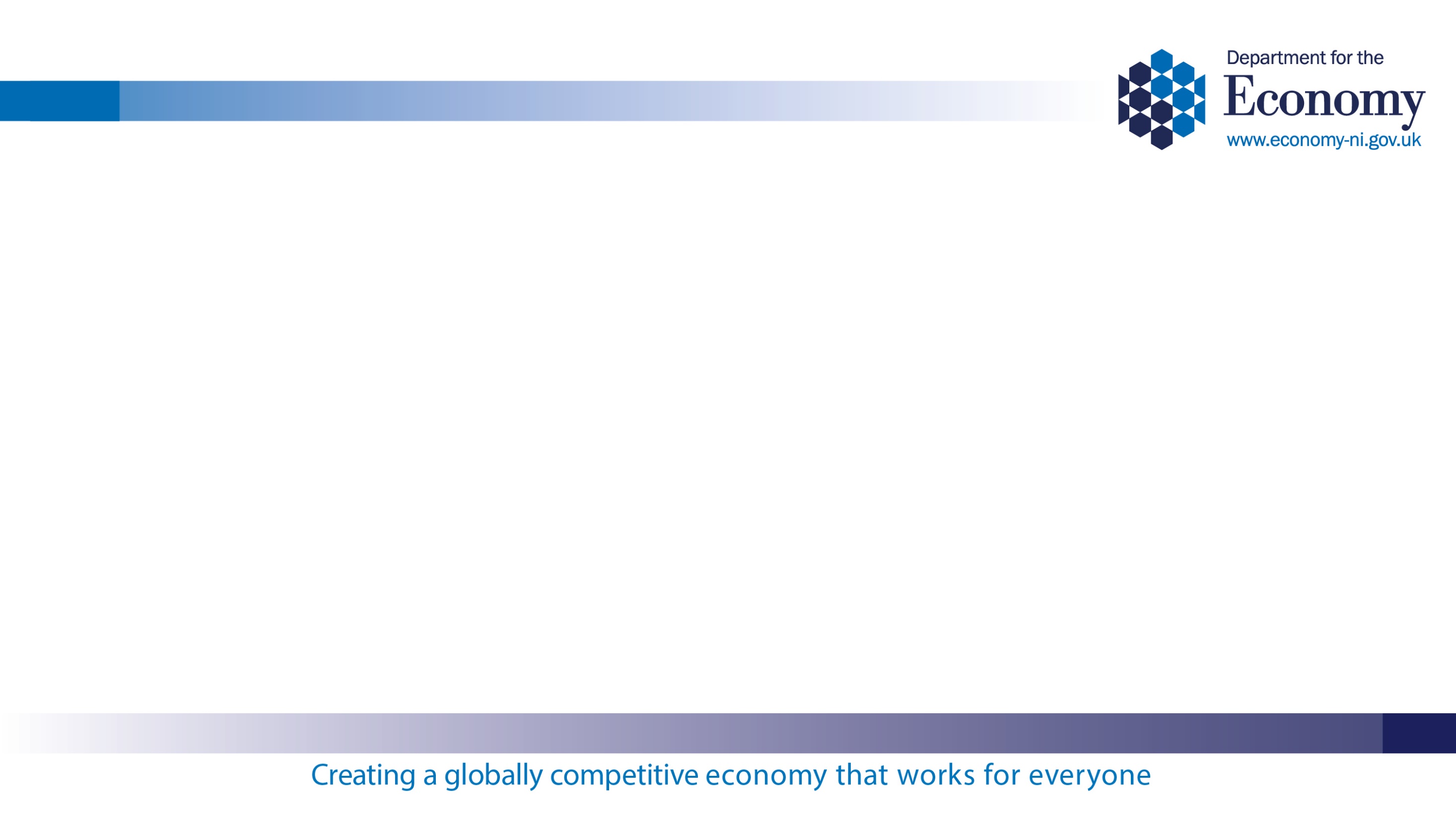 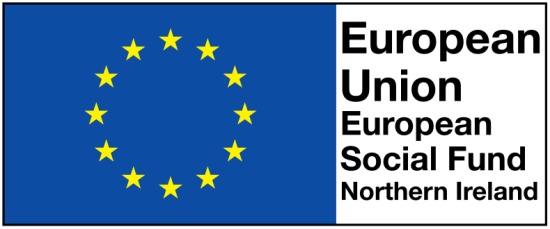 Assessment of Applications

Initial sift by Call 3 team to ensure all questions answered, word count observed, documents attached and signed application submitted in time
An assessment panel will be established for each of the four Thematic Objectives
Applications must achieve a minimum threshold score in each section of the application form 
Applications will be ranked in order of their overall mark for each Thematic Objective 
Call 3 Team will undertake robust due diligence checks in advance of formal Letter of Offer
Call 3 Budget
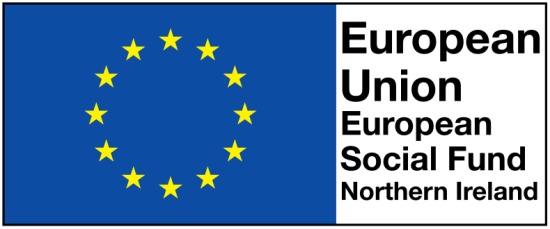 Call 3 Budget

The Call 3 budget is established by Thematic Objective as follows:
 
 Unemployed and Economically Inactive - 29%
 NEET - 20%
 People with a Disability - 42%
 Community Family Support Programme - 9%
 
The final allocations for each Thematic Objective will be determined by the take up of available budget for each Thematic Objective by successful applicants. Should one or more Thematic Objective be undersubscribed by successful applicants, the balance budget may be shared between any oversubscribed Thematic Objectives using the high level allocations set out above
Scores and Descriptors
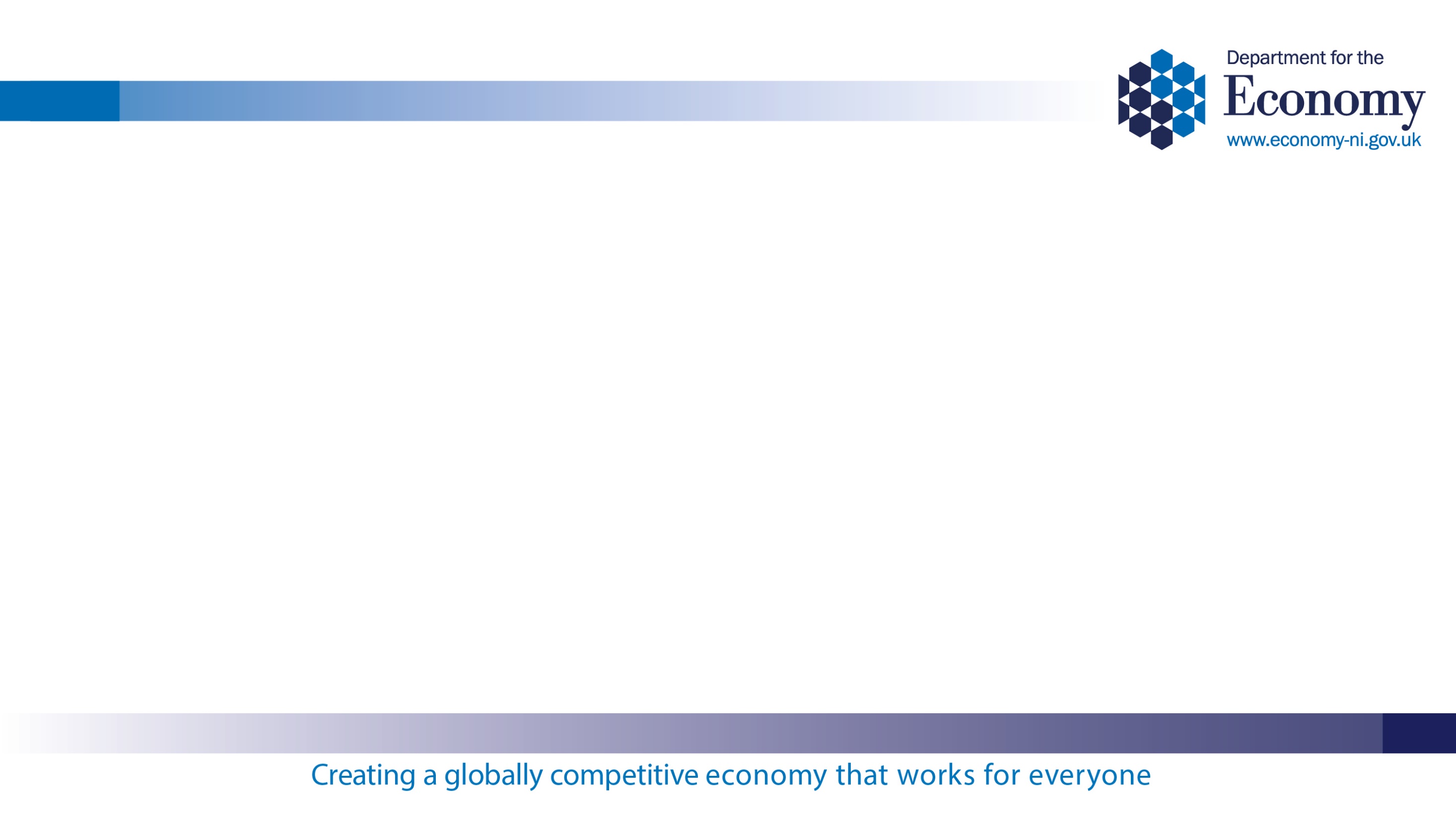 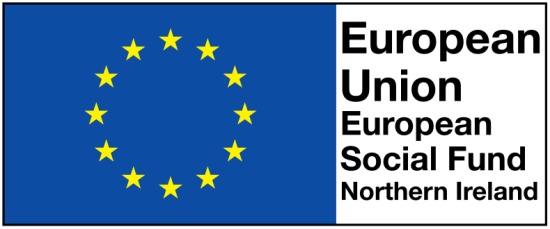 Scores and Descriptors
Note: the above will increase proportionately based on the scores allocated to each individual question.
Mandatory Attachments
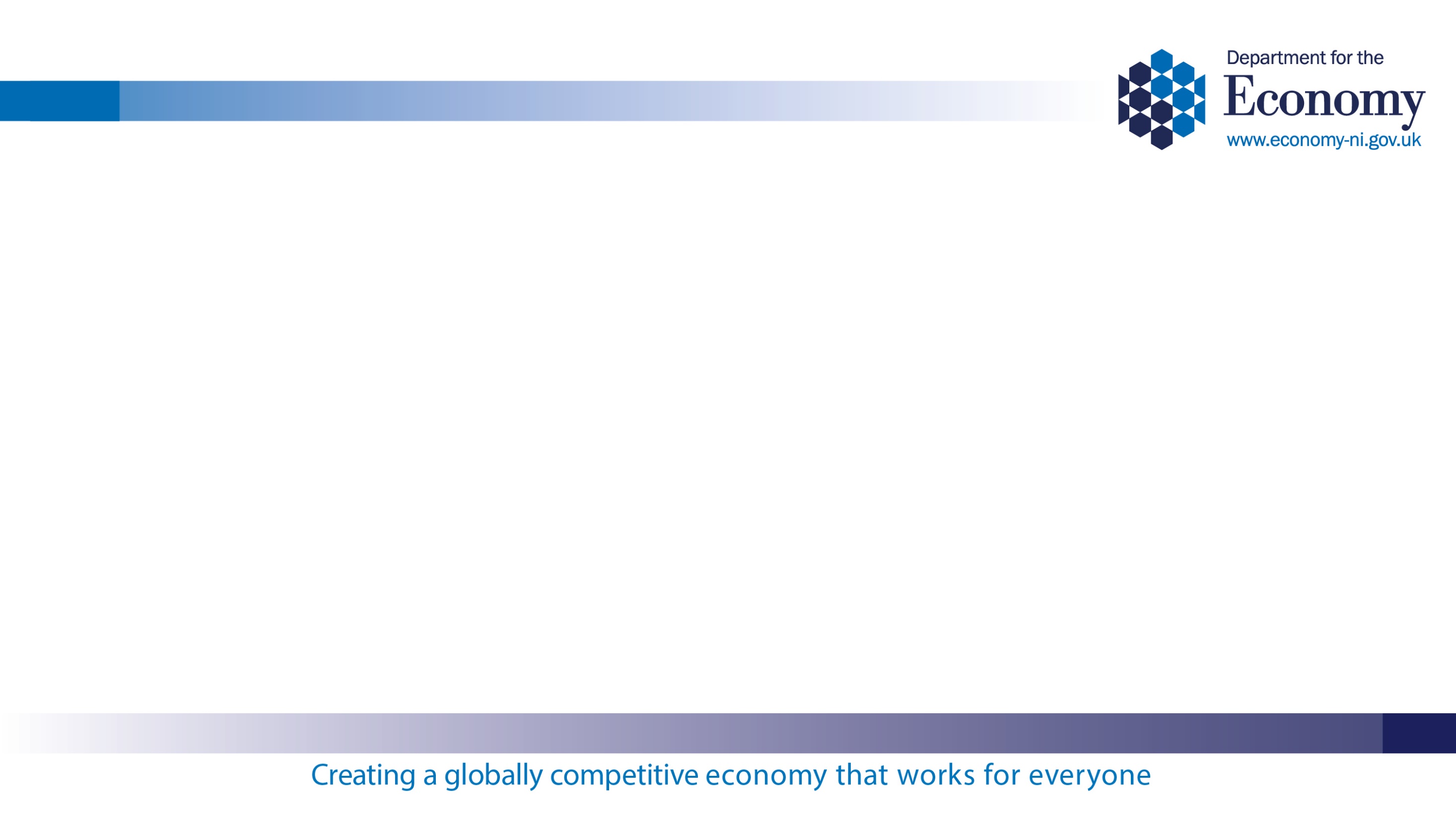 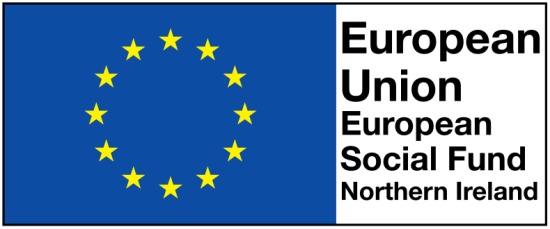 Mandatory Attachments

Completed Annexes A and B

Signed Equality of Opportunity Statement - Annex C

Evidence of ability to manage financial obligations- Inc direct delivery partners

Attach all documents to the same e-mail as the application form and send to esfcall3@economy-ni.gov.uk
Clarification Requests
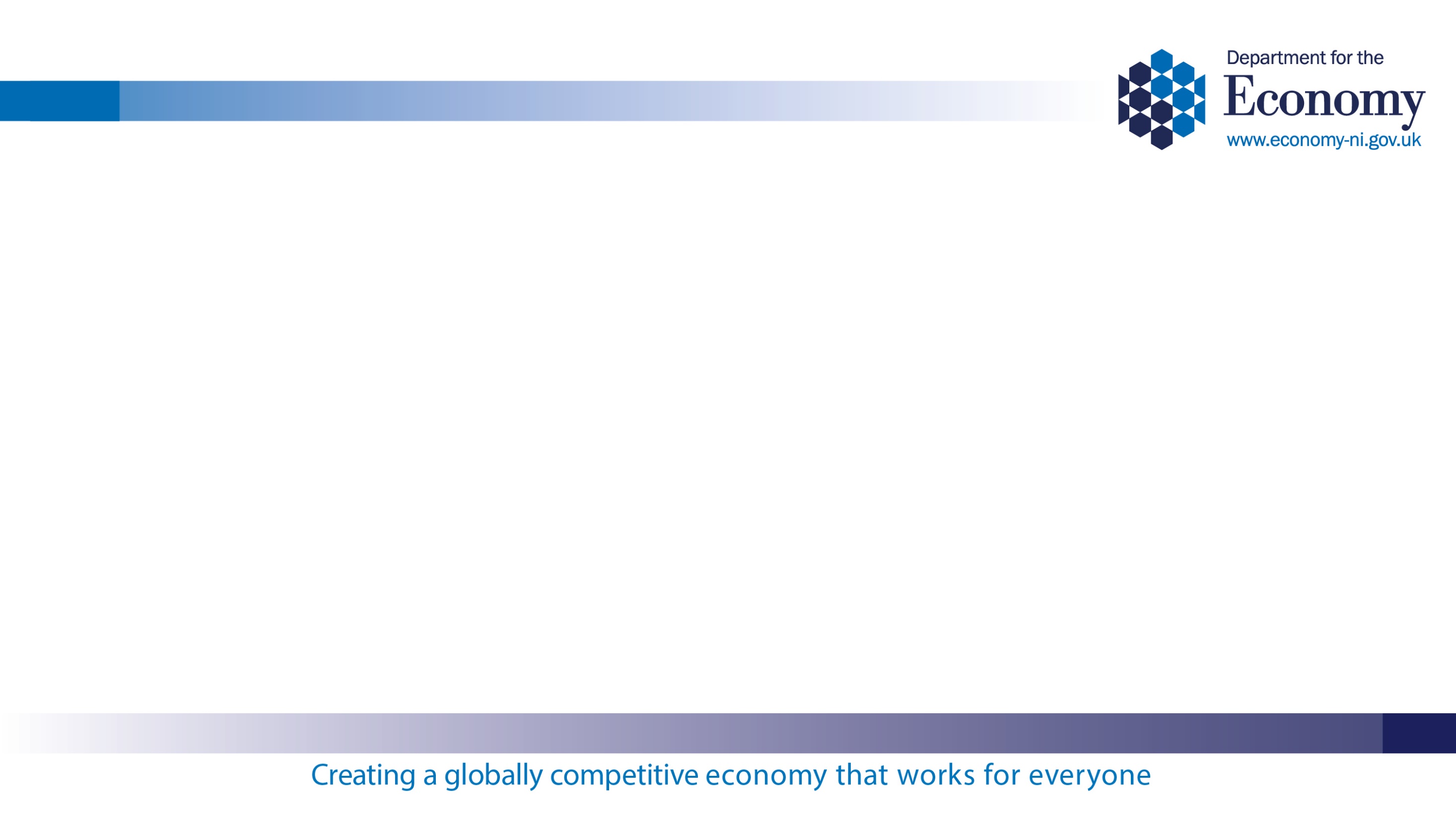 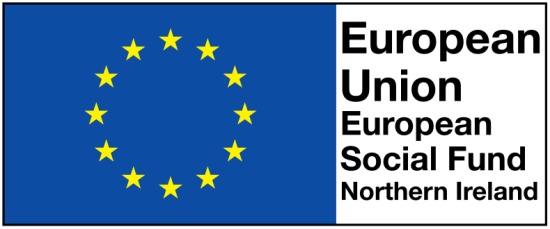 Clarification Requests 

Clarification requests pertaining to the Call 3 documentation and/or the call process to be submitted via esfcall3@economy-ni.gov.uk

Clarifications to be submitted no later than 12 noon 2 July 2021

Clarification requests after this date may not be responded to

Clarification requests will not be responded to individually
Clarification Requests continued
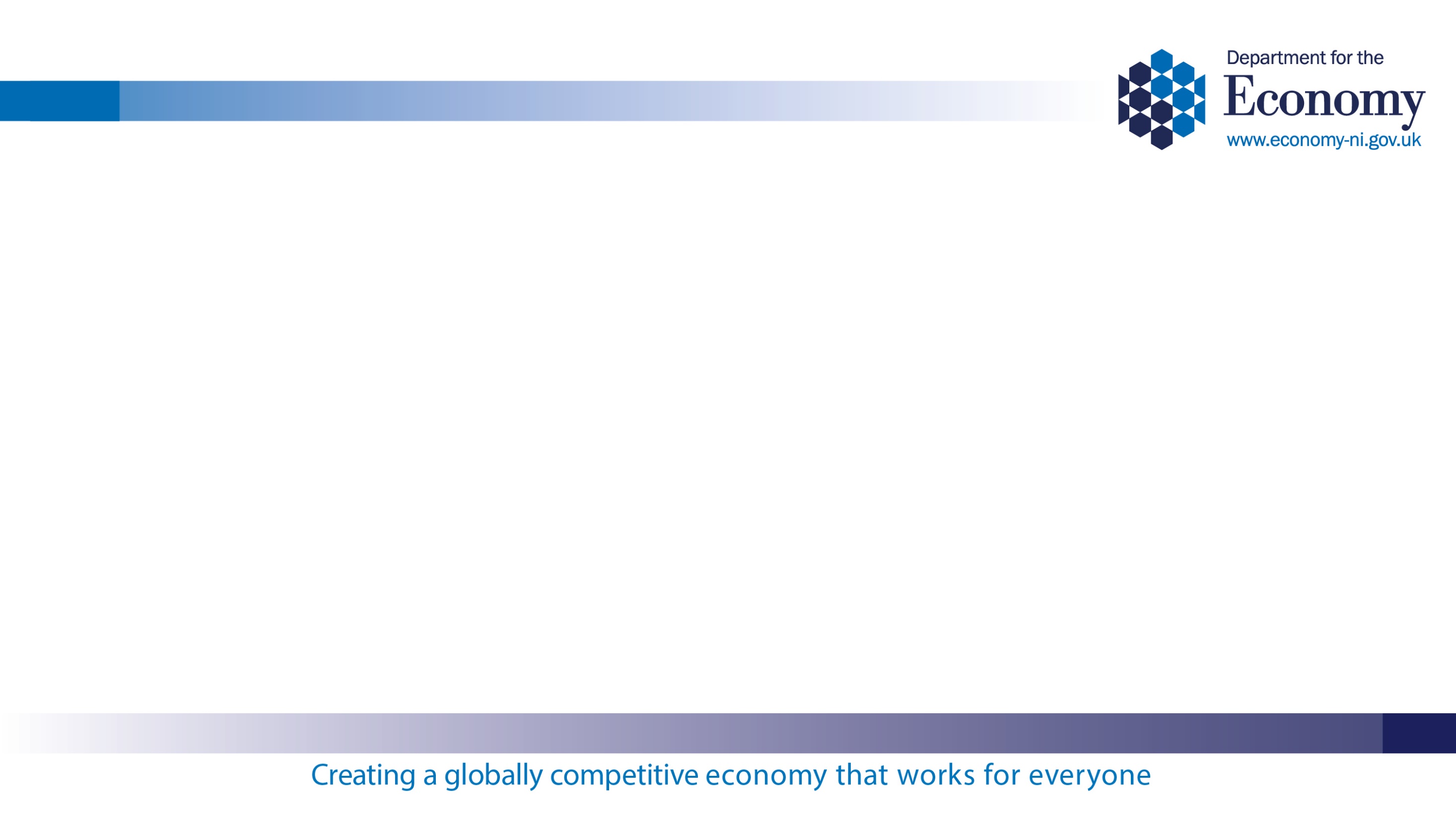 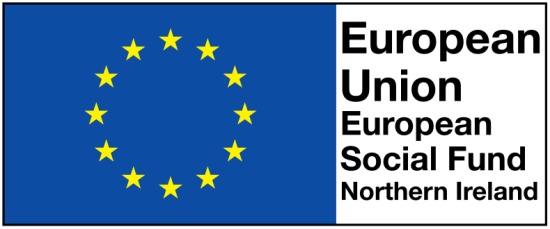 Clarification Requests Cont’d

Published clarifications shall form part of the application guidance

Responsibility of applicants to regularly review FAQ document and before their application is submitted

Answers will be published on an FAQ document on the DfE website
Appeal Process
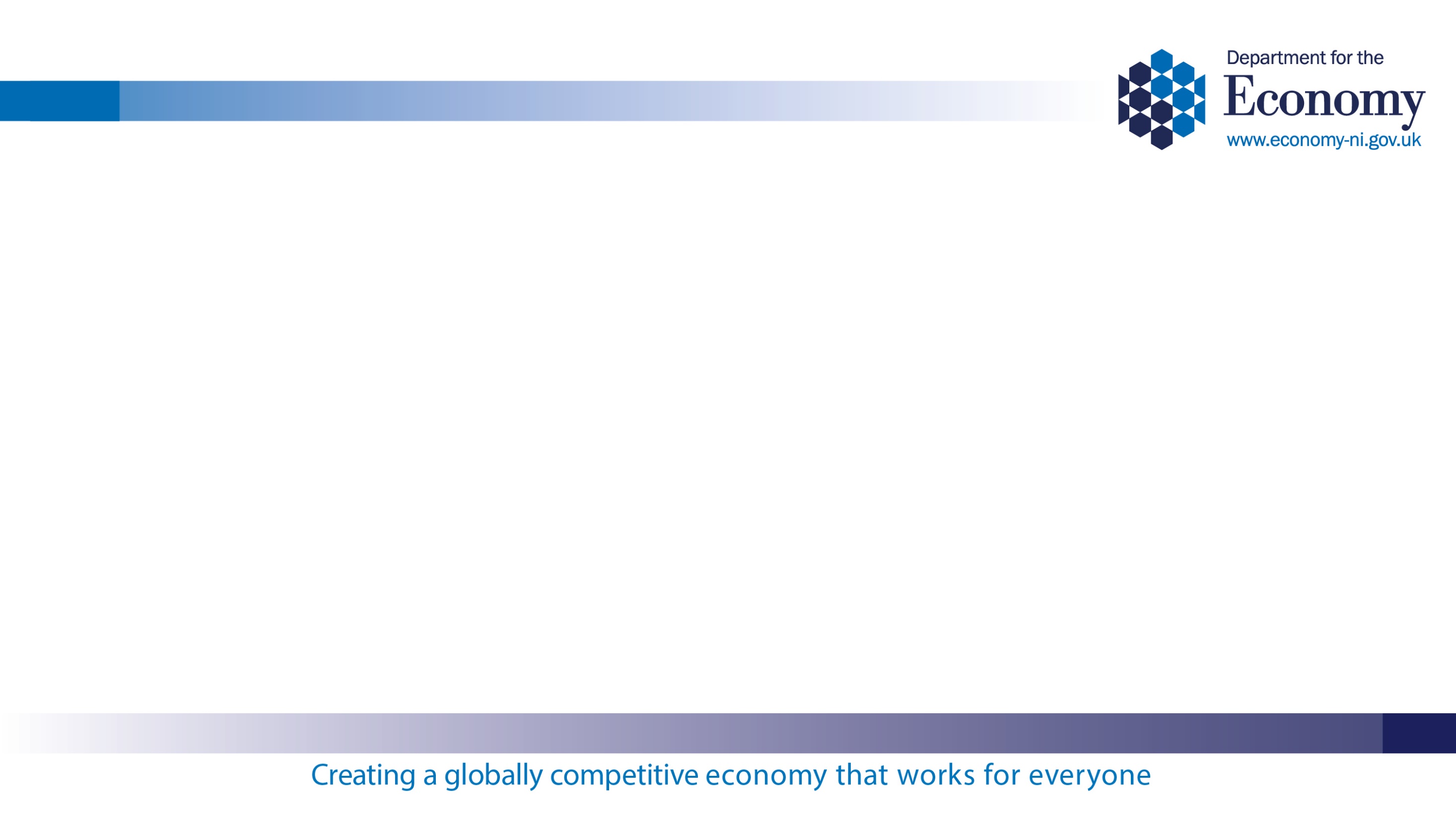 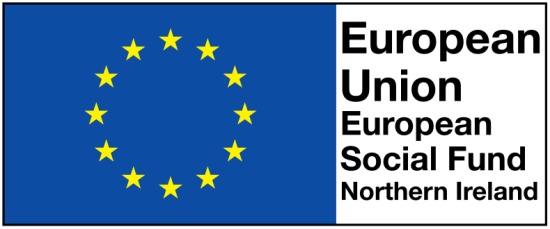 Appeal Process

Applicants not meeting minimum threshold scores or not ranked high enough have a right of appeal on the grounds below.

Notification and grounds of appeal to be emailed within seven days (one week) from being notified they are unsuccessful to esfcall3@economy-ni.gov.uk 

Two grounds of appeal

The outcome was a decision no reasonable person would make

Failure to adhere to procedures or systems
Section Overview
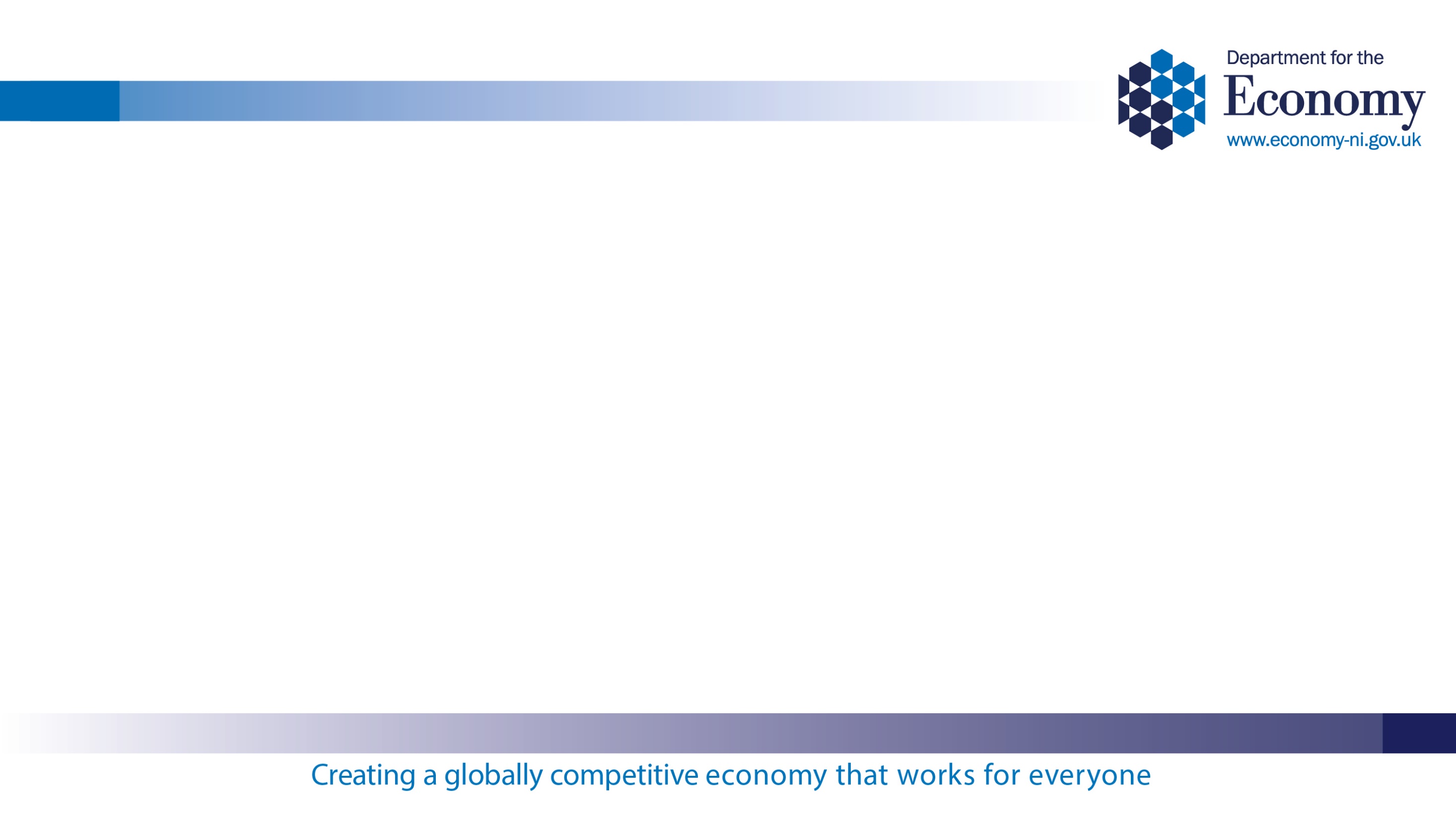 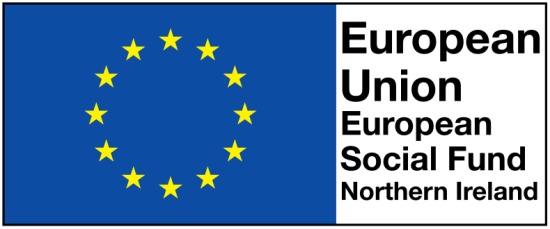 Section Overview

A    Project Overview and Executive Summary
B1  Performance Indicators
B2  Finance	
C1  Strategic Context, Need and Demand
C2  Equal Opportunities, Non-discrimination and Sustainable Development
C3  Project Design and Delivery
C4  Project Management Experience and Capacity
Part A - General Information and Executive Summary
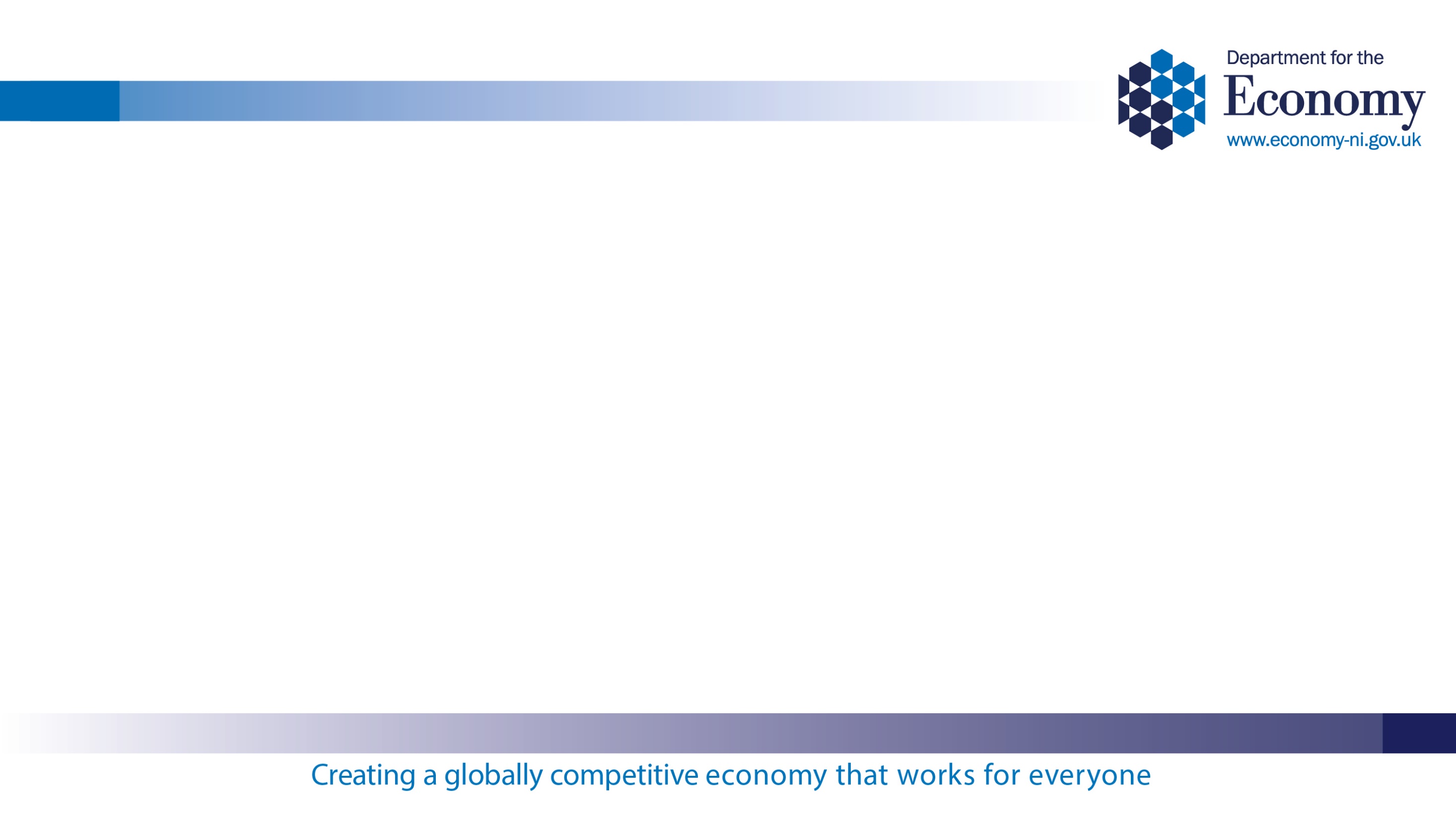 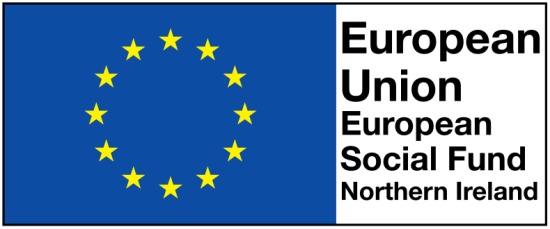 Part A - General Information and Executive Summary

Non-scoring but must be completed
 Project Information
 Executive Summary
 Direct Delivery Partners
 Board Members
 PEACE IV Priority 2.1 
 Transnationality
Part B - Section 1 – Performance Indicators
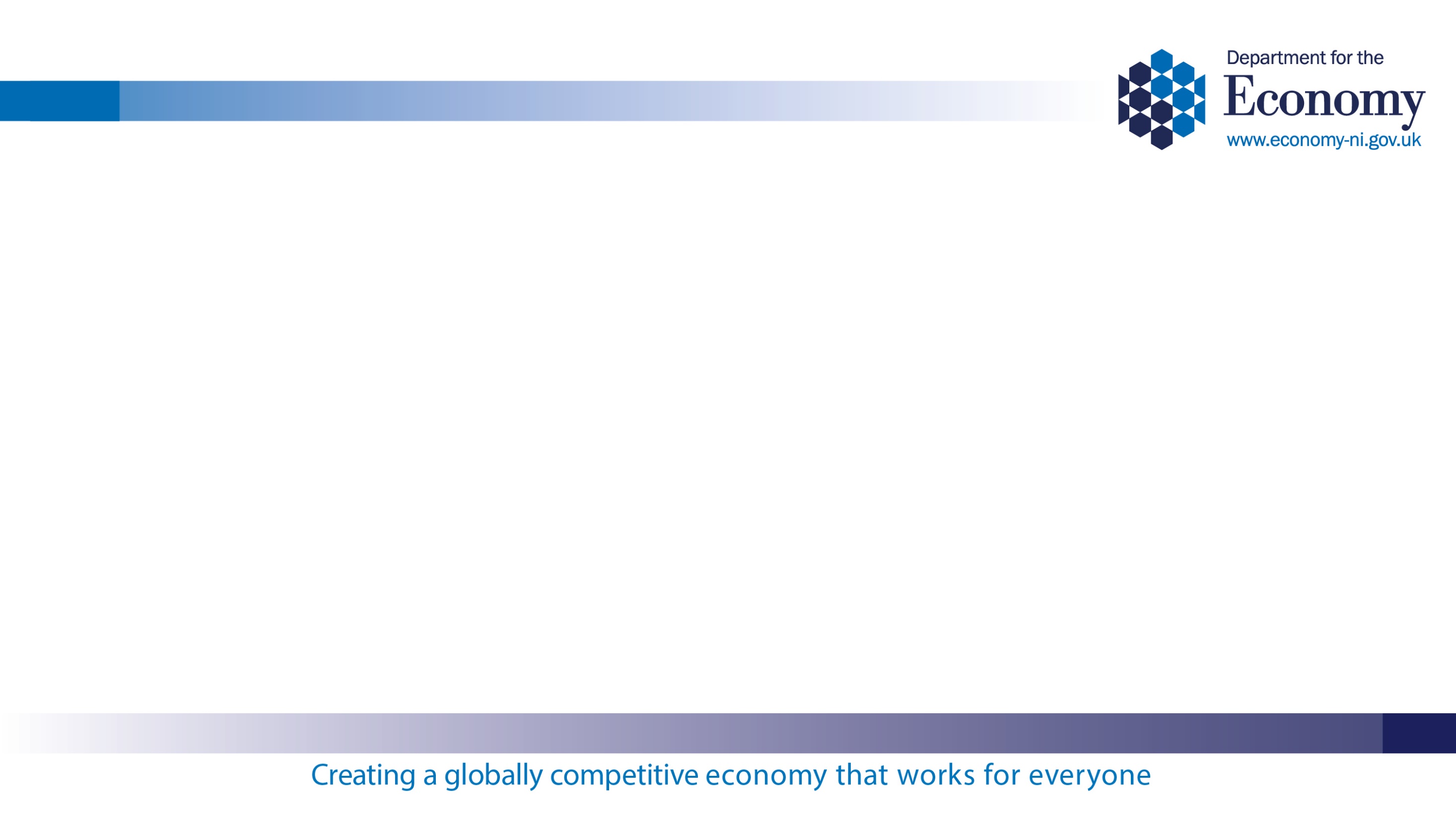 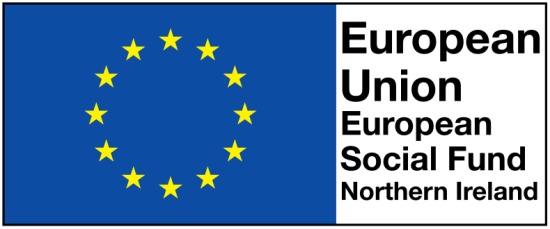 Part B - Section 1 – Performance Indicators

Maximum of 50 points  / Minimum Threshold of 30 points

Participant Output Indicators and Rationale - 20 Points

Result Indicators upon leaving and Rationale - 20 Points

Tracking of Participants upon leaving - 10 points
Part B - Section 2 – Finance
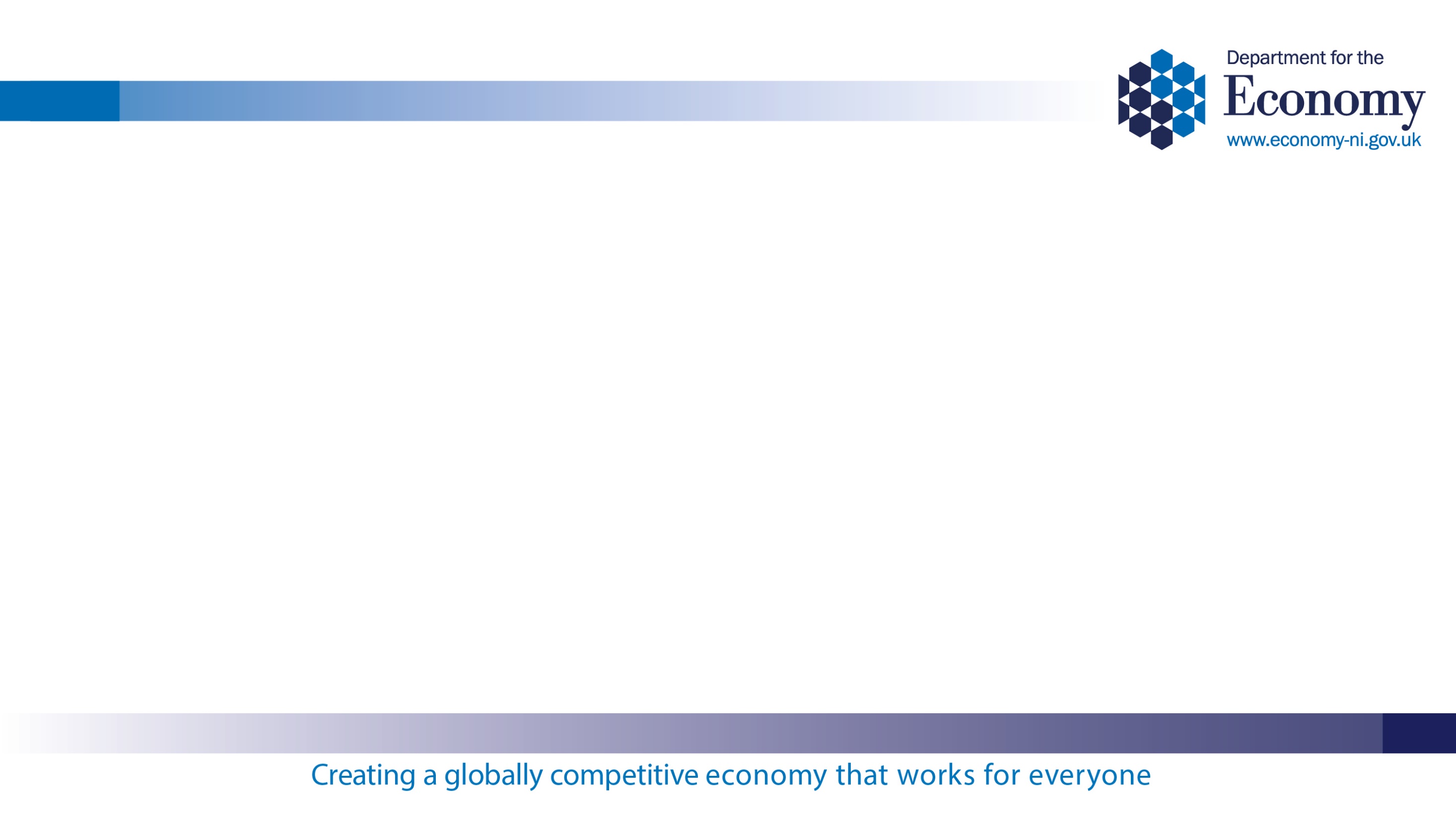 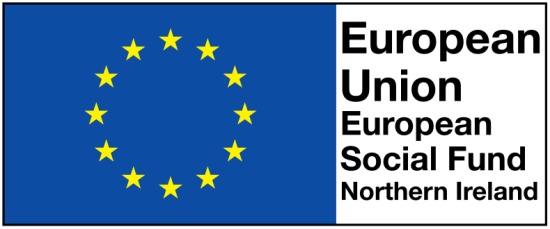 Part B - Section 2 – Finance

Maximum of 60 points  / Minimum Threshold of 36 points

Value for Money and staff detail - 50 Points

Ability to Manage Financial Flows - 10 points

35% Public or Private Match Funding – Non-scoring
Value for Money
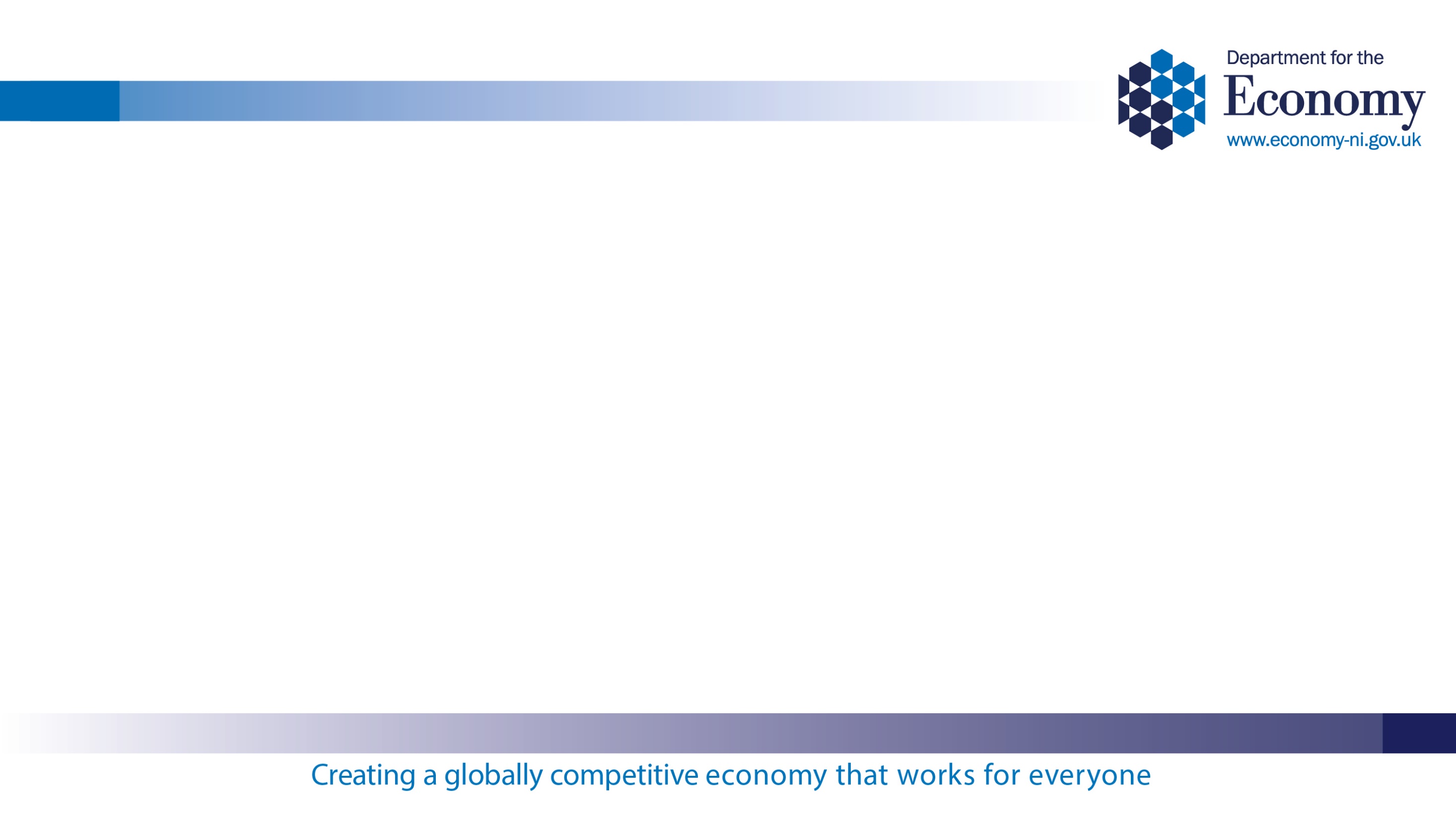 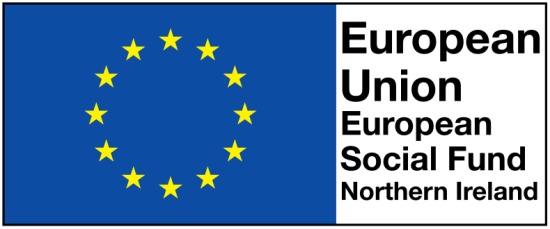 Value for Money

Total eligible cost / number of participants = average cost per participant.
Benchmark average participant costs based on Call 2 increased in proportion to SCO rates.
Projects demonstrating higher average cost per participant must demonstrate a clear and robust rationale

Thematic Objective					Average Participant Cost
Unemployed / Economically inactive				£2,300
Young person not in employment, education or training		£3,600
People with a Disability						£6,250
Community Family Support					£3,600
Managing Financial Flows
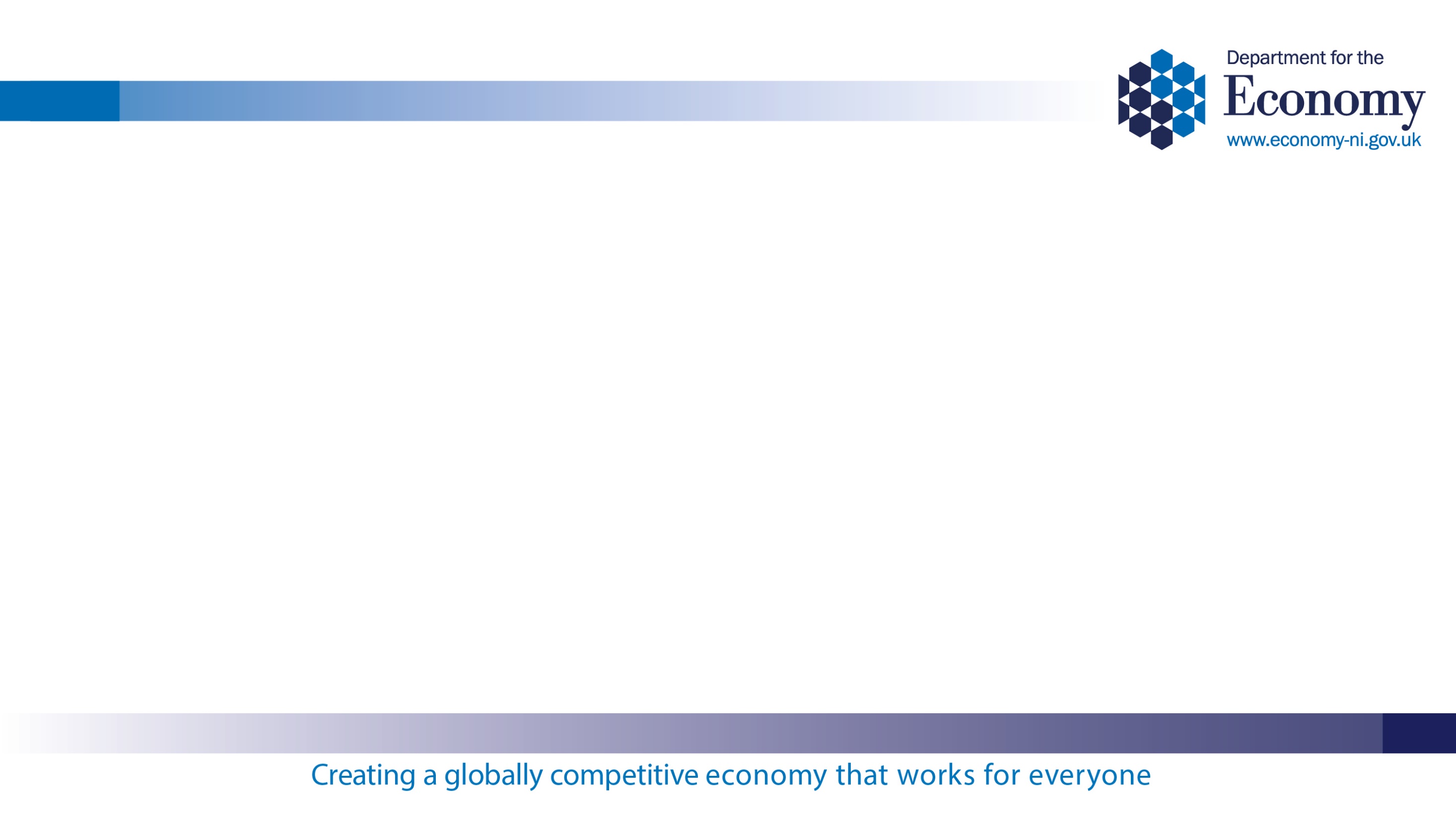 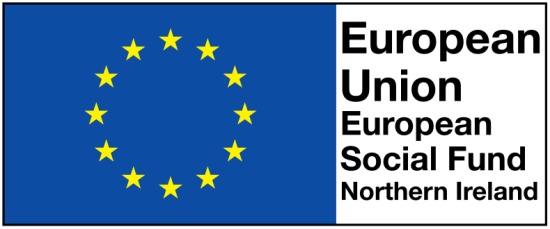 Managing Financial Flows

Projects reimbursed in arrears. 

All applicants (including direct delivery partners) are required to demonstrate that they are able to manage the financial flows of delivering their project.

All applicants are required to provide written confirmation from an independent accountant or bank manager confirming that the lead applicant is financially viable and able to settle any financial obligations should there be a delay of up to three months in the payment of claims.

Direct delivery partners must provide written confirmation they are content they can manage financially until Call 3 payments commence. This can be from the direct delivery partners themselves or from an independent accountant or bank manager on their behalf.

Need to specify assumptions made in relation to timing of the receipt of the 35% Other Match Funding.

No advance payment in Call 3.
Other Match Funding
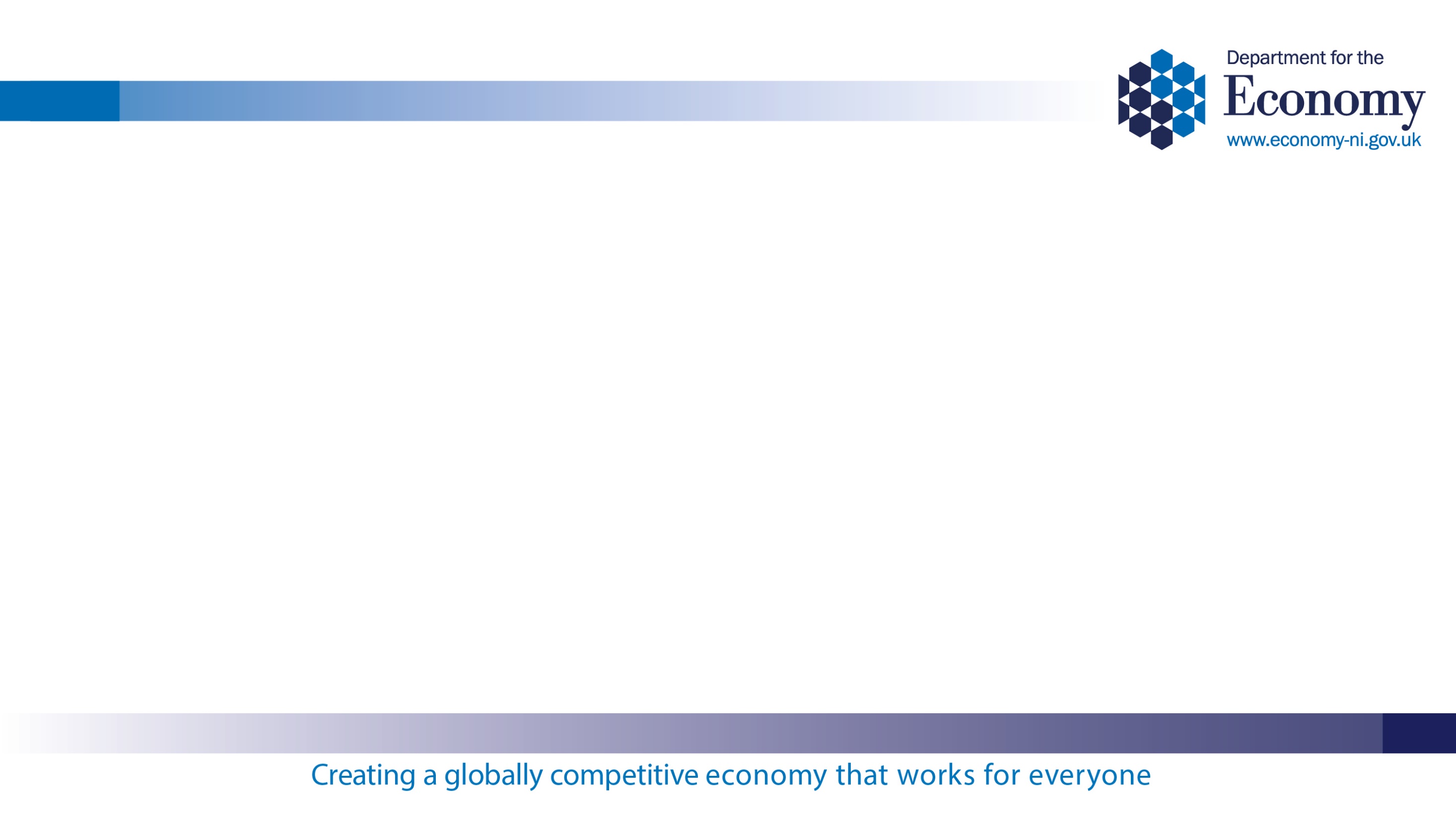 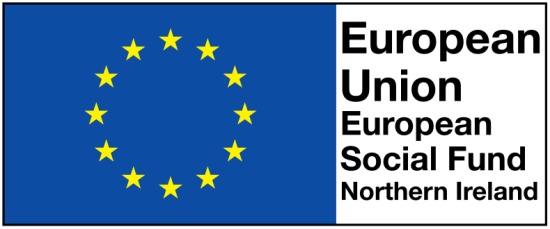 Other Match Funding

Applicants are required to secure Public or Private (Other) match funding totalling 35% of the overall eligible total cost for their project. 

The 35% Other Match Funding can be provided either:
 in cash; or
 in kind (direct staff resources made available free of charge to the operation from third parties).

Match funding also set using the rates in the Simplified Direct Staff Model.

ESF Managing Authority / Project Delivery Branch cannot assist applicants source the 35% Other Match Funding contribution.
Part B – Section 2 – Finance: Breakdown of Direct Staff Costs (Annex A)
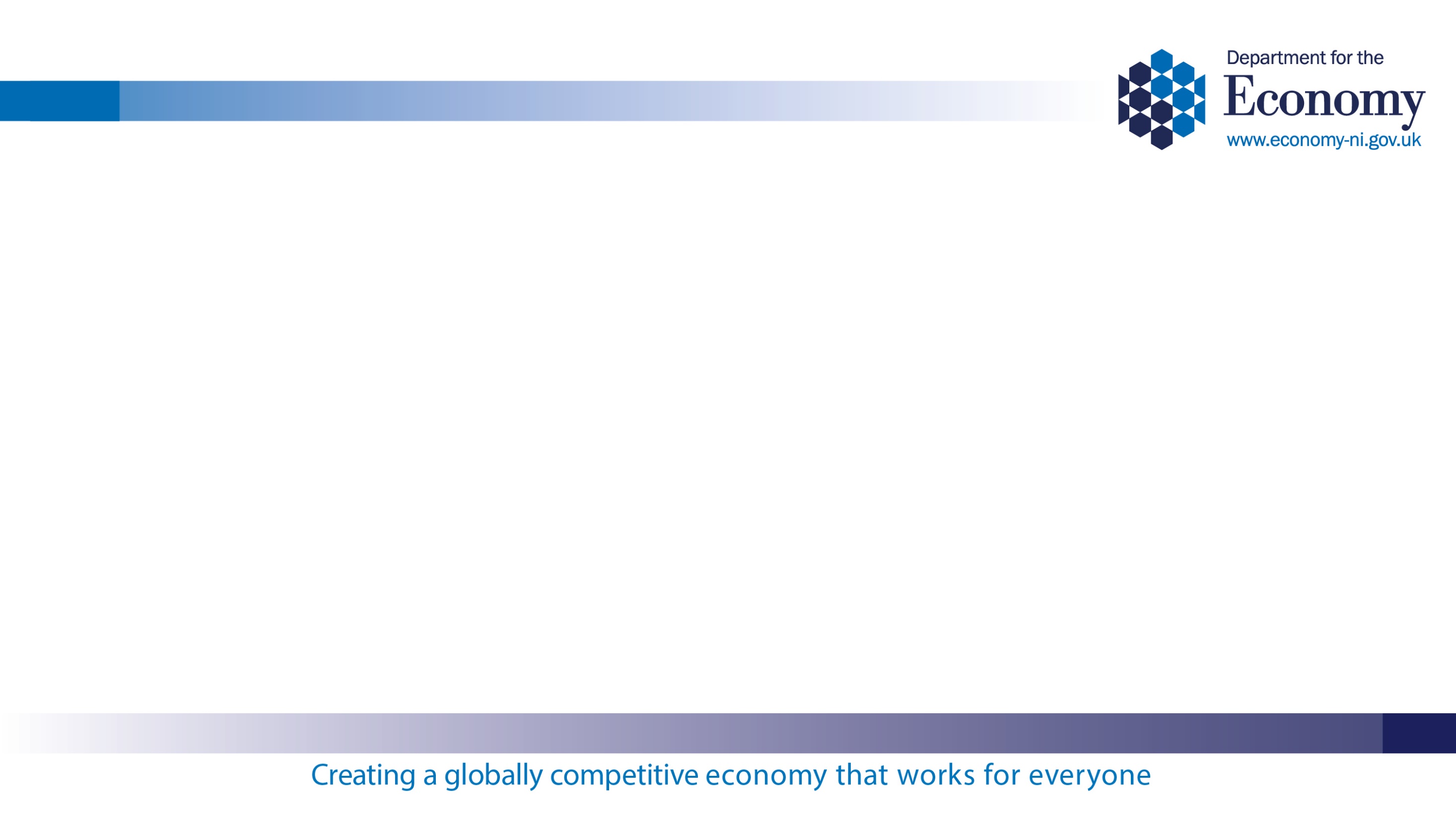 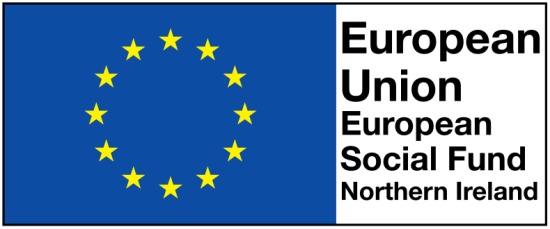 Part B – Section 2 – Finance

Breakdown of Direct Staff Costs (Annex A)

Step 1 - Identify all staff that will be working directly on delivery of the project activities (including delivery partners). 

Step 2 - Determine which category the person falls under:-

Direct Support;
Direct Implementation; or
Direct Specialist/Management

Any costs for any extension period will be a proportionate extrapolation of the 2022/23 actual costs
Part B – Section 2 – Finance: Annex A Information
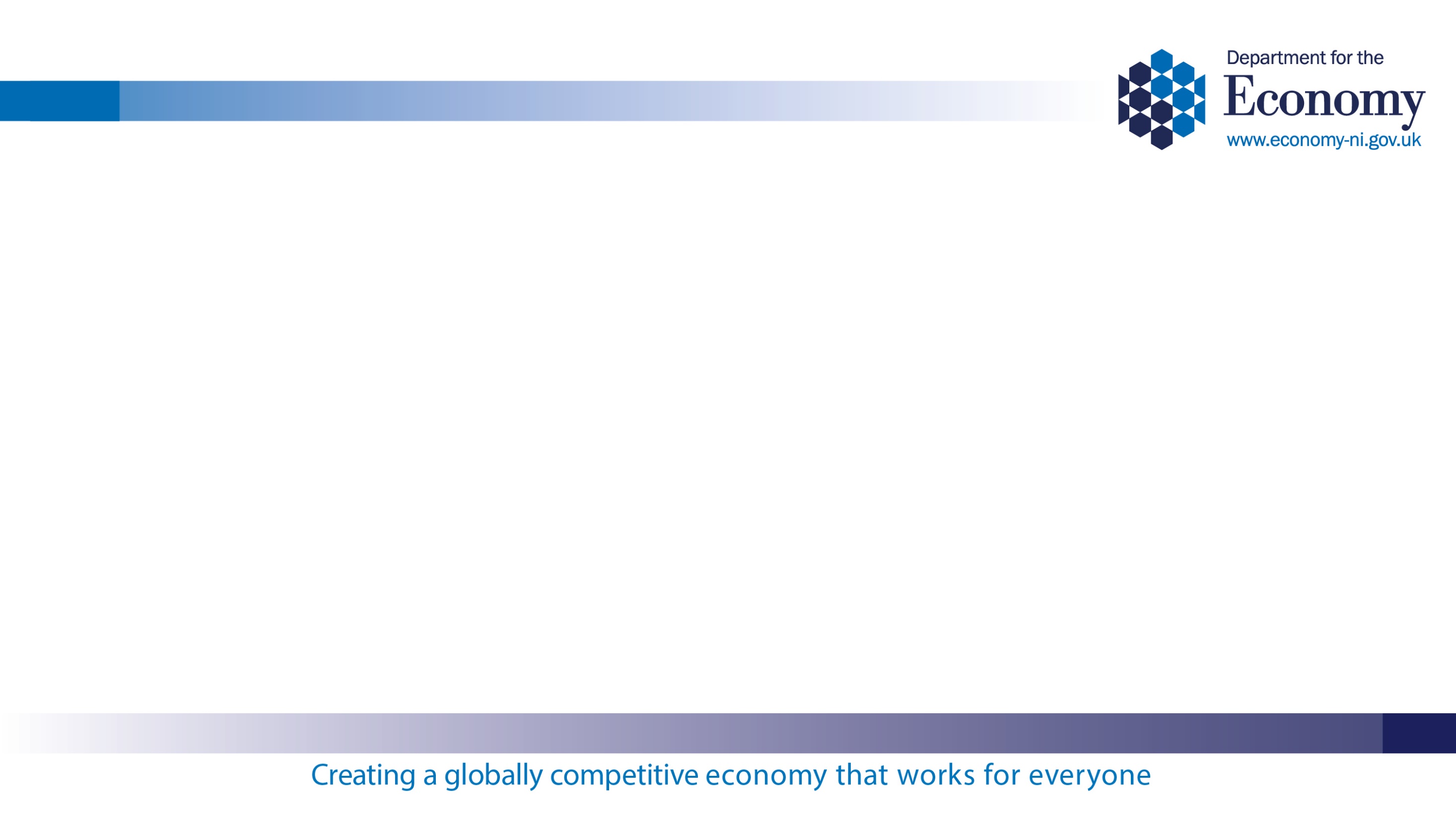 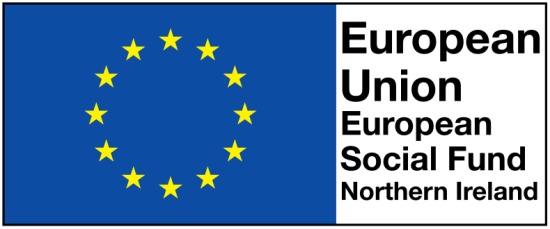 Part B – Section 2 – Finance

Annex A Information

Staff name / unique reference number if the post is vacant (f);
Job title (f); 
Category (based on new simplified approach) (d);
Brief description of direct activities to justify categorisation (f); 
Full / Part-time employee of the organisation / direct delivery partner (d);
Full / Part-time delivery of the ‘direct’ ESF supported activity (d); 
For any staff working part-time on direct project activities - the number of hours directly working on the project (f); 
For full-time staff working 100% on direct project activities use the applicable simplified Annual Salary Rate (d); 
For staff working less than 100% on direct activities use the applicable simplified hourly rate (d).
f = free textd = drop-down box
Total Project Cost Summary - Annex B
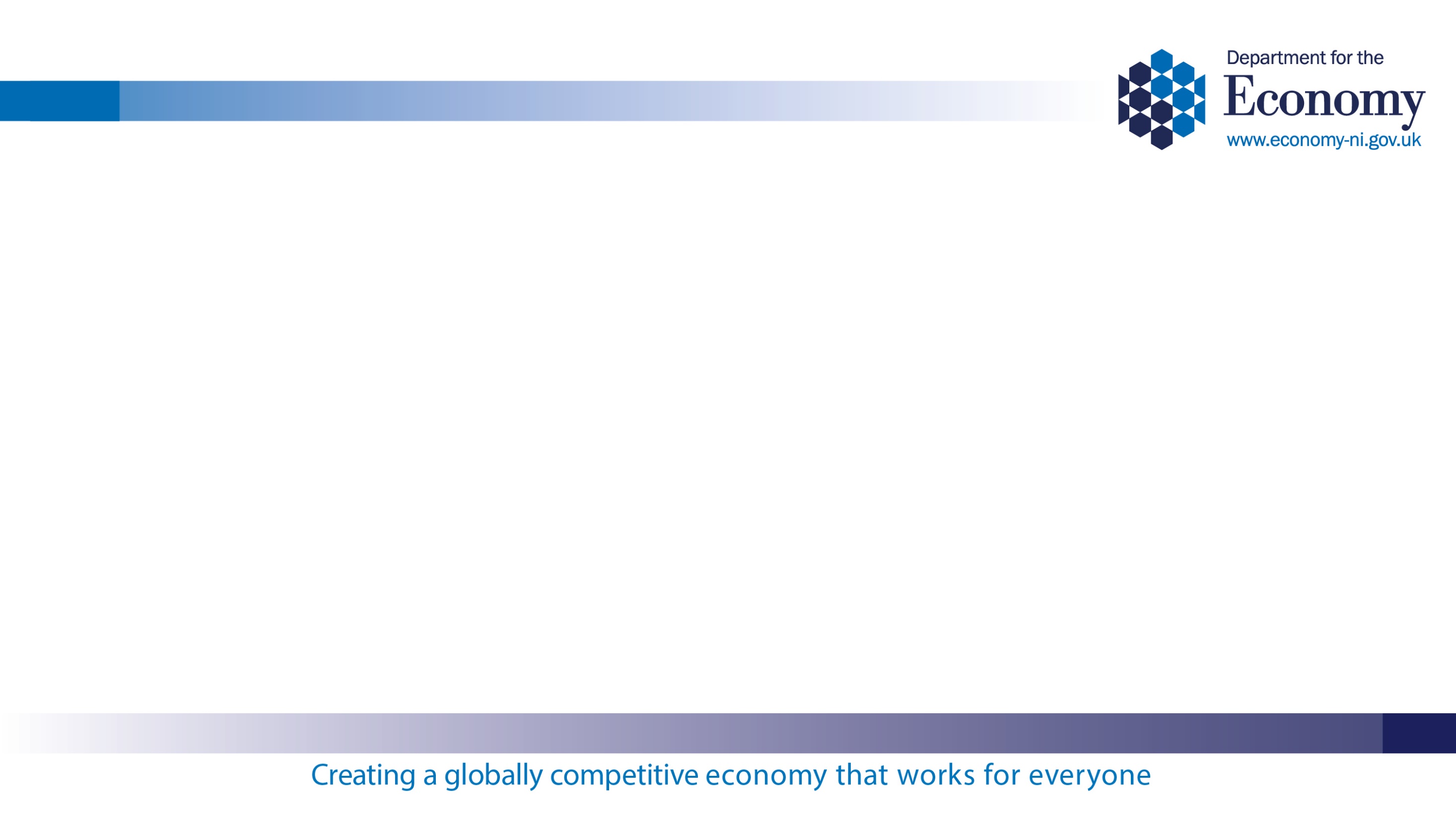 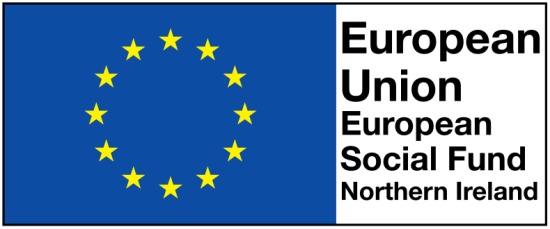 Total Project Cost Summary - Annex B

Insert the total project cost for each year of the project from Annex A. 

Insert any revenue (if applicable). 

Total eligible project costs will calculate automatically. 
 
Based on the total eligible project costs, the 3 contribution intervention rates will calculate:
50% ESF; 
15% DfE; 
35% Other Match Funding.
Part C - Section 1 - Strategic Context, Need and Demand
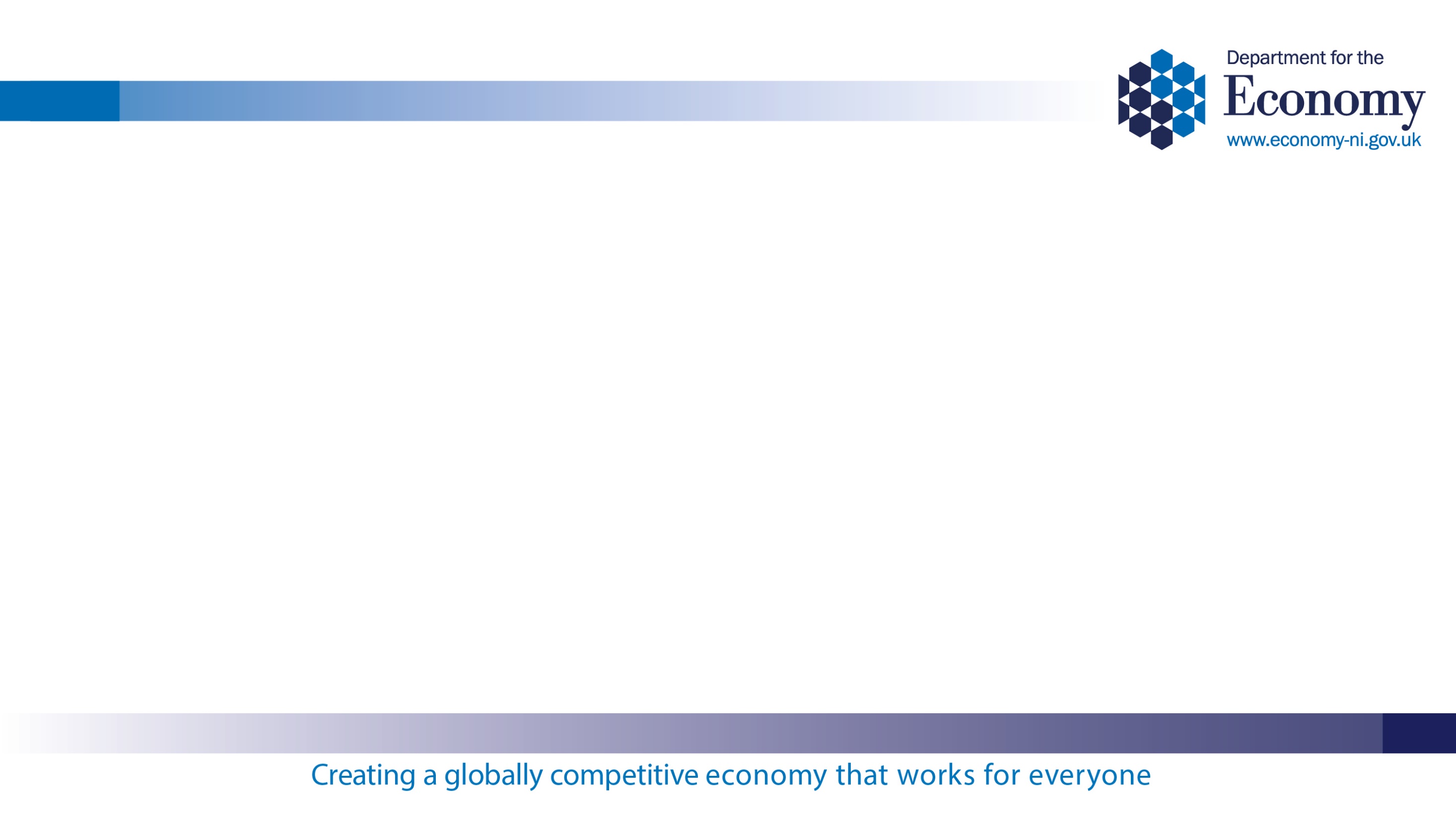 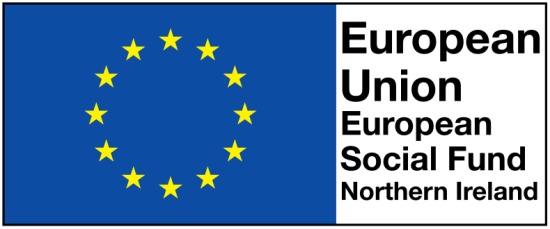 Part C - Section 1 - Strategic Context, Need and Demand

Maximum of 25 points /   Minimum Threshold of 15 points

Strategic Context - 10 Points

Project Delivery and Target Groups - 10 Points

Delivery Areas (CFSP only) Non-scoring

Additionality - 5 points
Part C - Section 2 - Equal Opportunities, Non-Discrimination and Sustainable Development
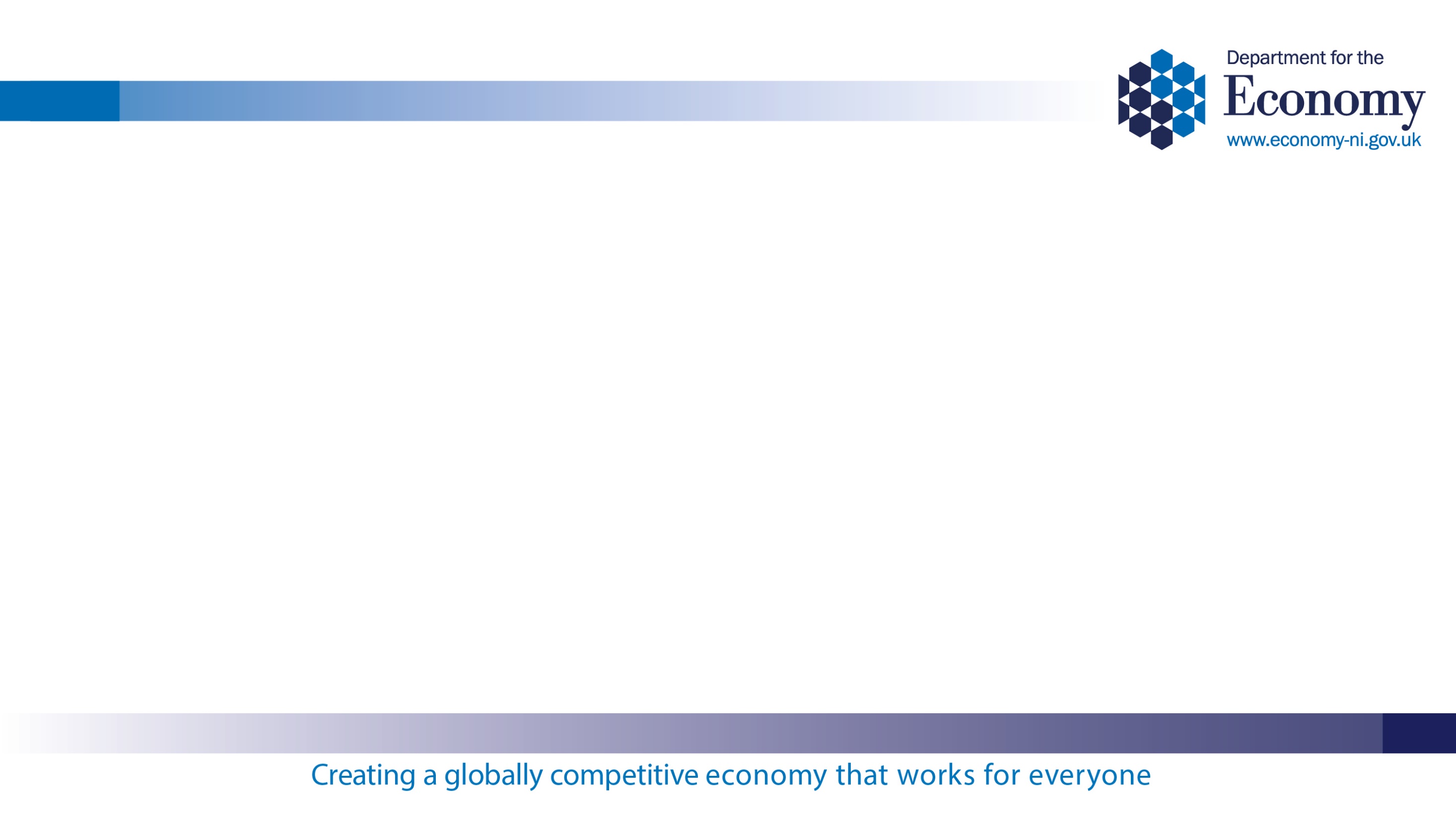 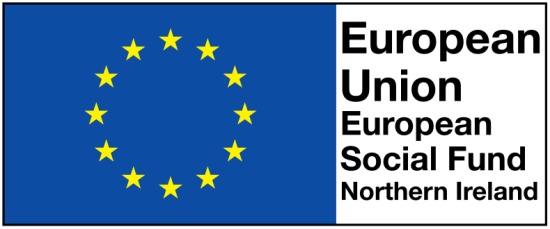 Part C - Section 2 - Equal Opportunities, Non-Discrimination and Sustainable Development

Maximum of 15 points / Minimum threshold of 9 points for this section

Section 75 Northern Ireland Act 1998 - 5 Points

Equal Opportunities - 5 Points

Sustainable Development - 5 points
Part C  - Section 3 – Project Design and Delivery
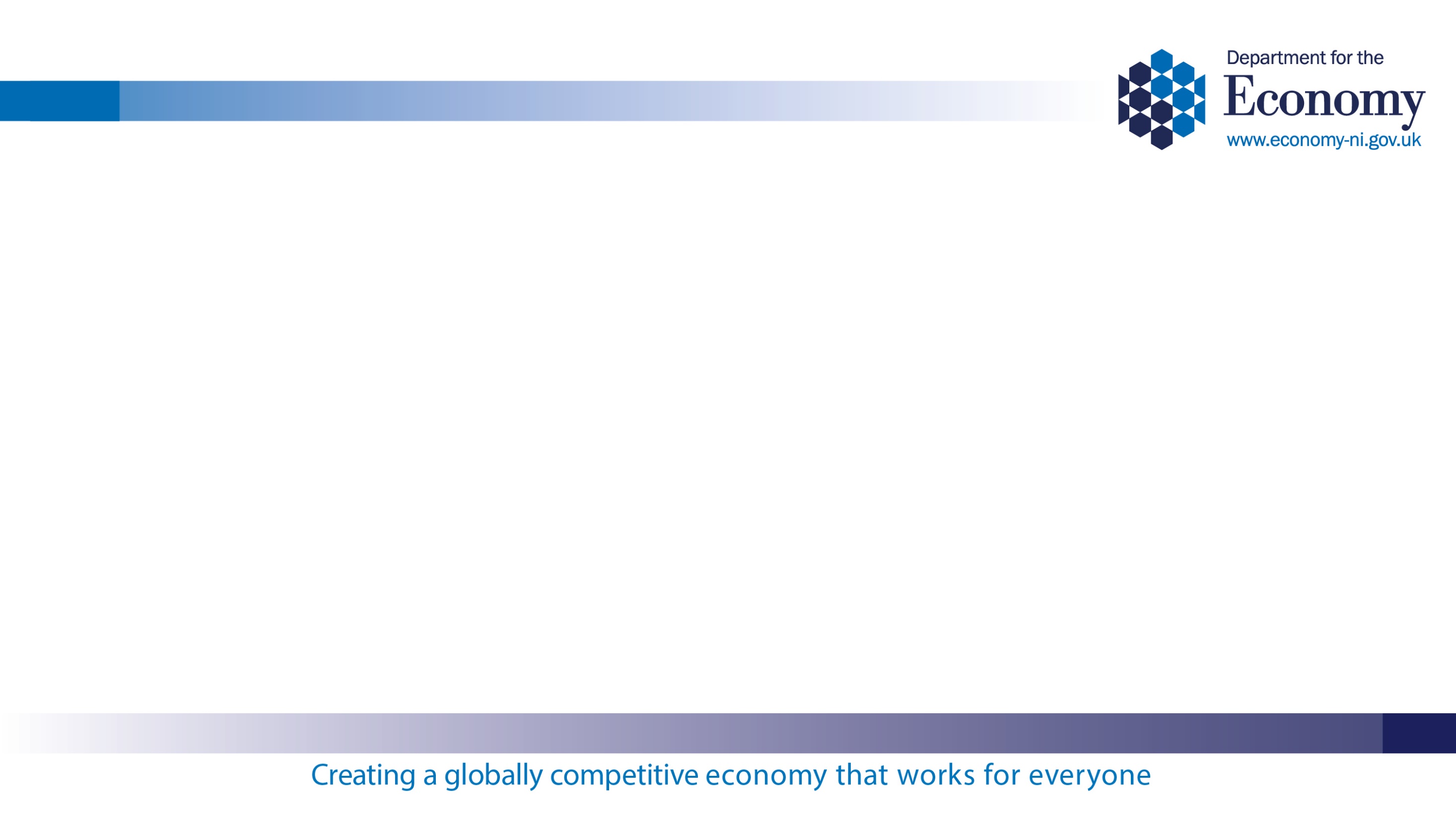 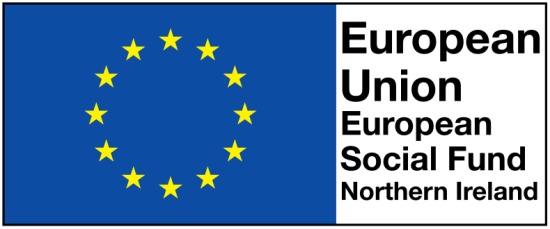 Part C  - Section 3 – Project Design and Delivery

Maximum of 20 points / Minimum Threshold of 12 points

Support and Rationale - 5 Points

Partnerships and Engagement with Employers and Education and Training Providers - 5 Points

Assessment of Risk and Constraints - 10 points
Part C - Section 4 – Project Management Experience and Capacity
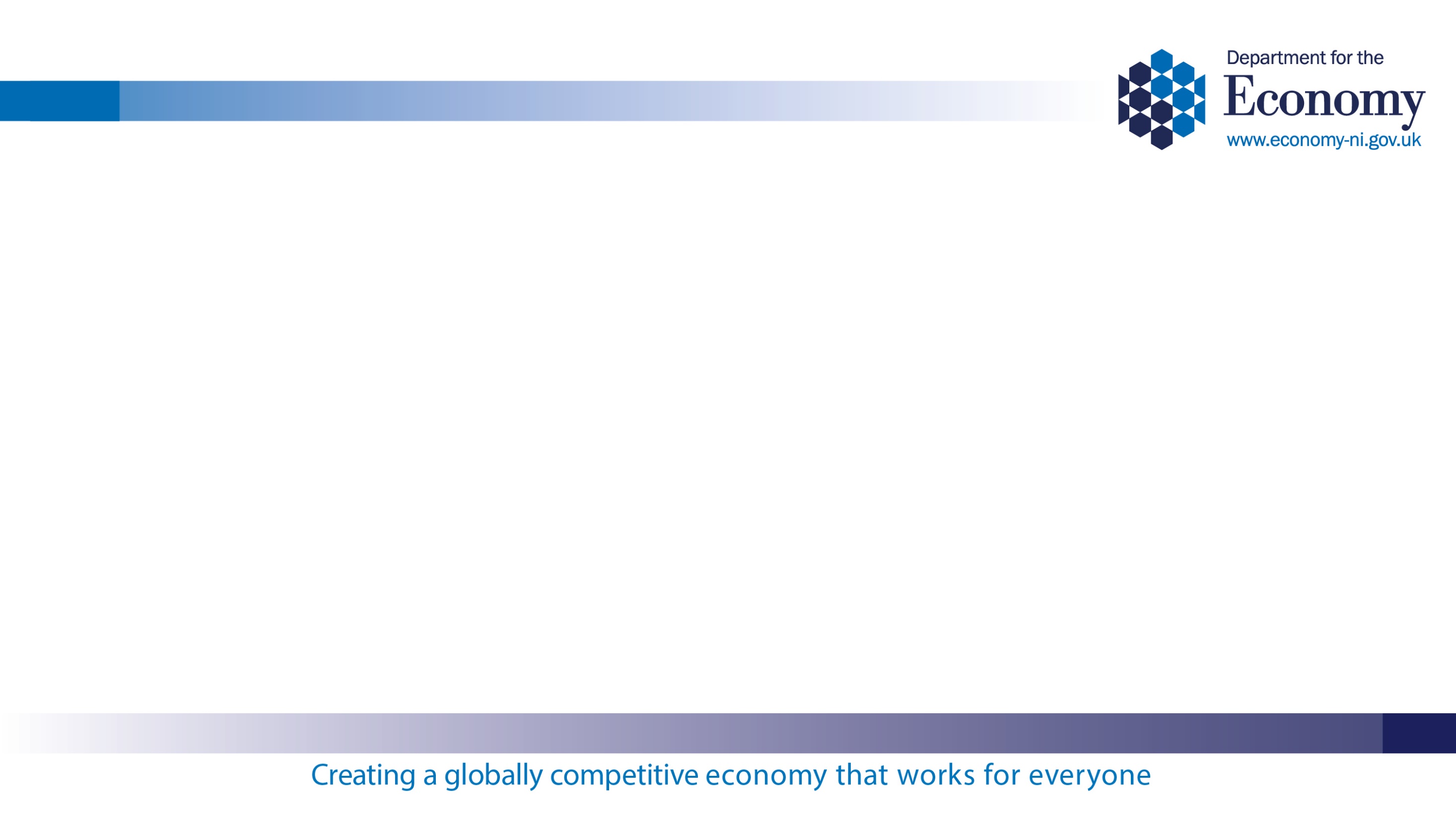 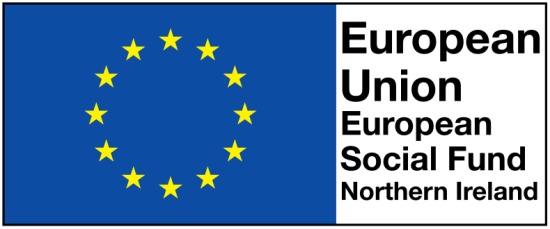 Part C - Section 4 – Project Management Experience and Capacity

Maximum of 30 points / Minimum Threshold of 18 points

Project Management Experience - 10 Points

Quality Framework - 5 Points

Communications and Marketing Strategy - 5 points

Stakeholder Engagement Strategy - 5 points

Exit Strategy - 5 points
Questions and Answers
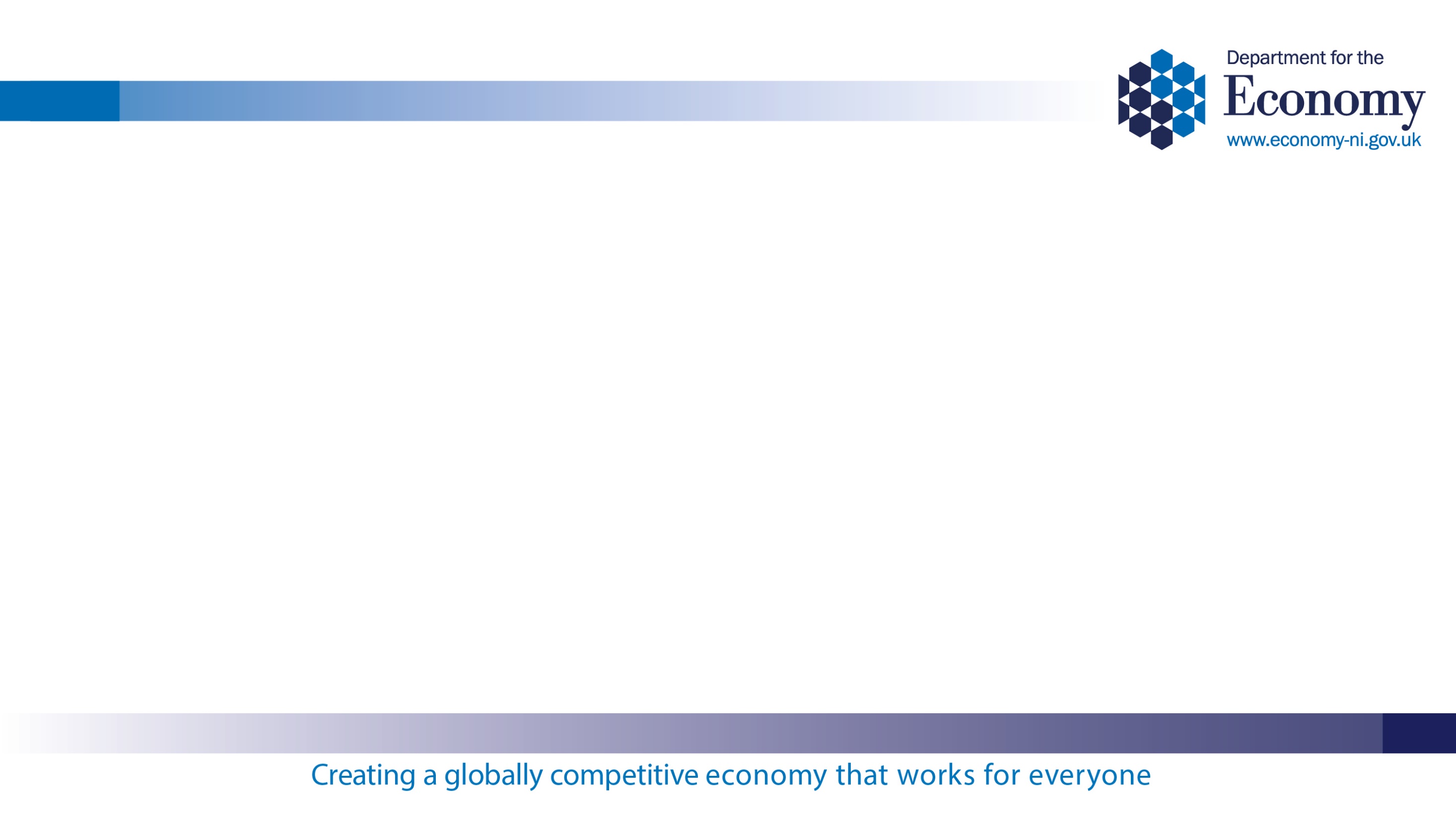 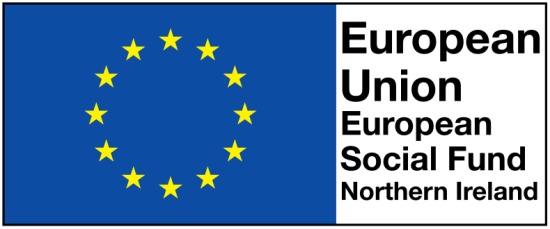 Questions and Answers

Slides available shortly on the DfE website 

 Information on the NI ESF Programme can also be found DfE website 

 Contact e-mail  esfcall3@economy-ni.gov.uk

 All questions regarding the call process must be made in writing and will be answered through an online FAQ